ОТЧЕТ ГЛАВЫ ГОРОДСКОГО ОКРУГА ЛОТОШИНО Е.Л. ДОЛГАСОВОЙЗА 2019 год
ЛОТОШИНО
26 ФЕВРАЛЯ 2020 ГОДА
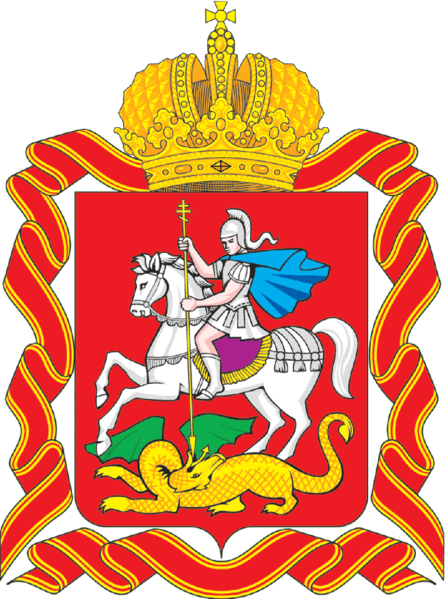 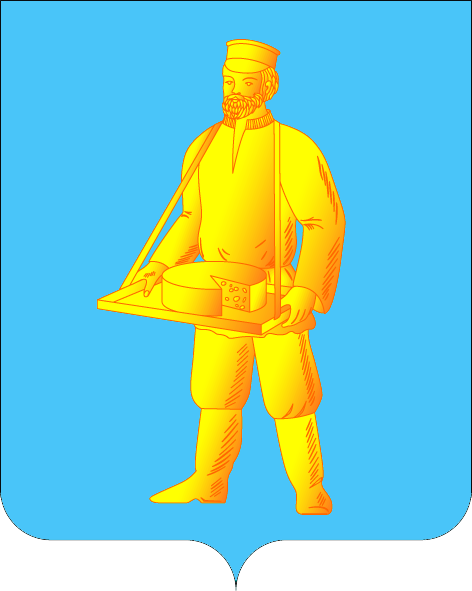 СЕЛЬСКОЕ ХОЗЯЙСТВО
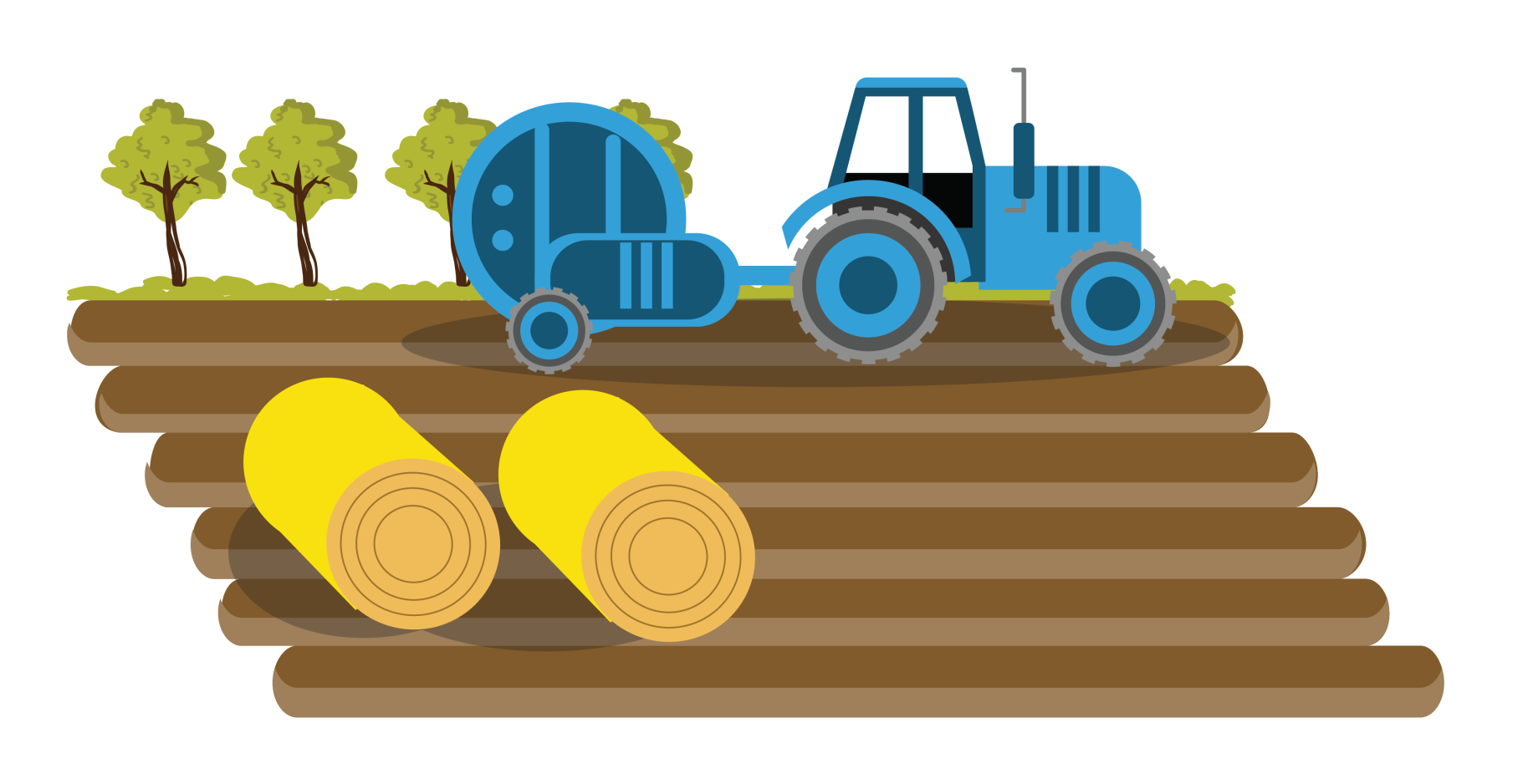 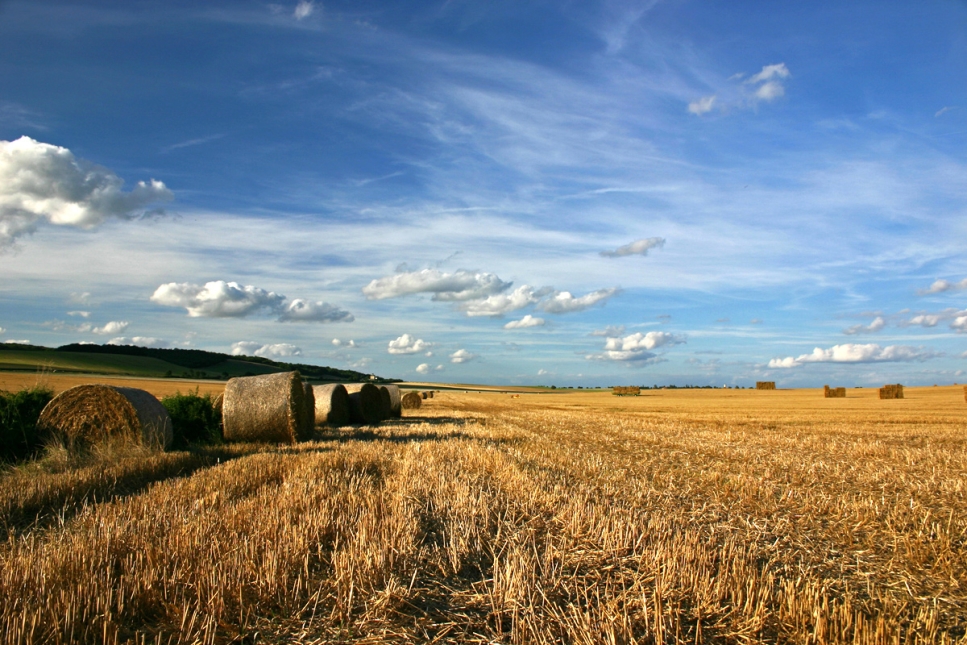 Площадь сельскохозяйственных угодий более 40 тысяч гектаров
Поголовье крупного рогатого скота в среднем 7350 голов
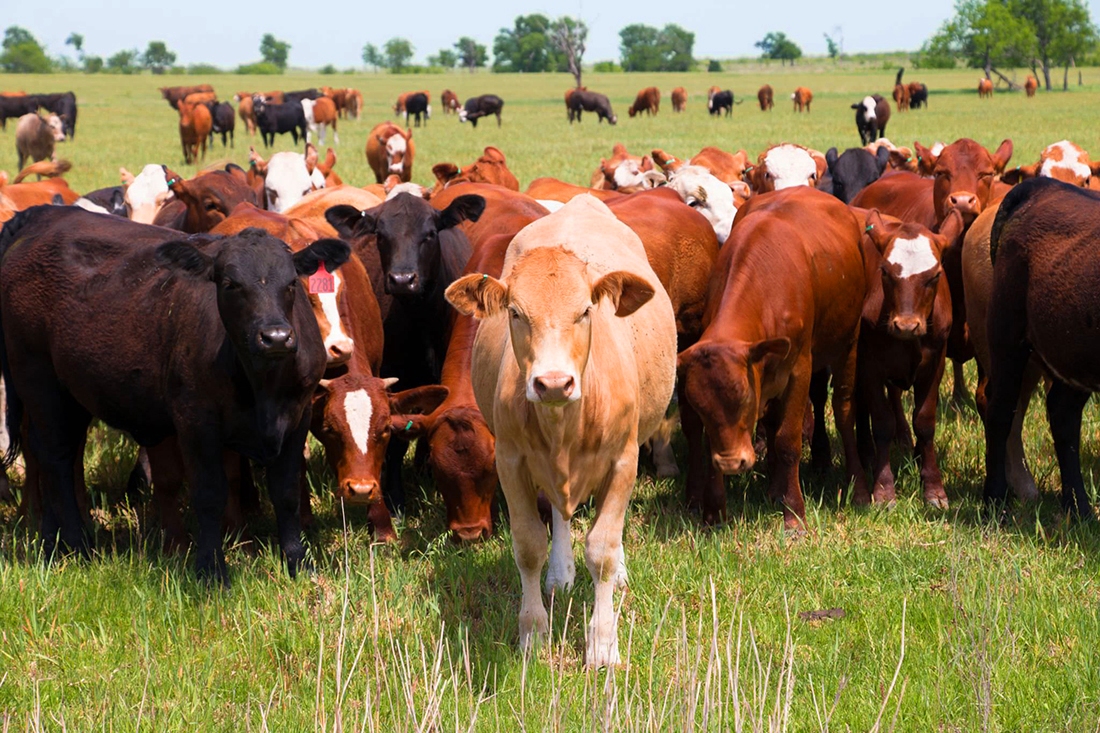 Численность работников около 
450 человек
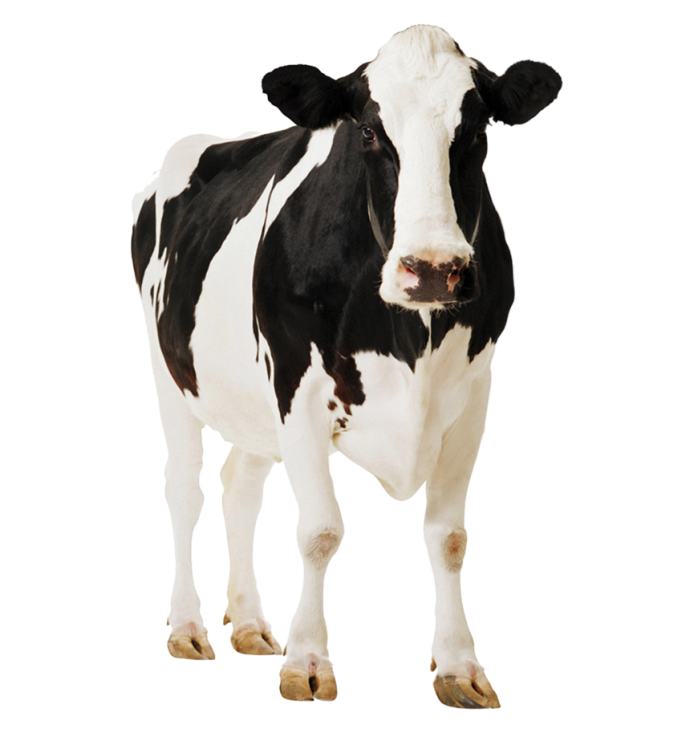 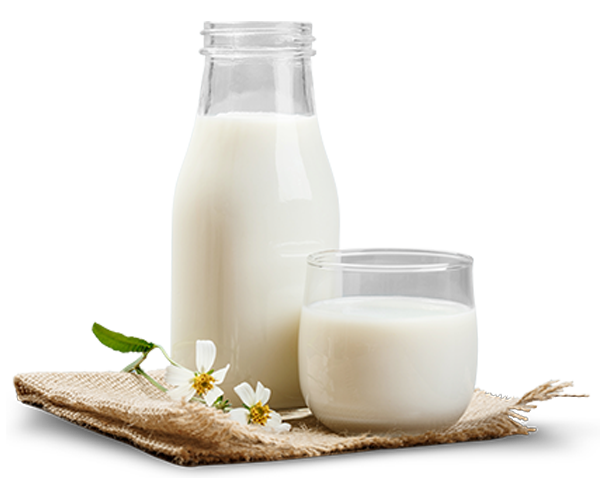 По итогам года лидером является ООО «РусМолоко» отделение «Яровое». 
Надой на одну фуражную корову составил 7 875 кг.
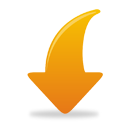 Надой на одну корову
Заготовлено 47,2 центнеров кормовых единиц
План перевыполнен 
на 117%
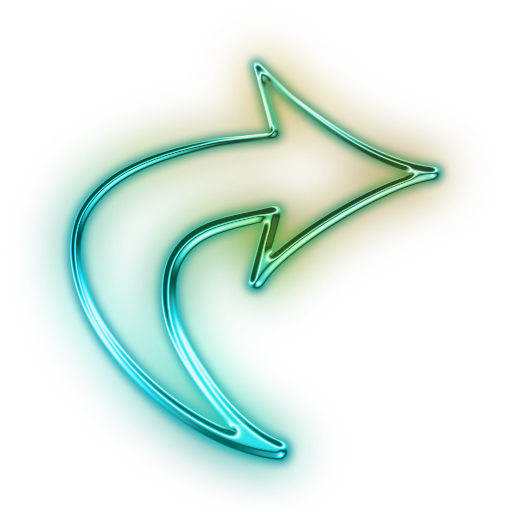 Средняя заработная плата работников сельского хозяйства
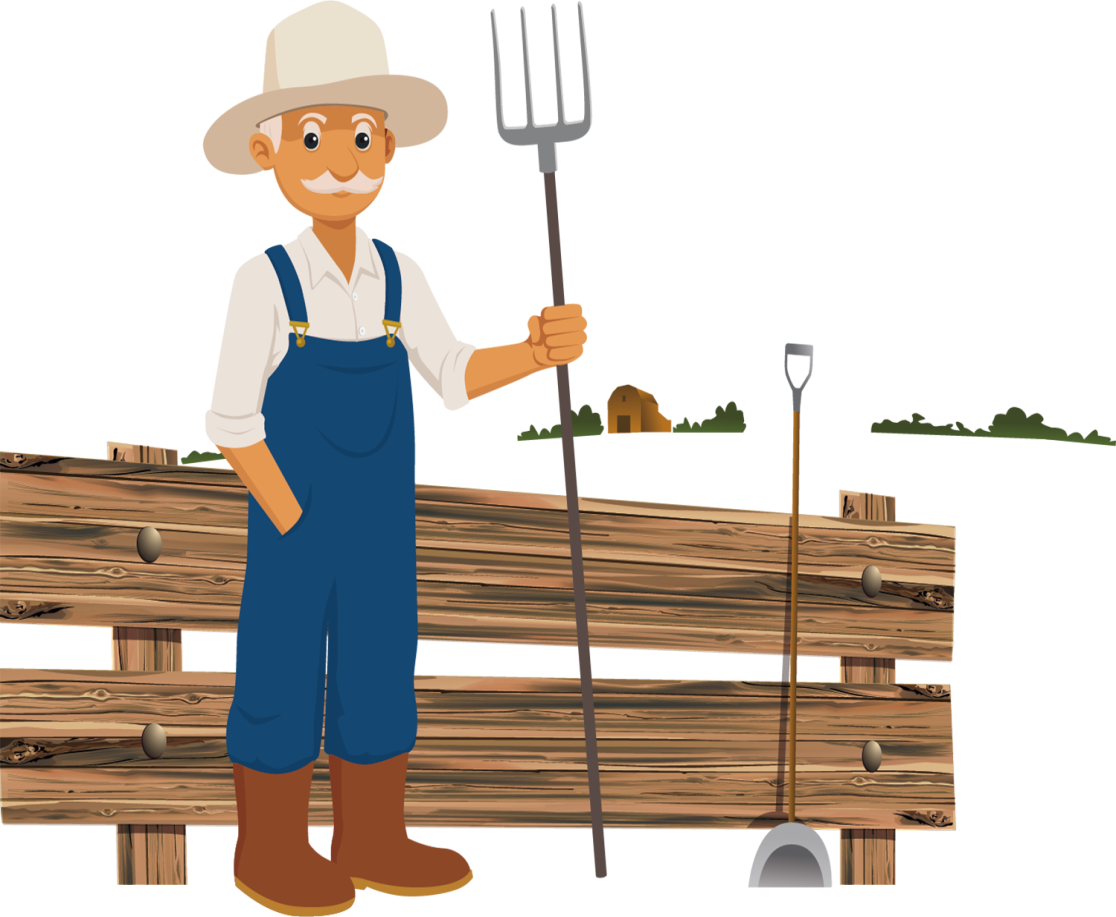 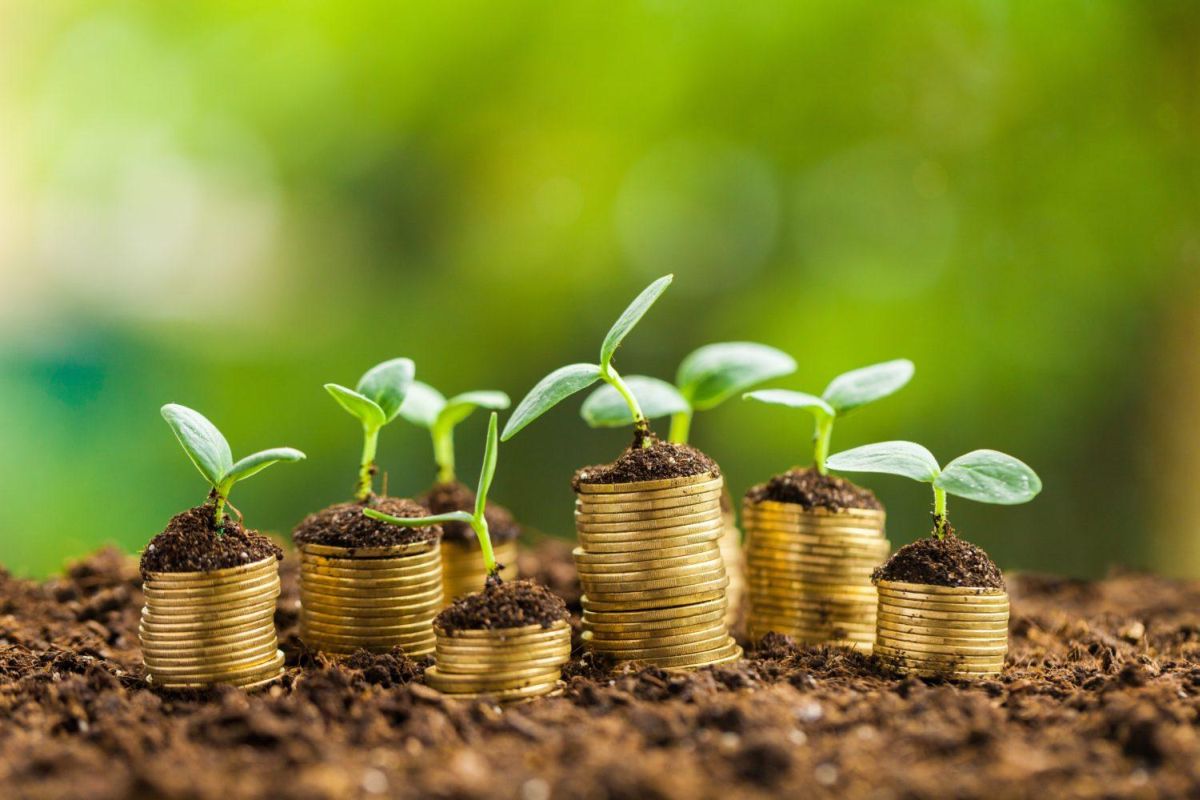 ЭКОЛОГИЯ
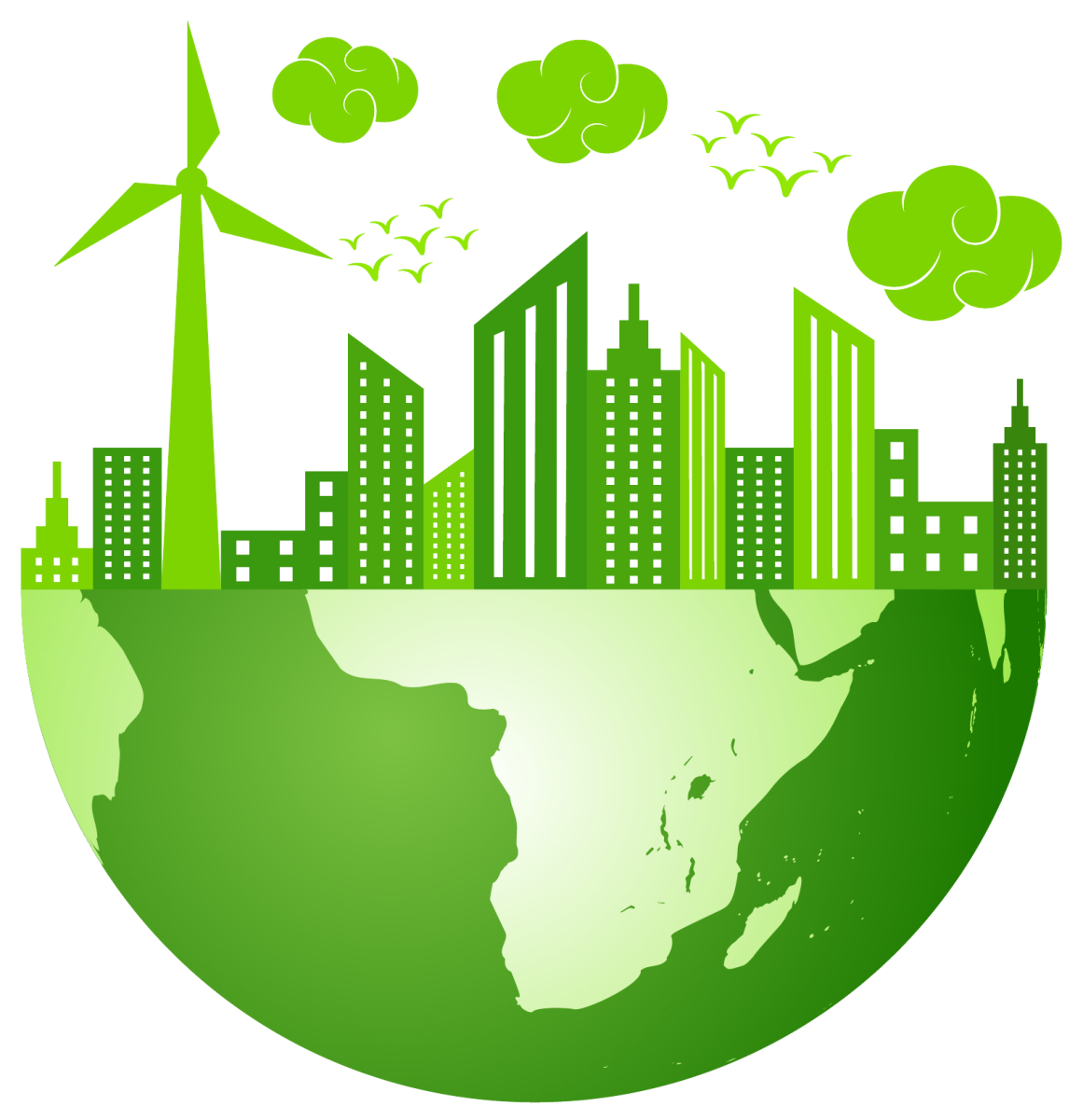 Акция «Лес Победы» в городском округе Лотошино
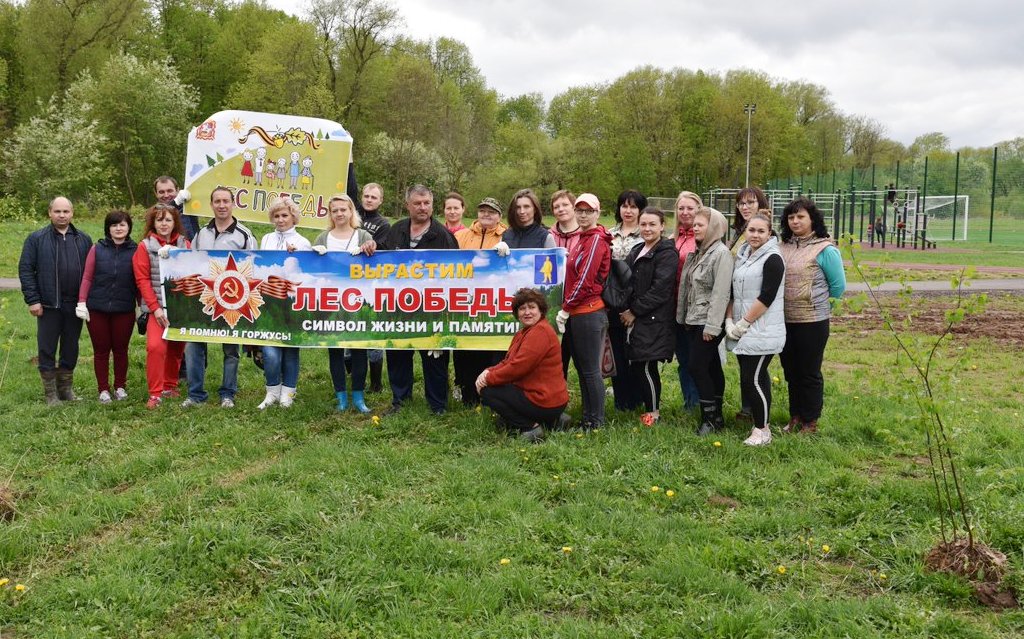 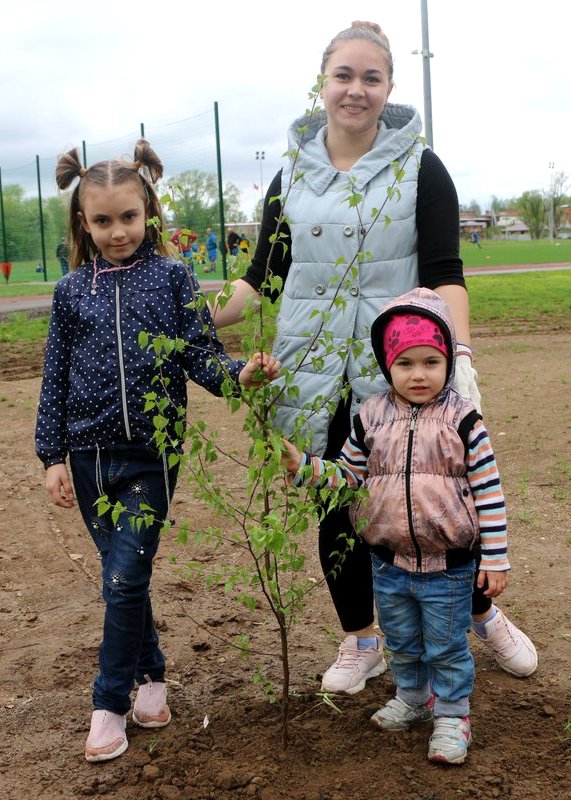 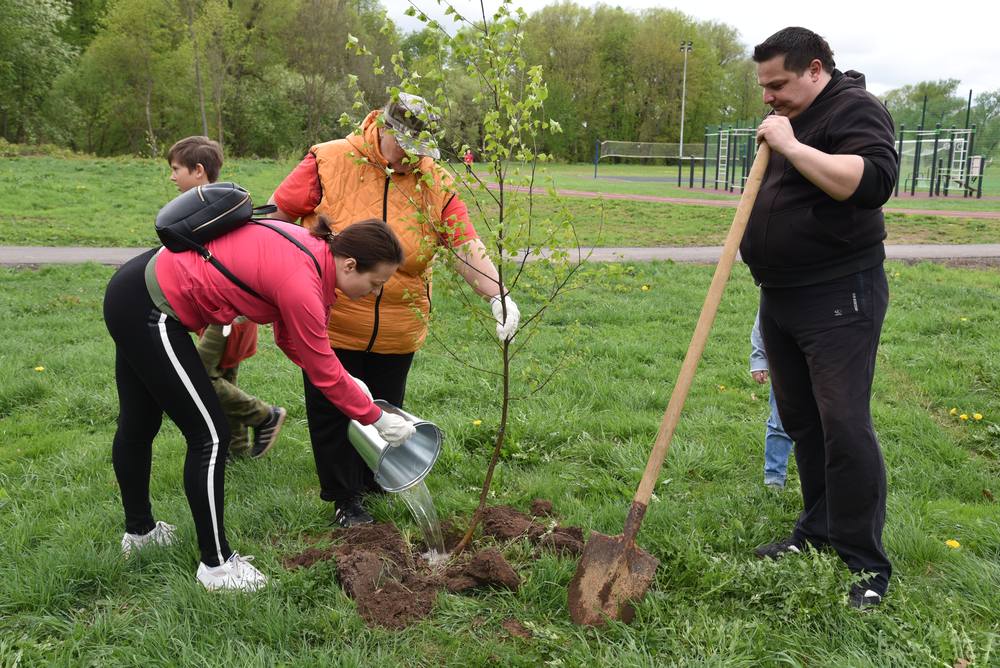 Около 500 активных жителей городского округа Лотошино приняли участие в экологической акции «Наш лес. Посади свое дерево»
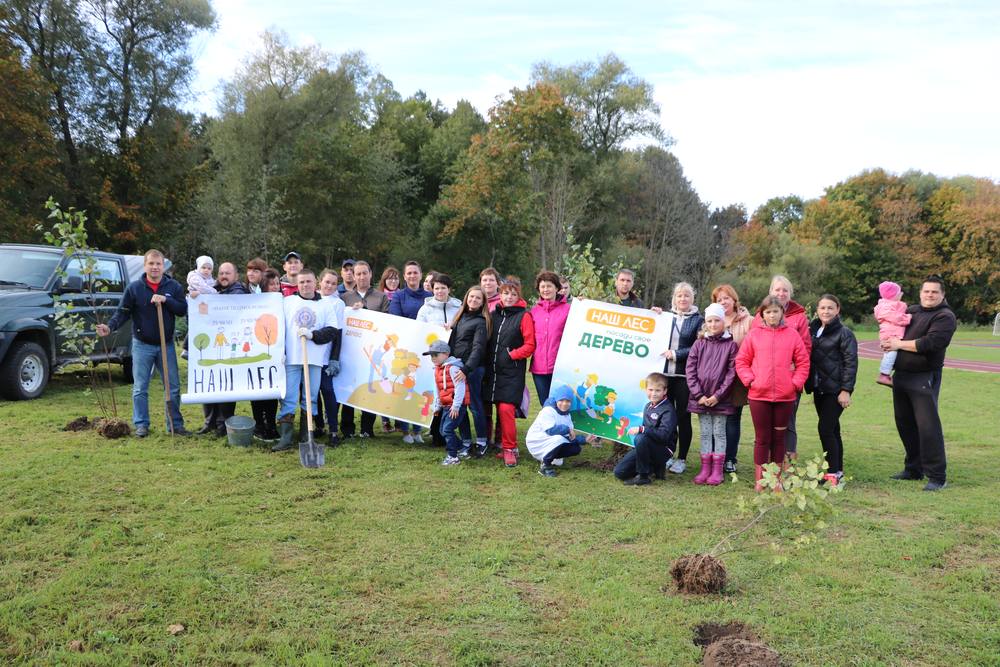 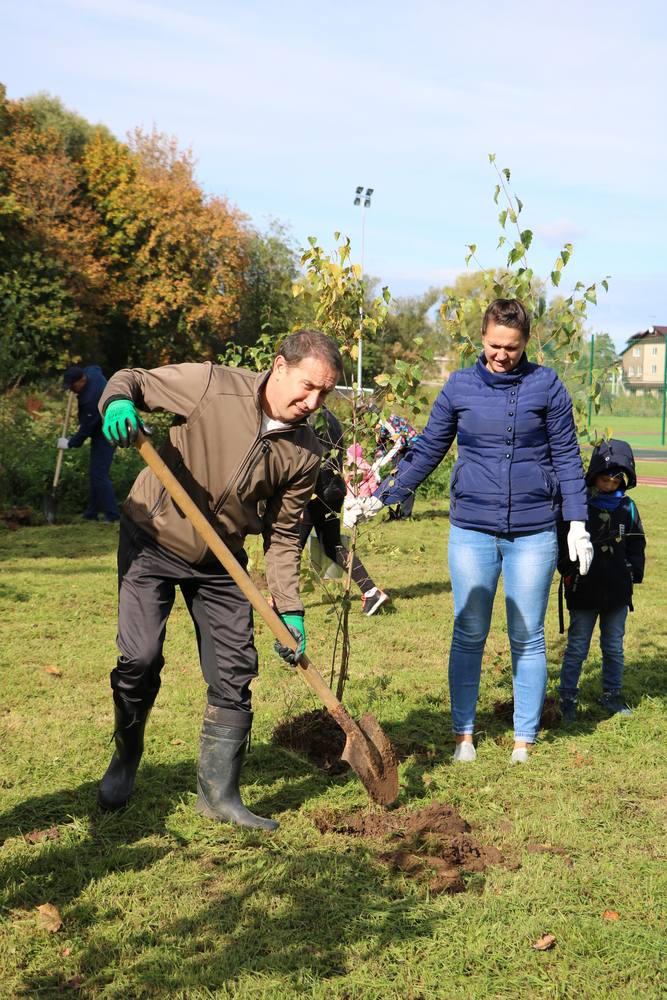 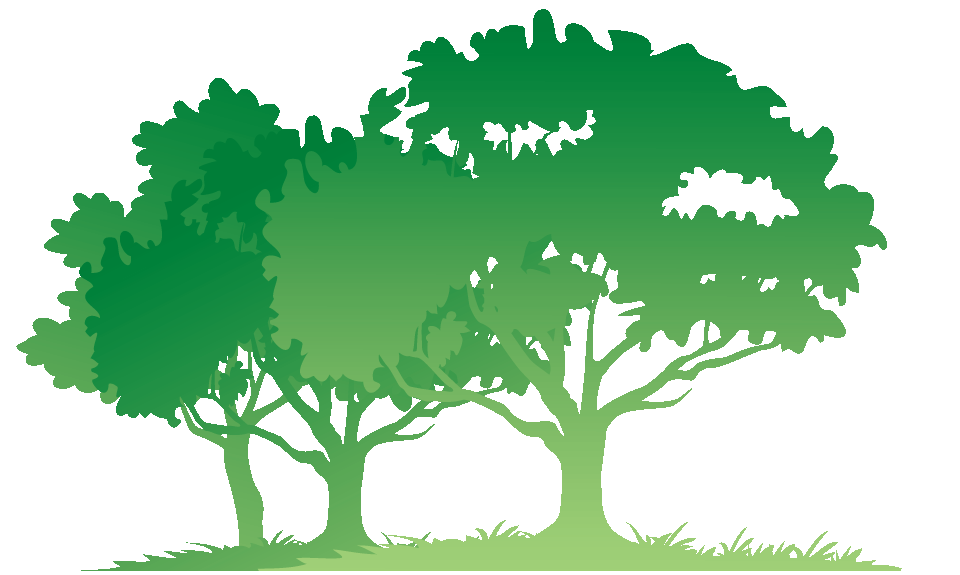 г.о. Лотошино занял 2-е место по Московской области в акции «Сдай макулатуру – спаси дерево»
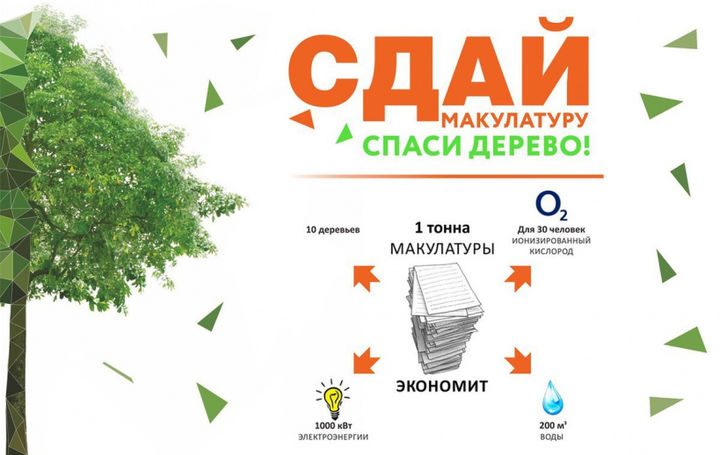 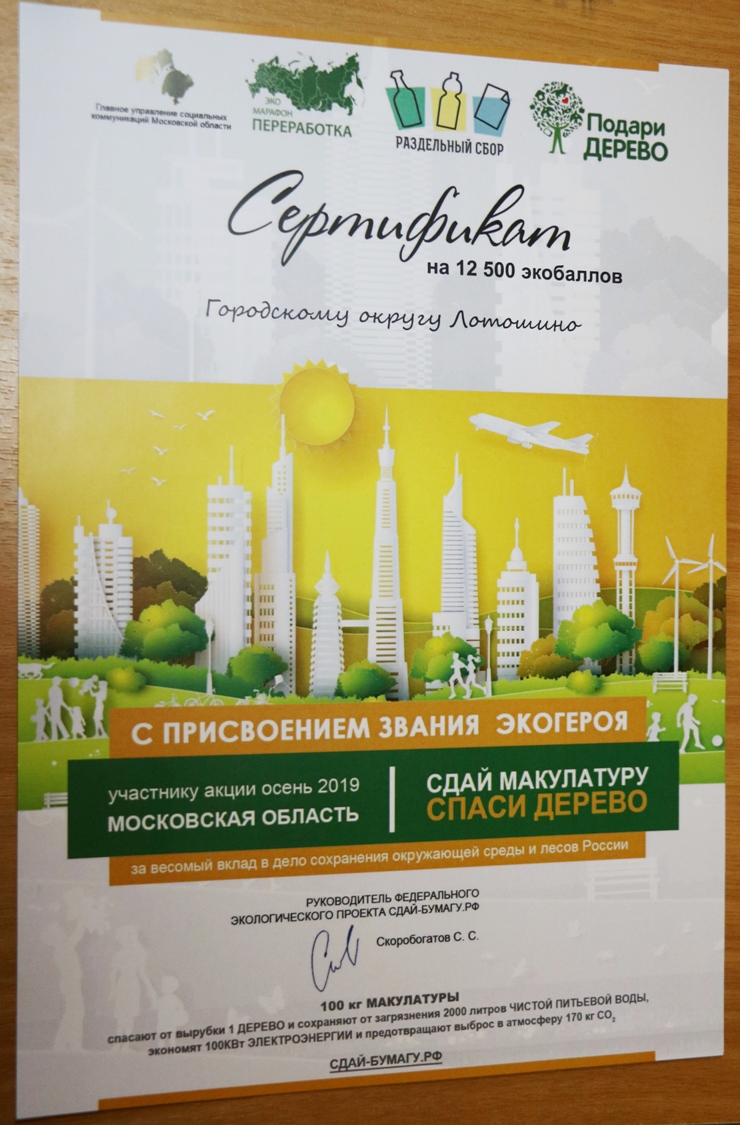 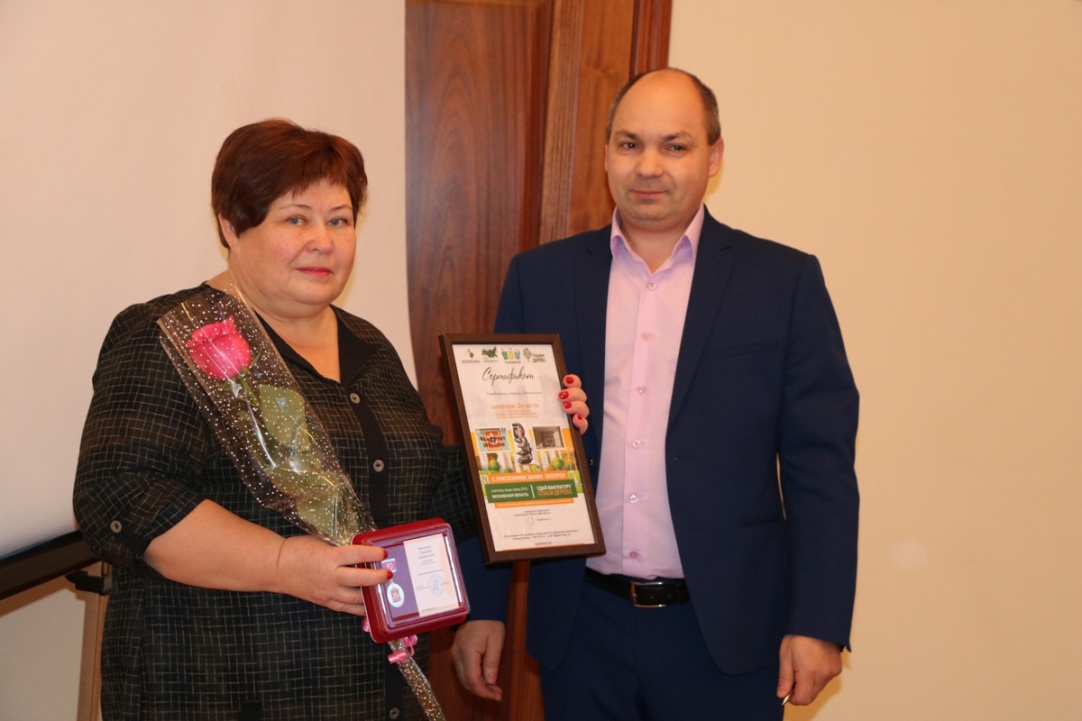 ИНВЕСТИЦИИ
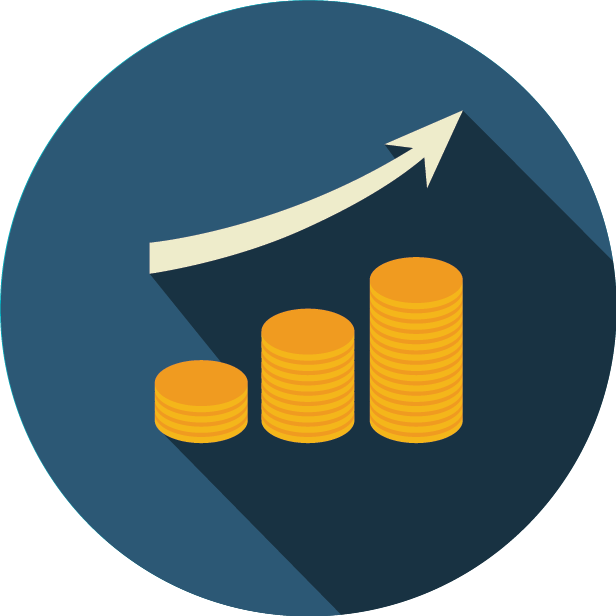 Объем инвестиций, вложенных в экономику округа
Открытие нового корпуса Лотошинской средней общеобразовательной школы №2
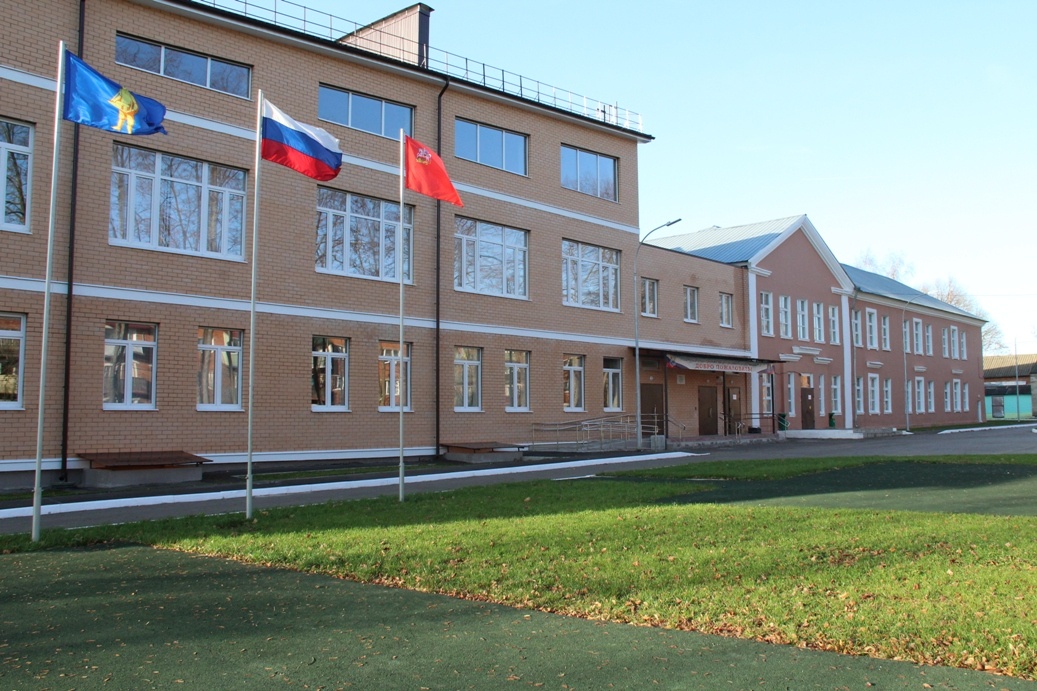 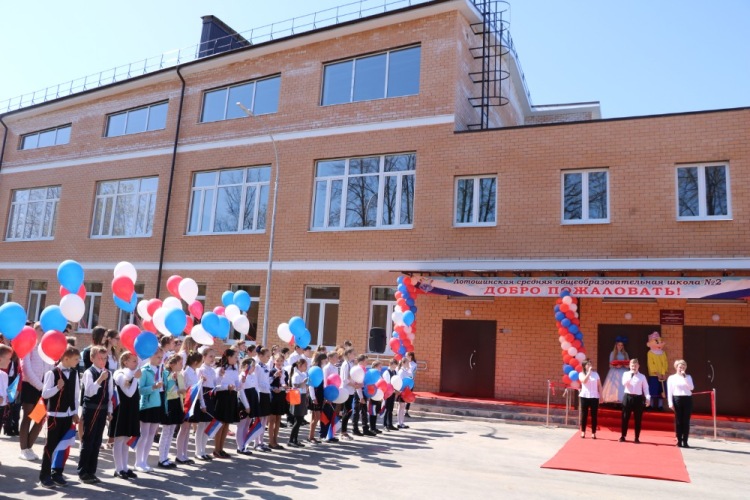 Финансирование муниципалитета составило 
8 %
Открытие нового корпуса Лотошинской средней общеобразовательной школы №2
Газификация
Продолжилось строительство многофункционального торгово-офисного центра
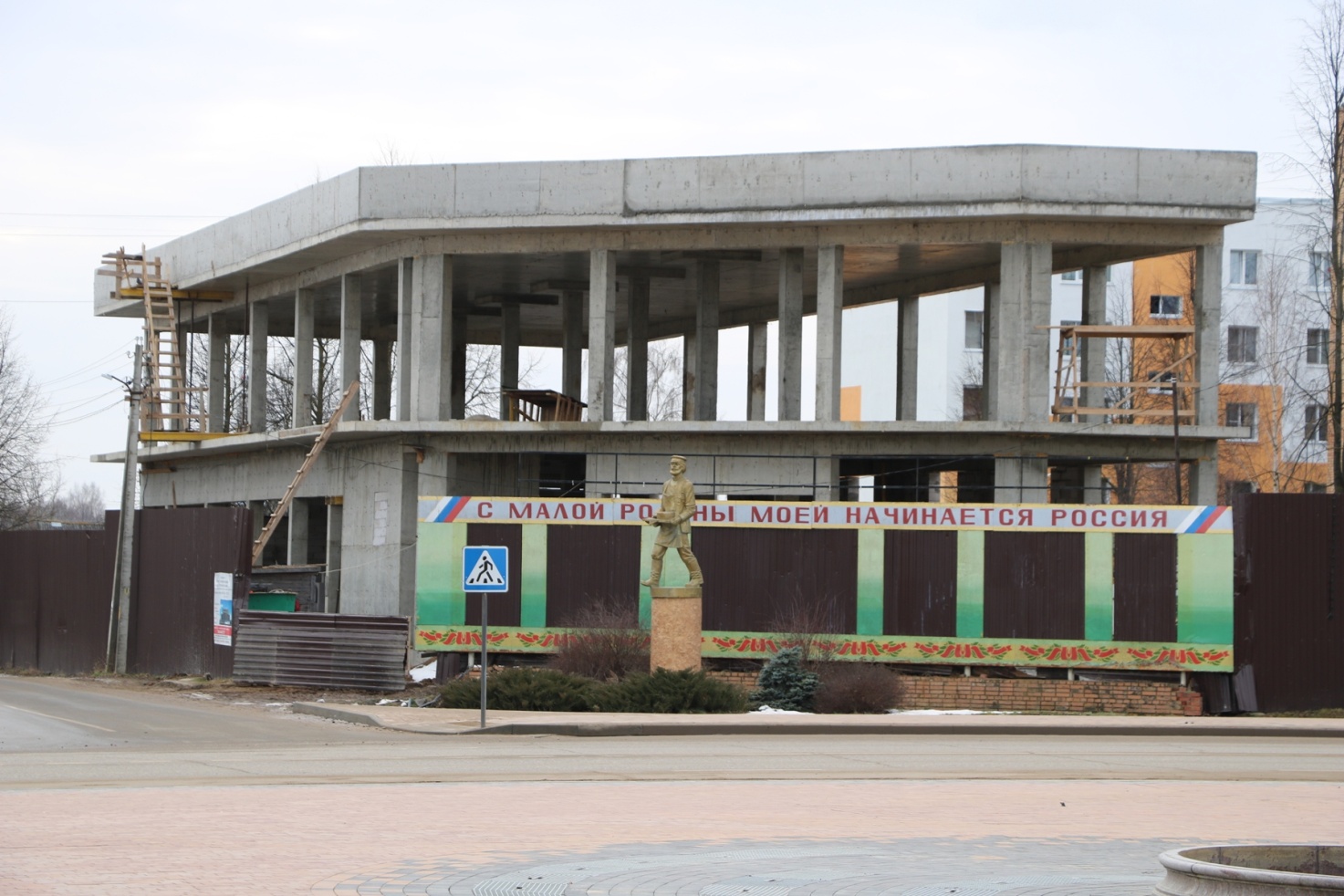 - Проект предполагает создание более 35 новых рабочих мест
- Объем инвестиций – около 70 миллионов рублей
Ведется работа по созданию Индустриального парка «Ушаково» (9,4 га)
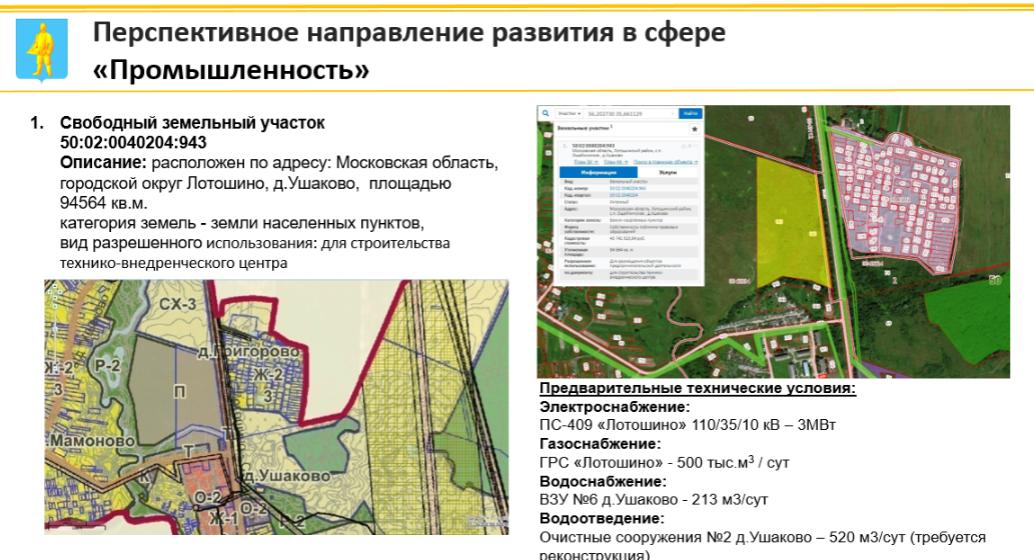 ПРОМЫШЛЕННОСТЬ
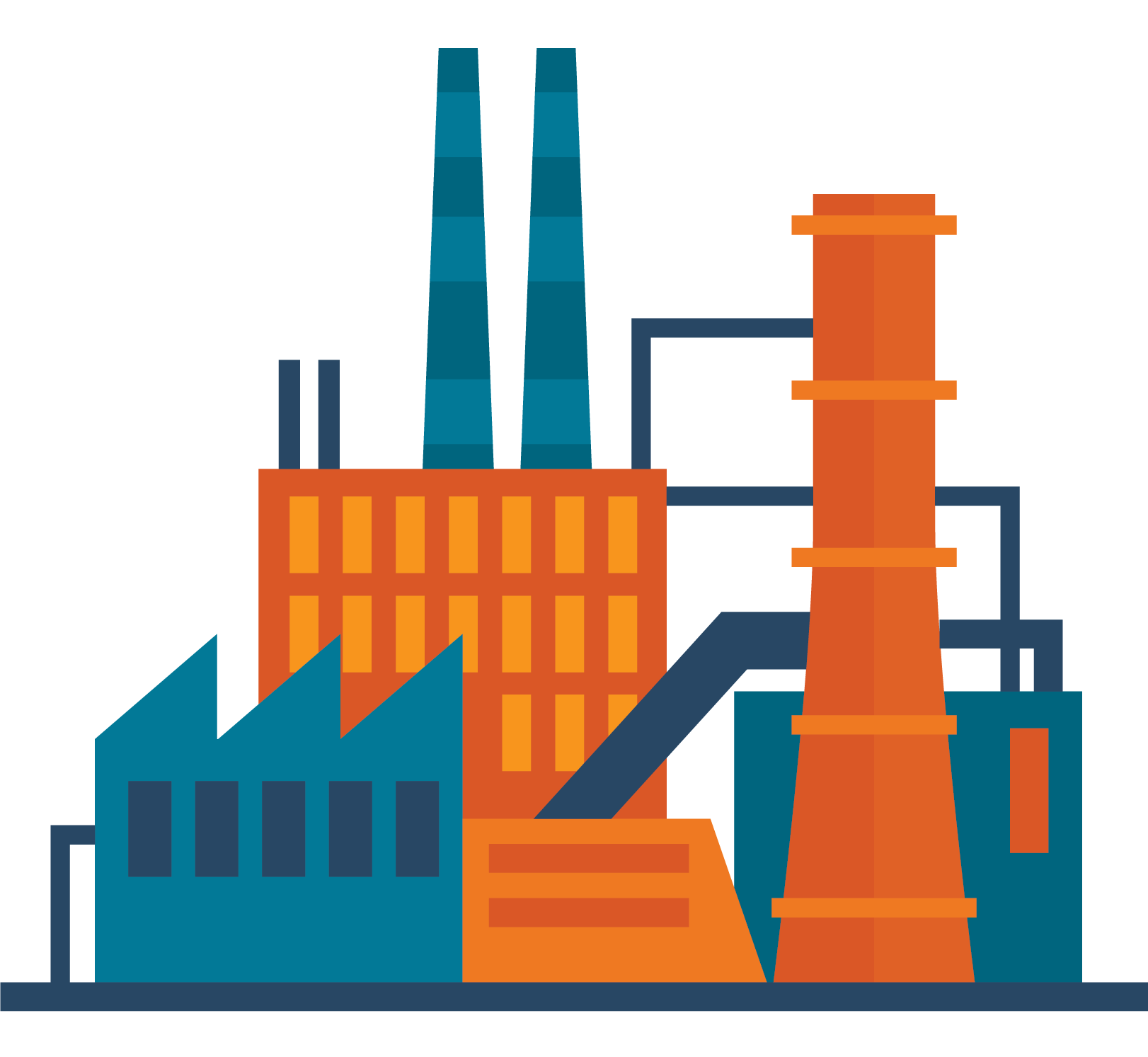 Среднемесячная заработная плата работников крупных и средних организаций
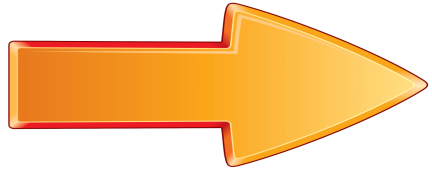 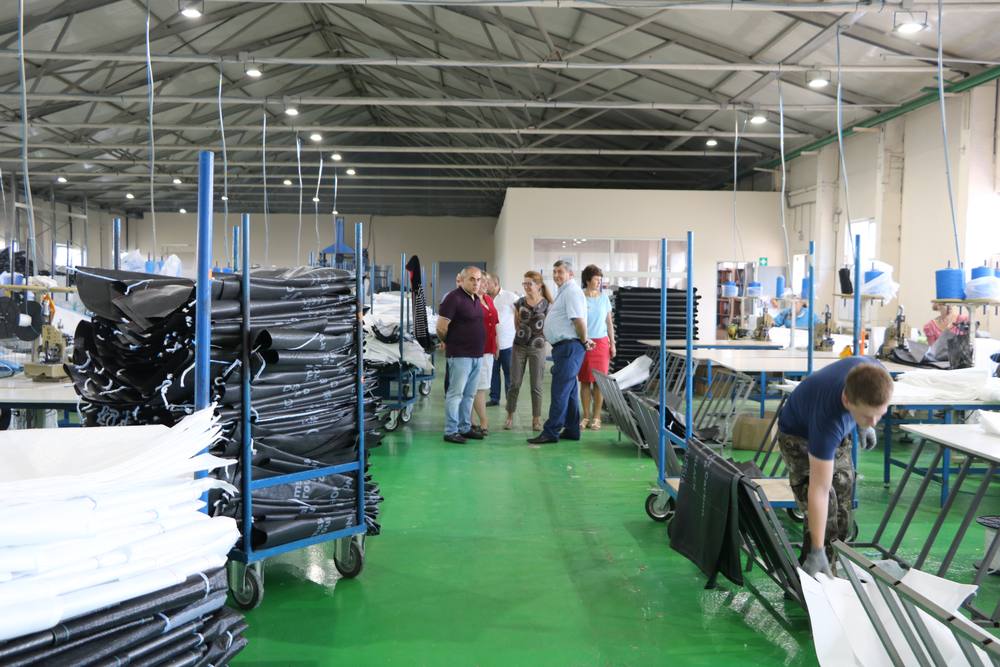 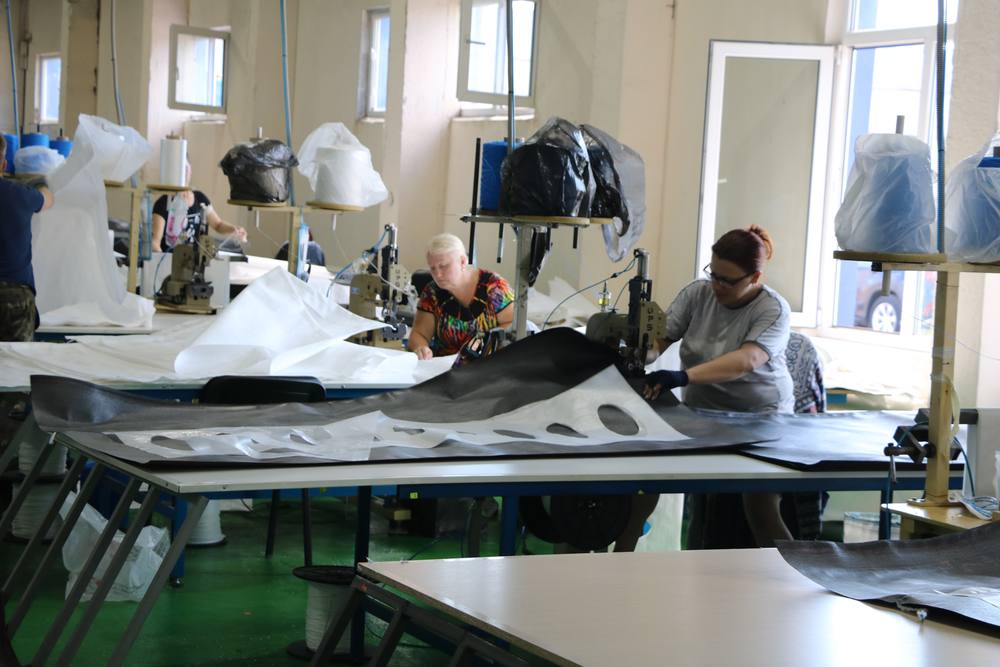 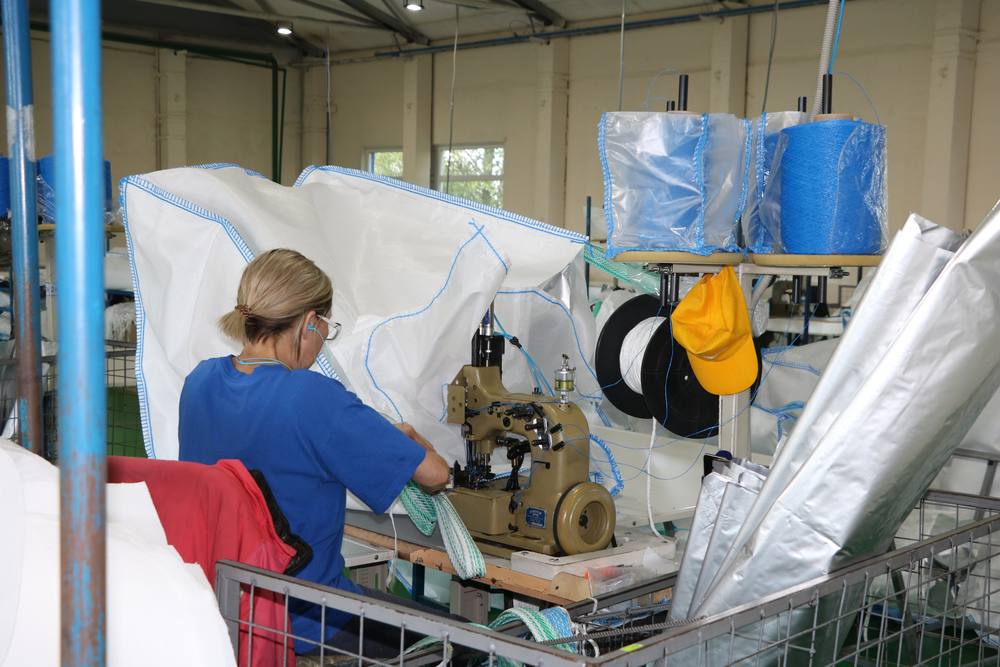 Увеличение производства предприятия «Платформа» составило 110,4 % к 2018 году
Предприятие по производству стеклопакетов «ВудМастер» увеличило объем отгруженной продукции на 8,5% по сравнению с прошлым годом
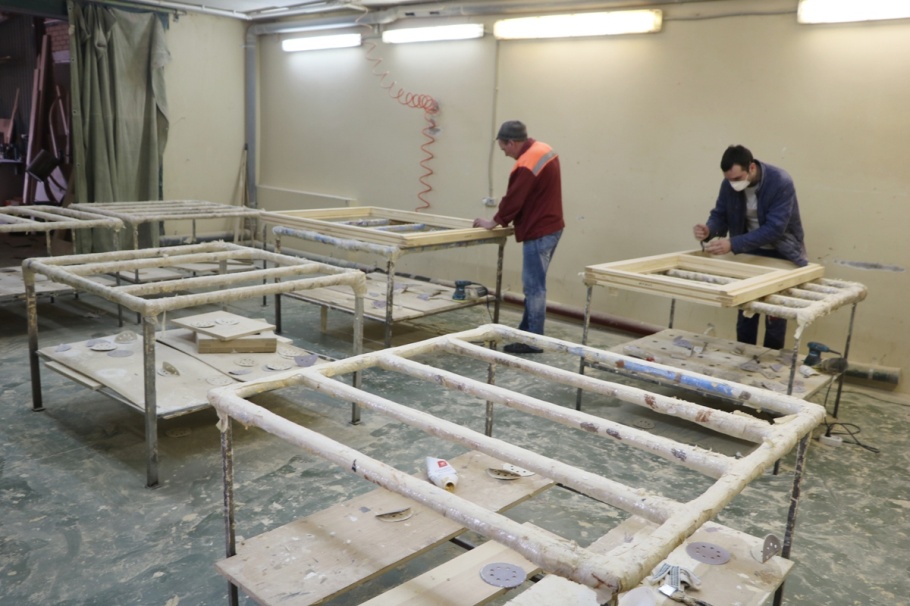 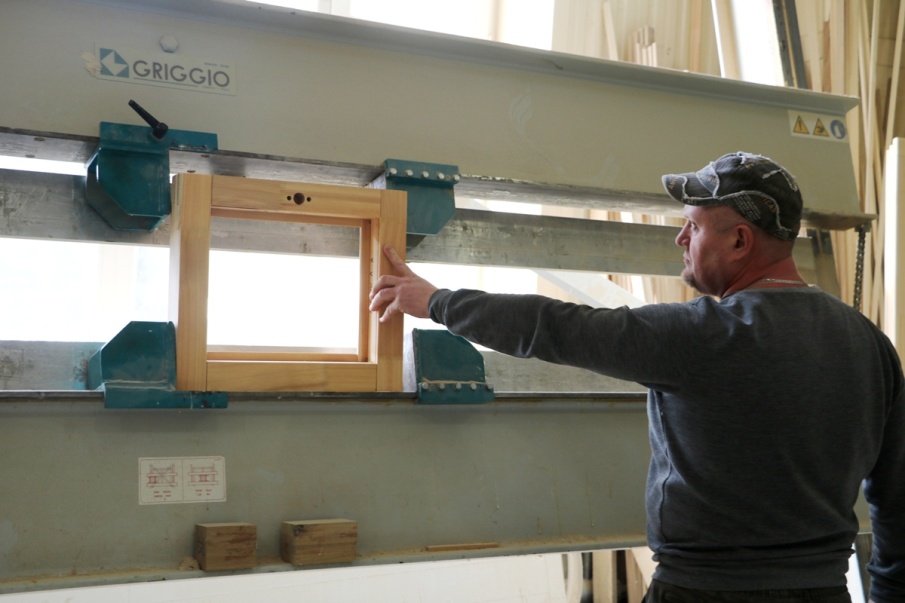 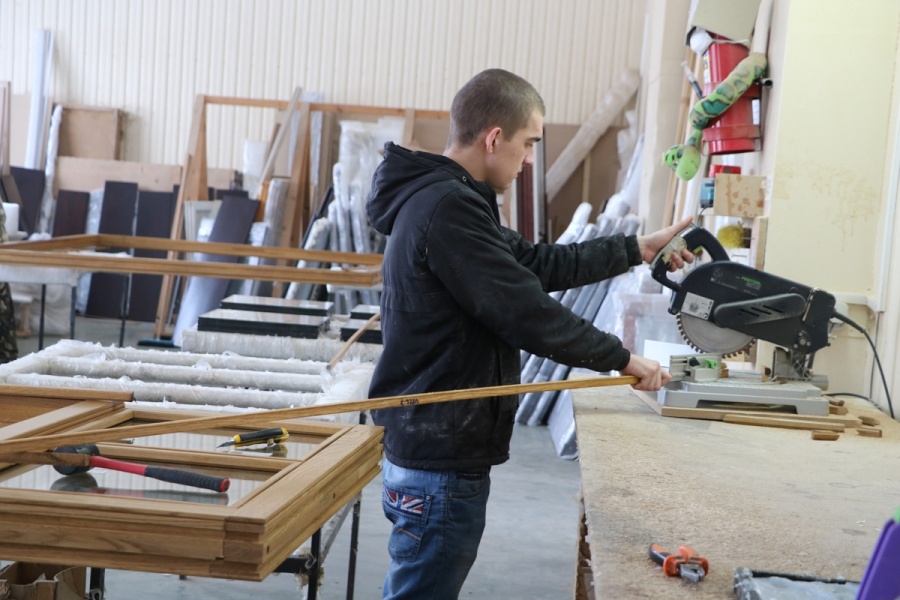 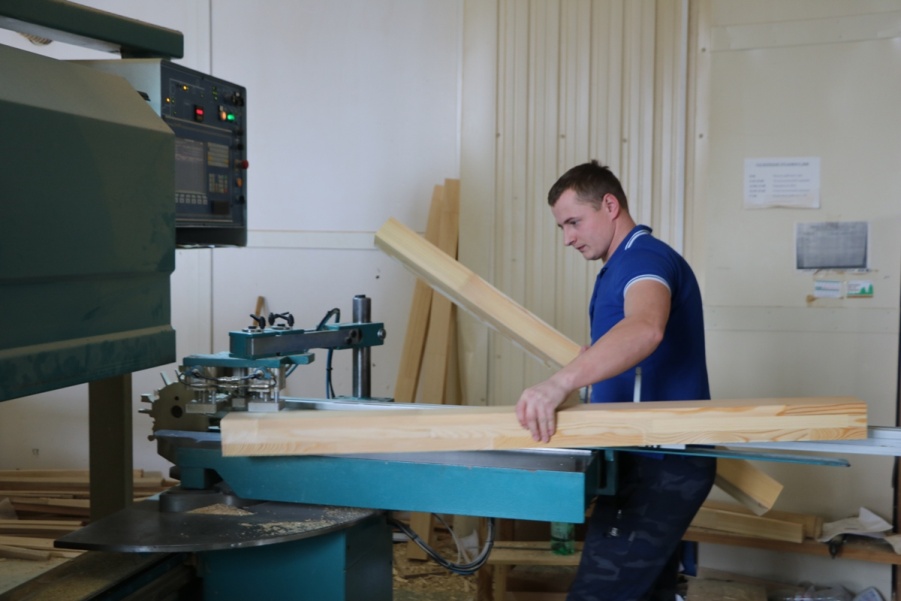 ПРЕДПРИНИМАТЕЛЬСТВО
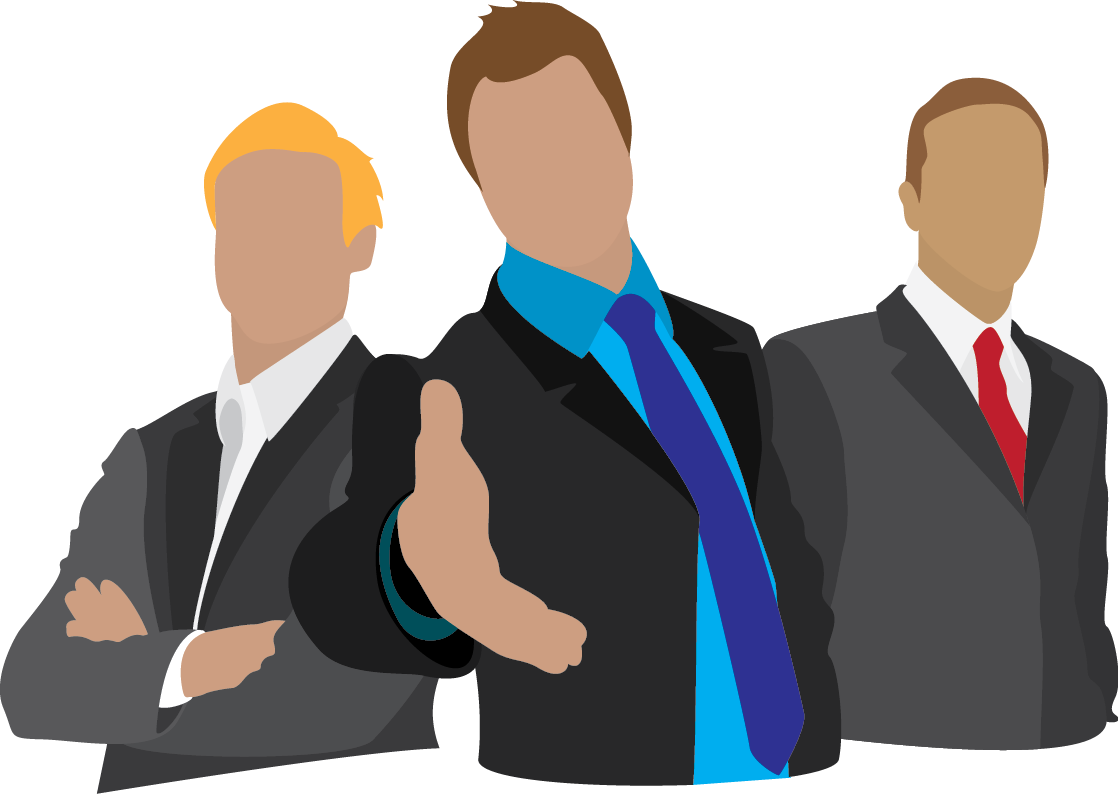 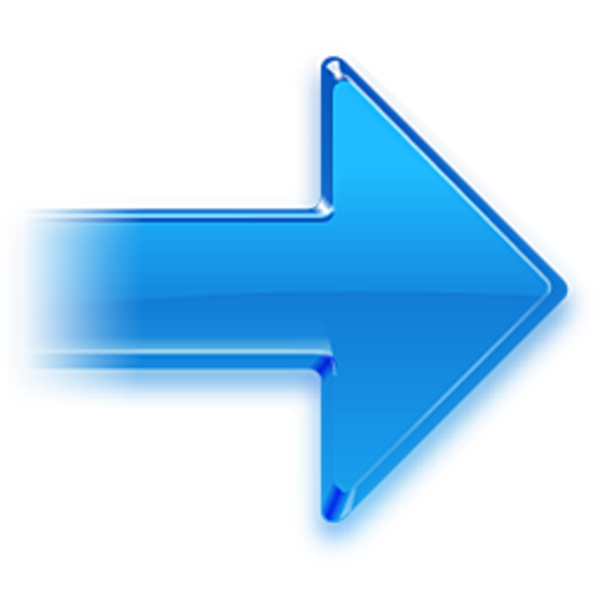 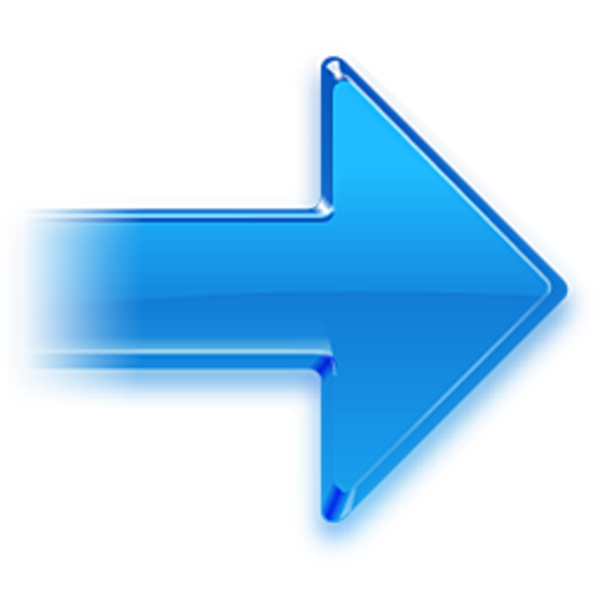 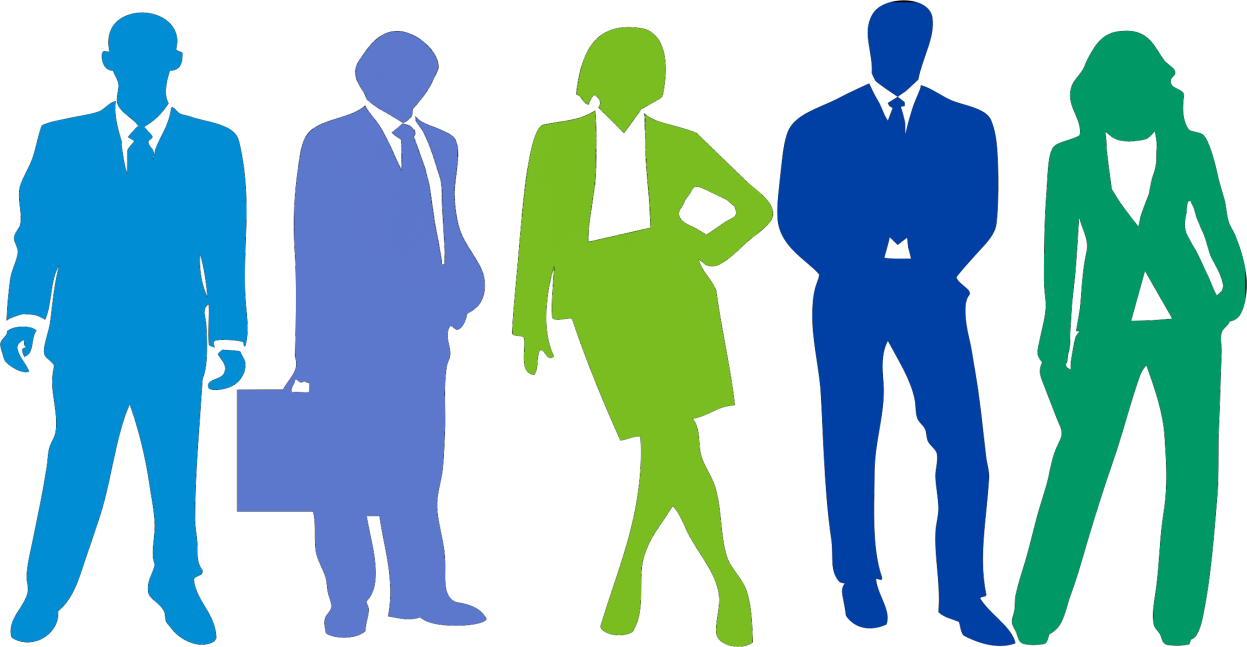 Задача на 2020 год – открытие центра «Мой бизнес» в г.о. Лотошино
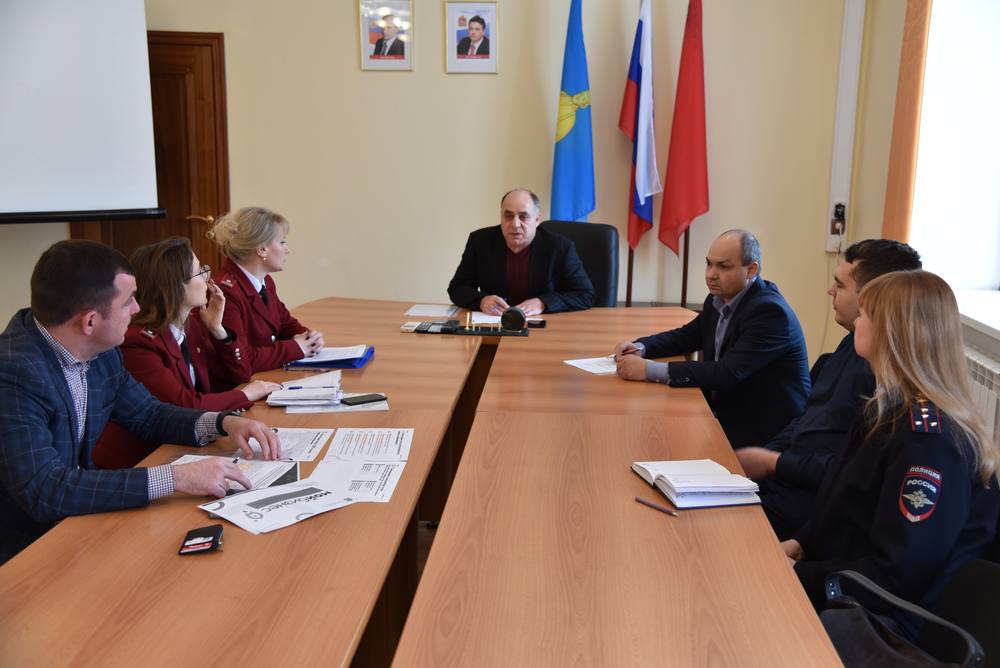 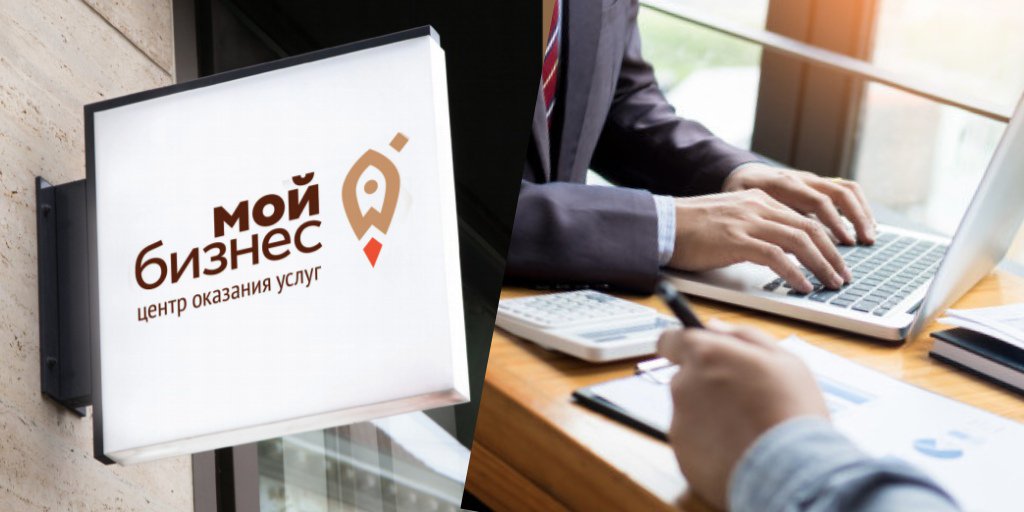 ПОТРЕБИТЕЛЬСКИЙ РЫНОК
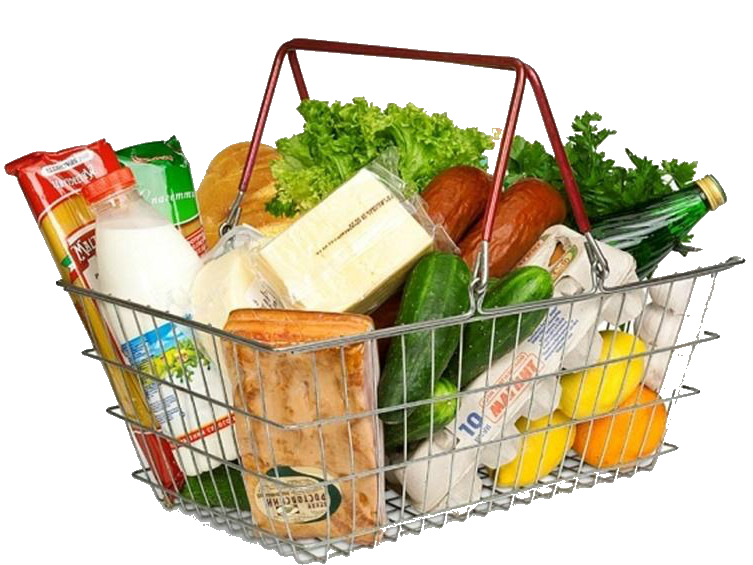 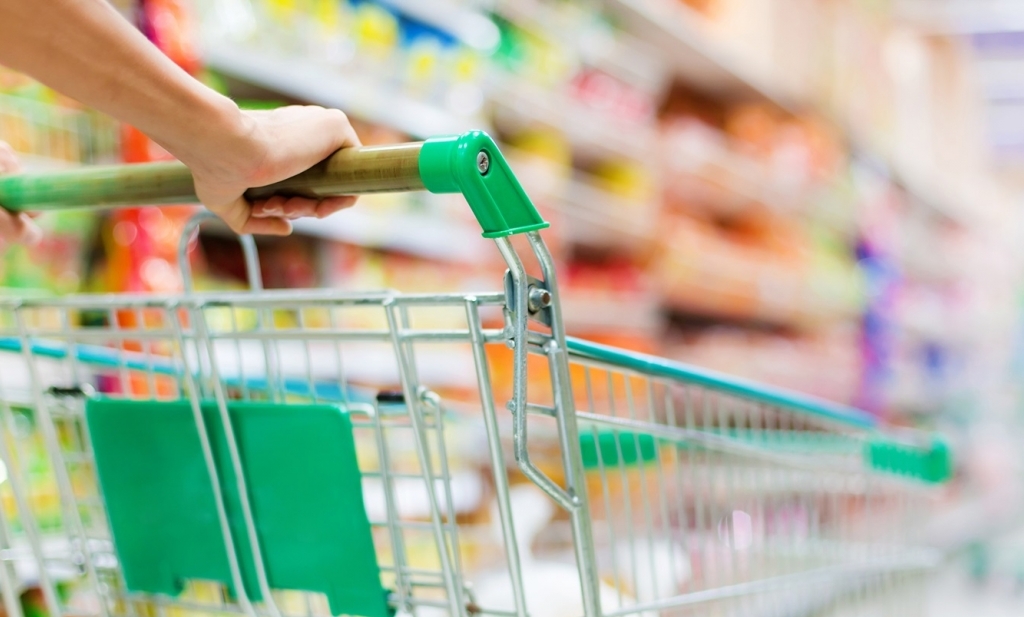 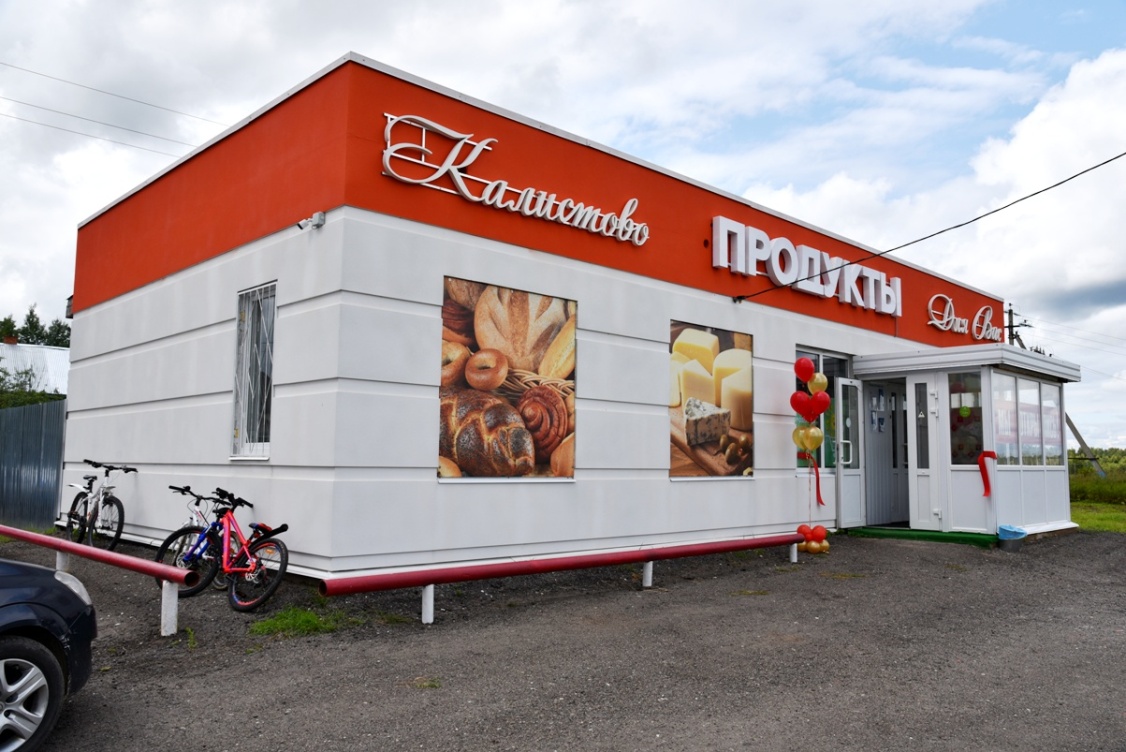 Открытие магазина «Для Вас» в деревне Калистово (общая площадь – 100 кв. м, торговая – 60 кв.м)
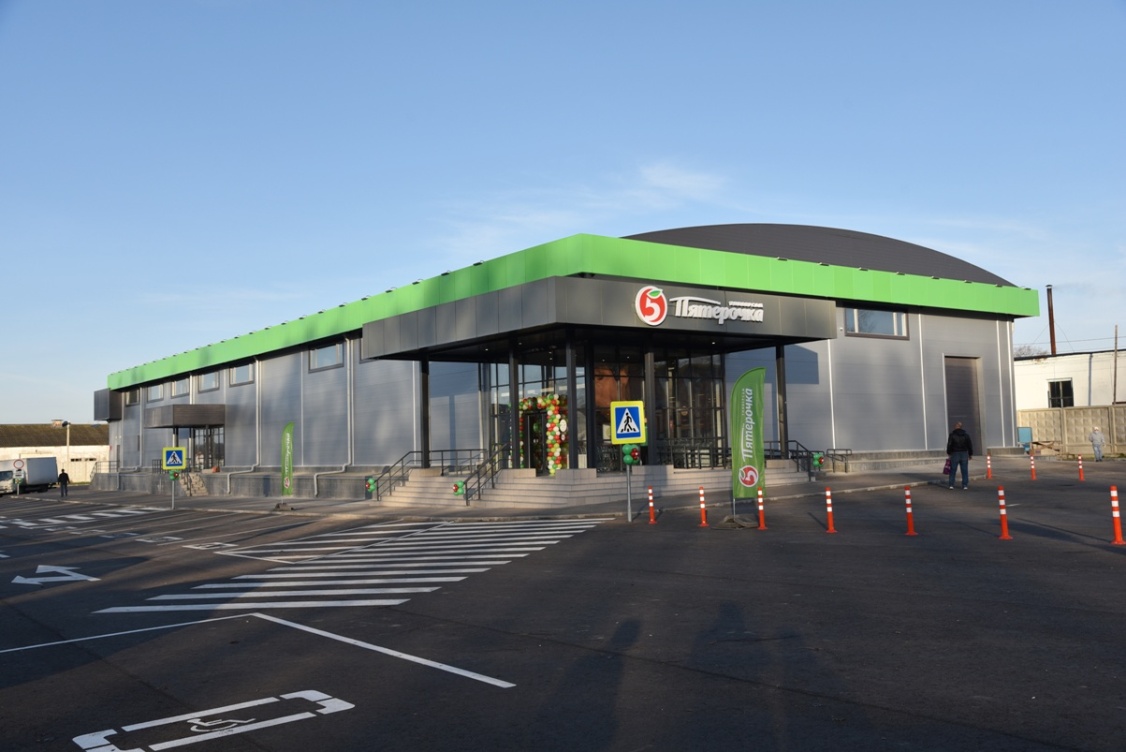 Ввод в эксплуатацию нового торгового центра «Пятерочка» в п. Кировский (общая площадь объекта – 1783 кв.м.)
В текущем году планируется ремонт «Банно-оздоровительного комплекса» на сумму 10 миллионов рублей
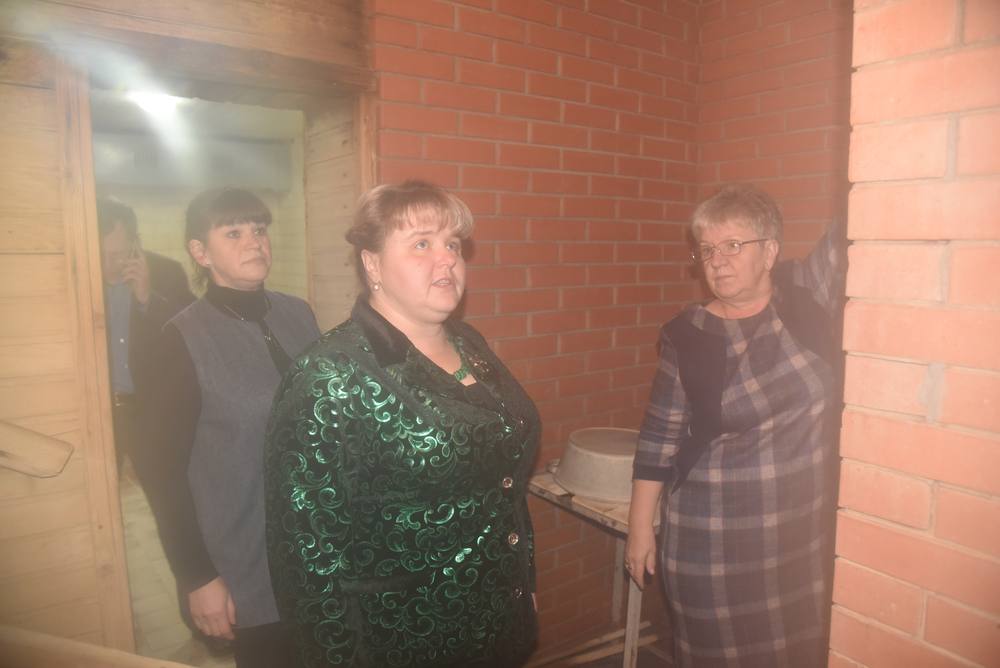 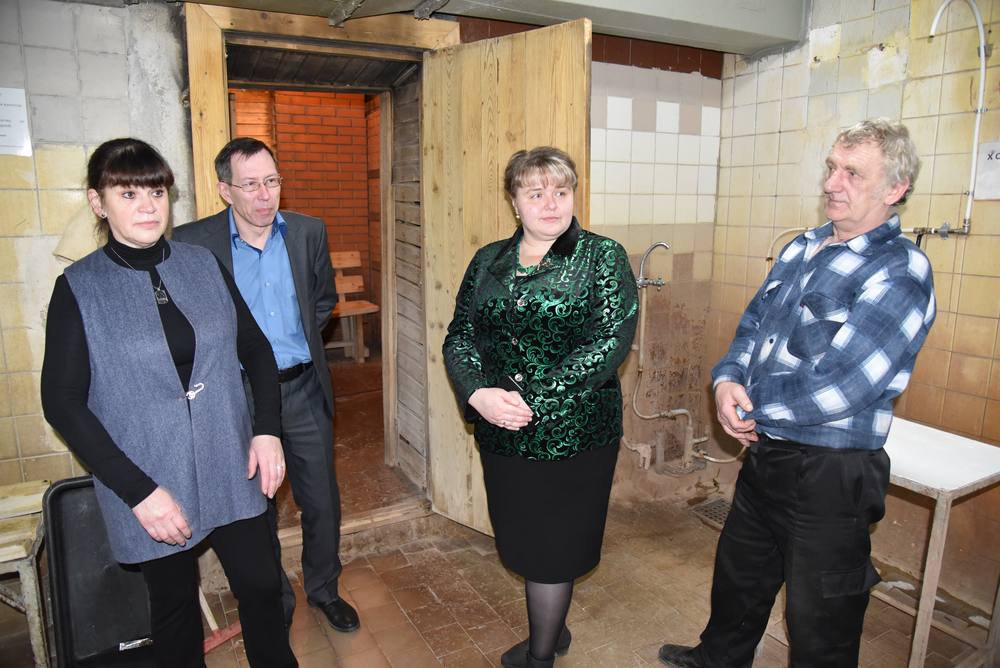 ЖИЛИЩНАЯ ПОЛИТИКА
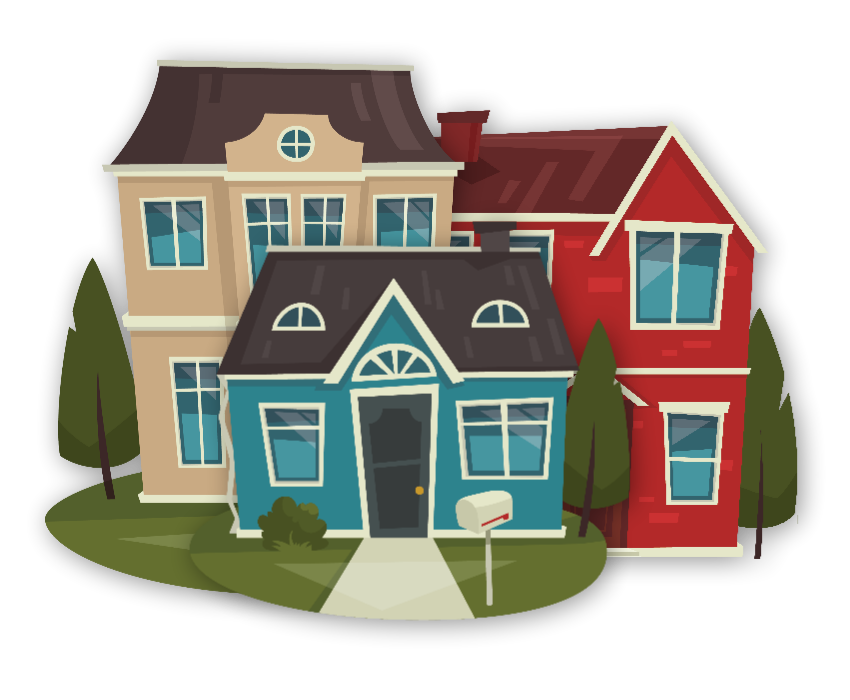 В 2019 году жилищные условия улучшили 19 семей
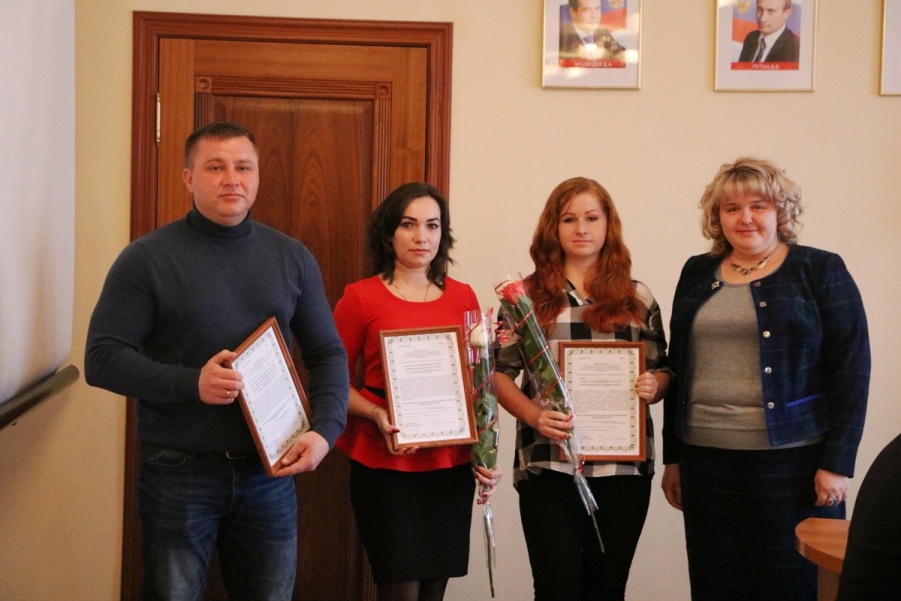 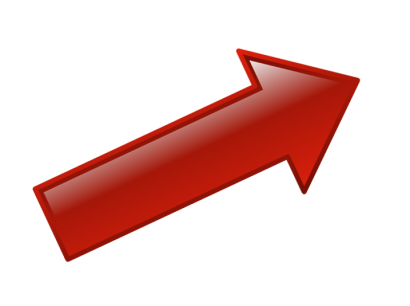 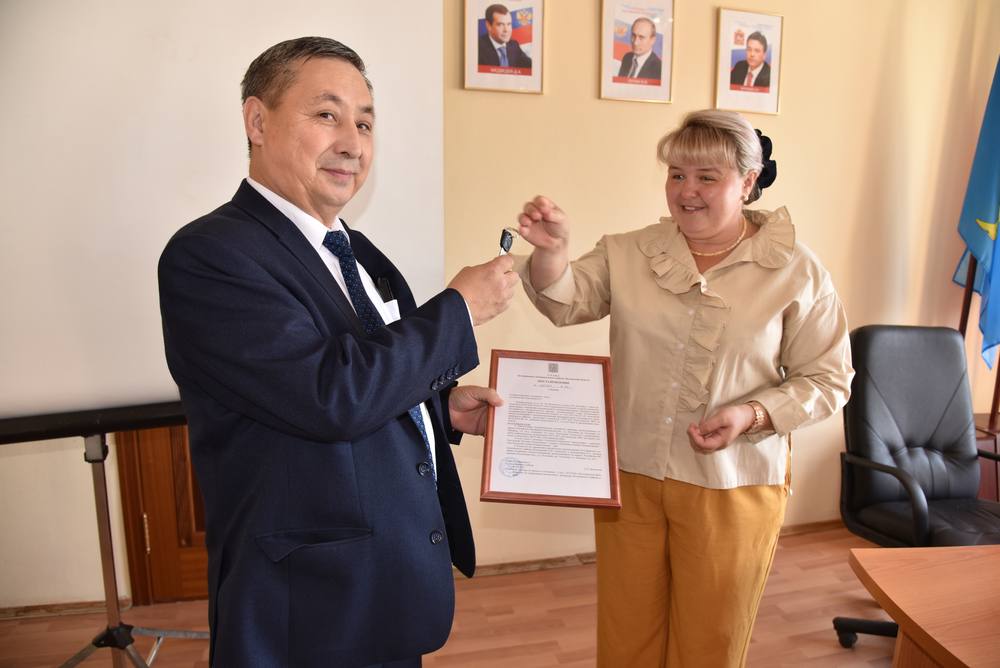 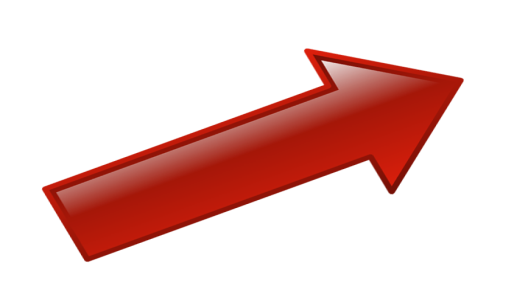 ИМУЩЕСТВО
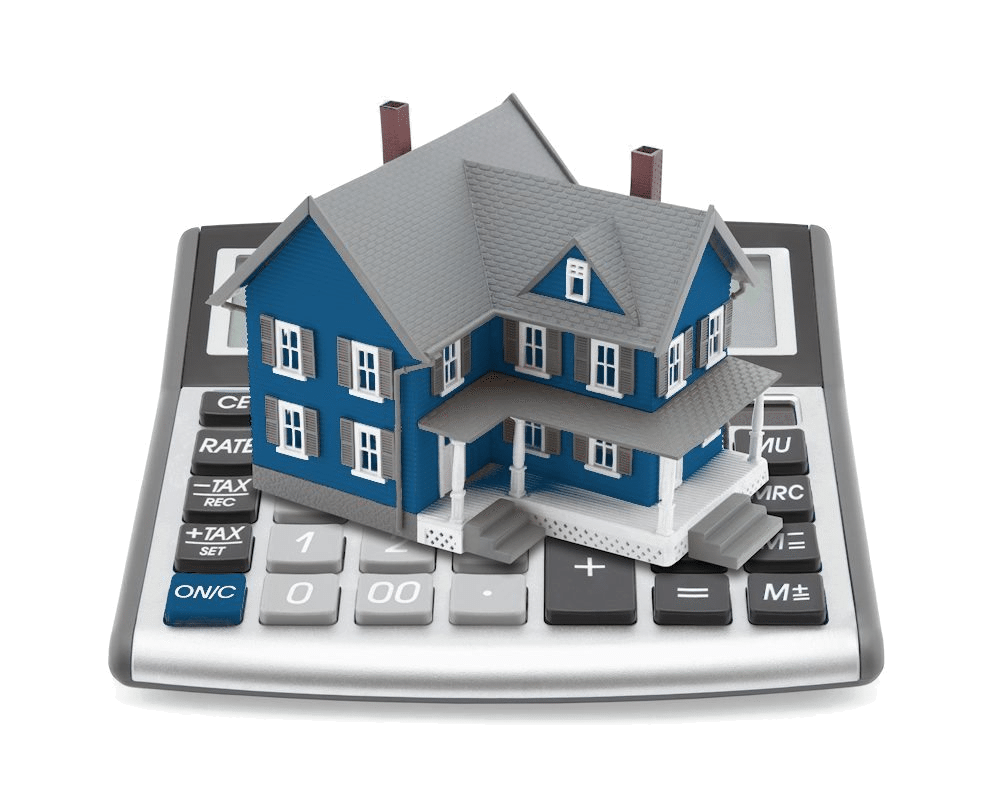 Обеспечено квартирами пятеро детей-сирот и детей, оставшихся без попечения родителей
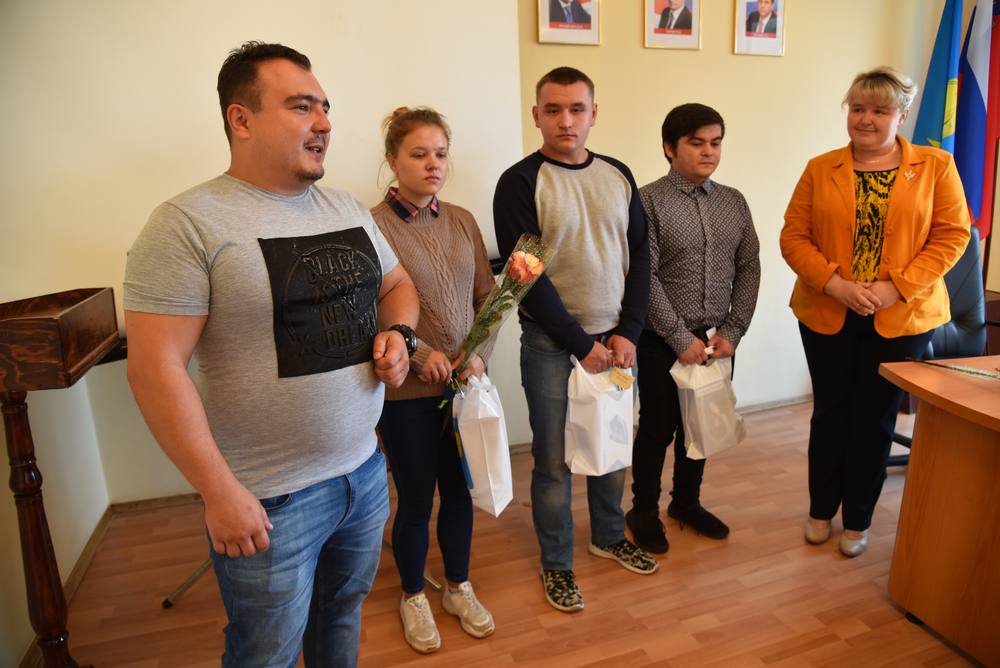 ЖИЛИЩНО-КОММУНАЛЬНОЕ ХОЗЯЙСТВО
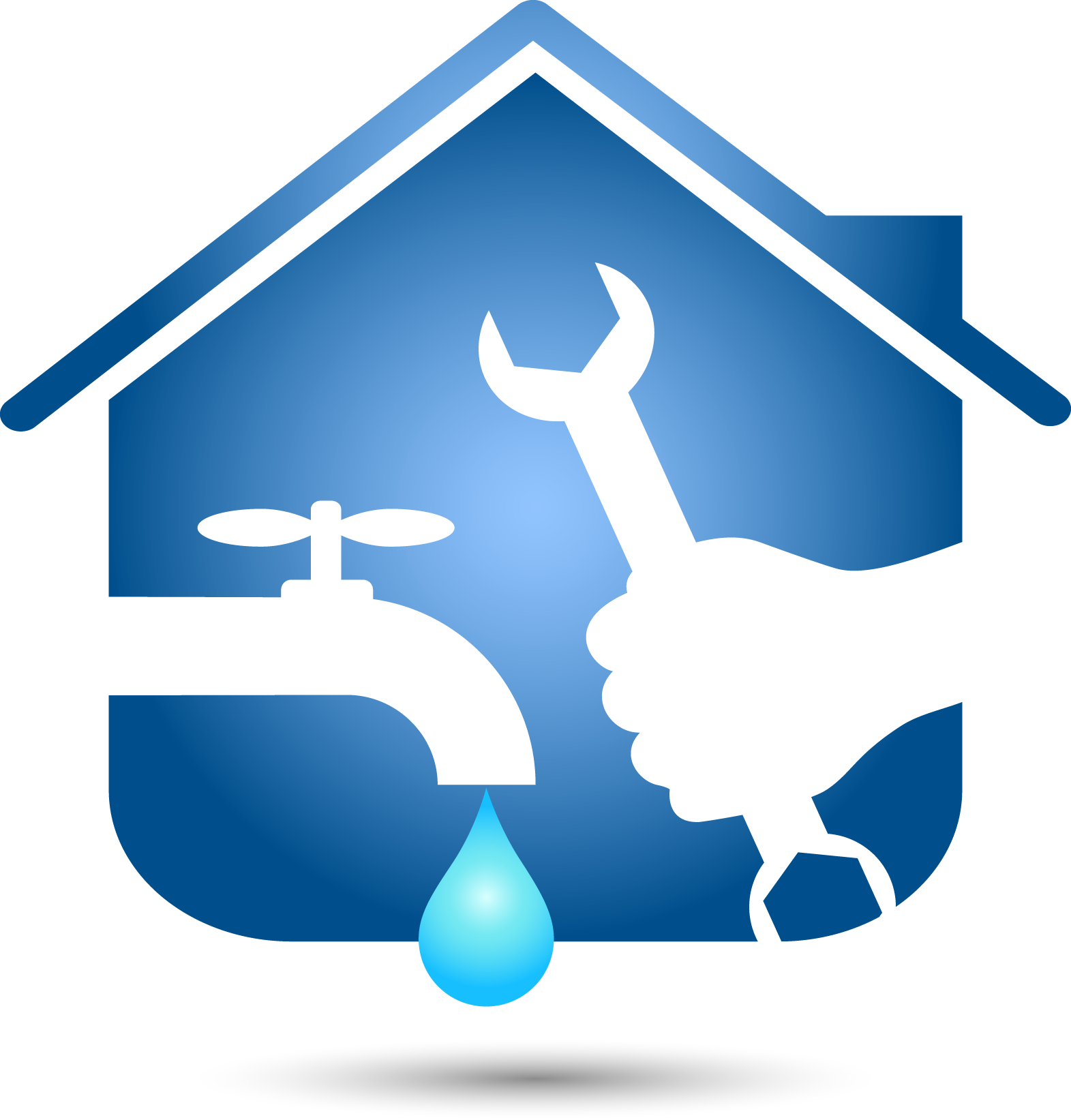 Отремонтировано 48 подъездов. В планах на 2020 год ремонт 33 подъездов
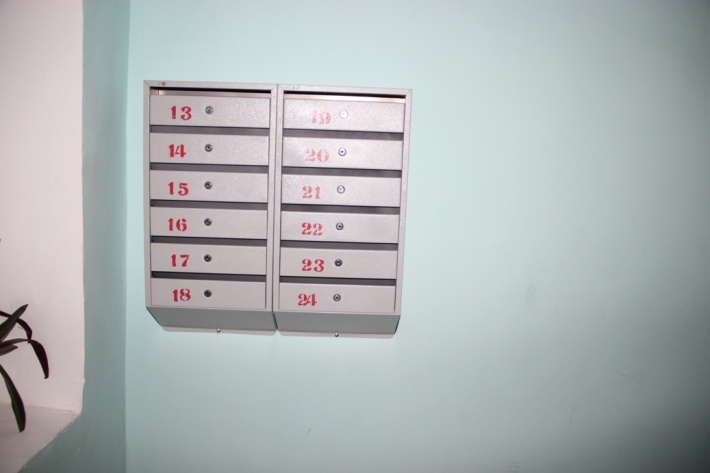 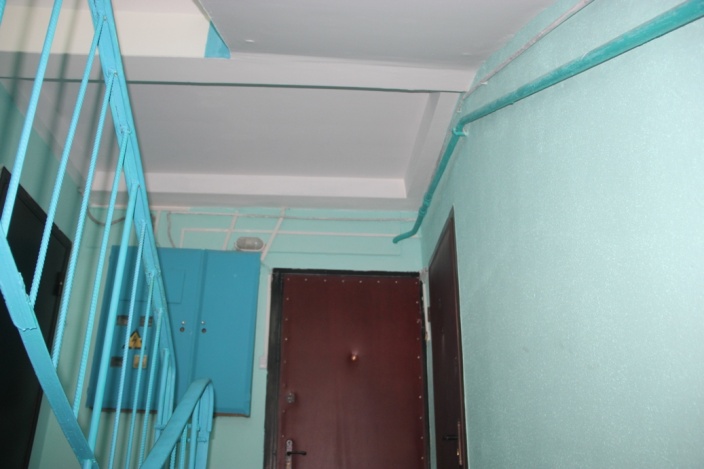 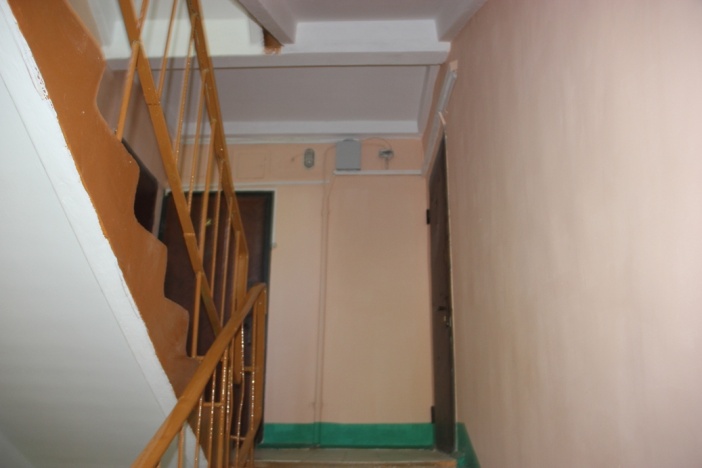 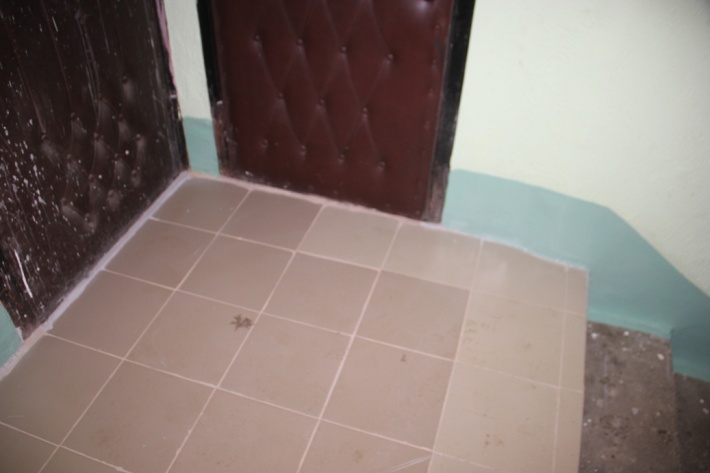 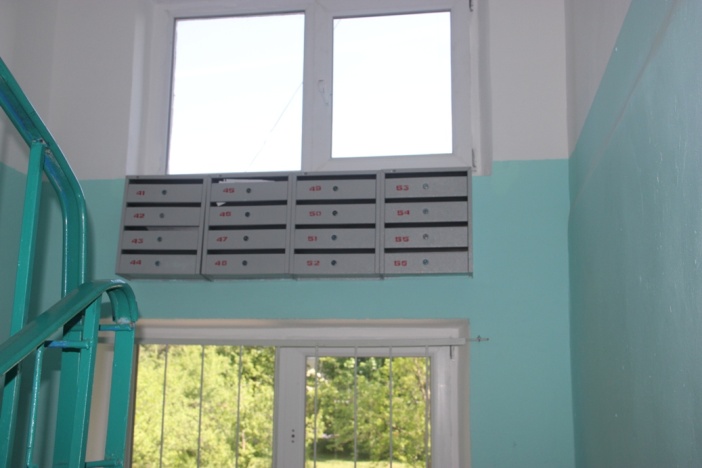 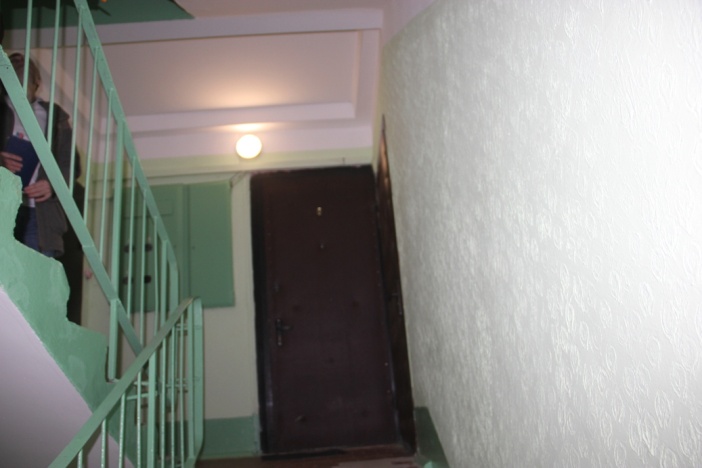 Модернизирована станция обезжелезивания воды в деревне Ушаково, установлены станции в деревнях Монасеино и Введенское
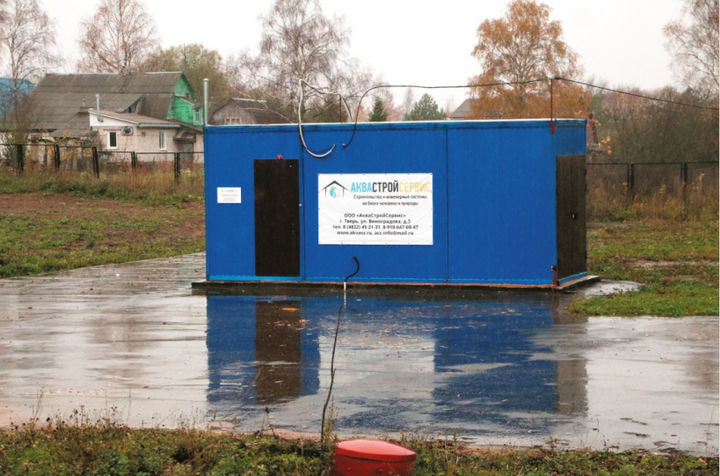 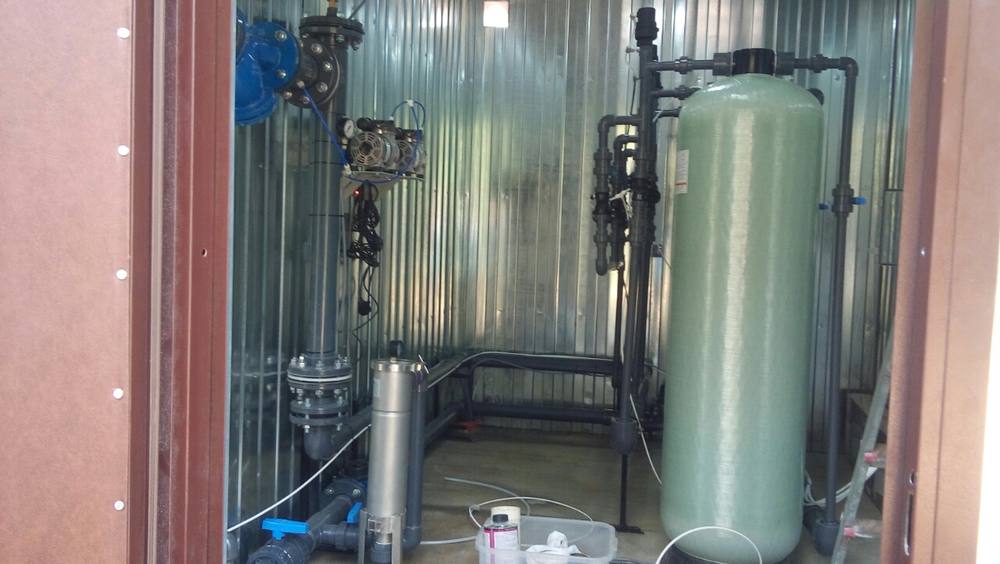 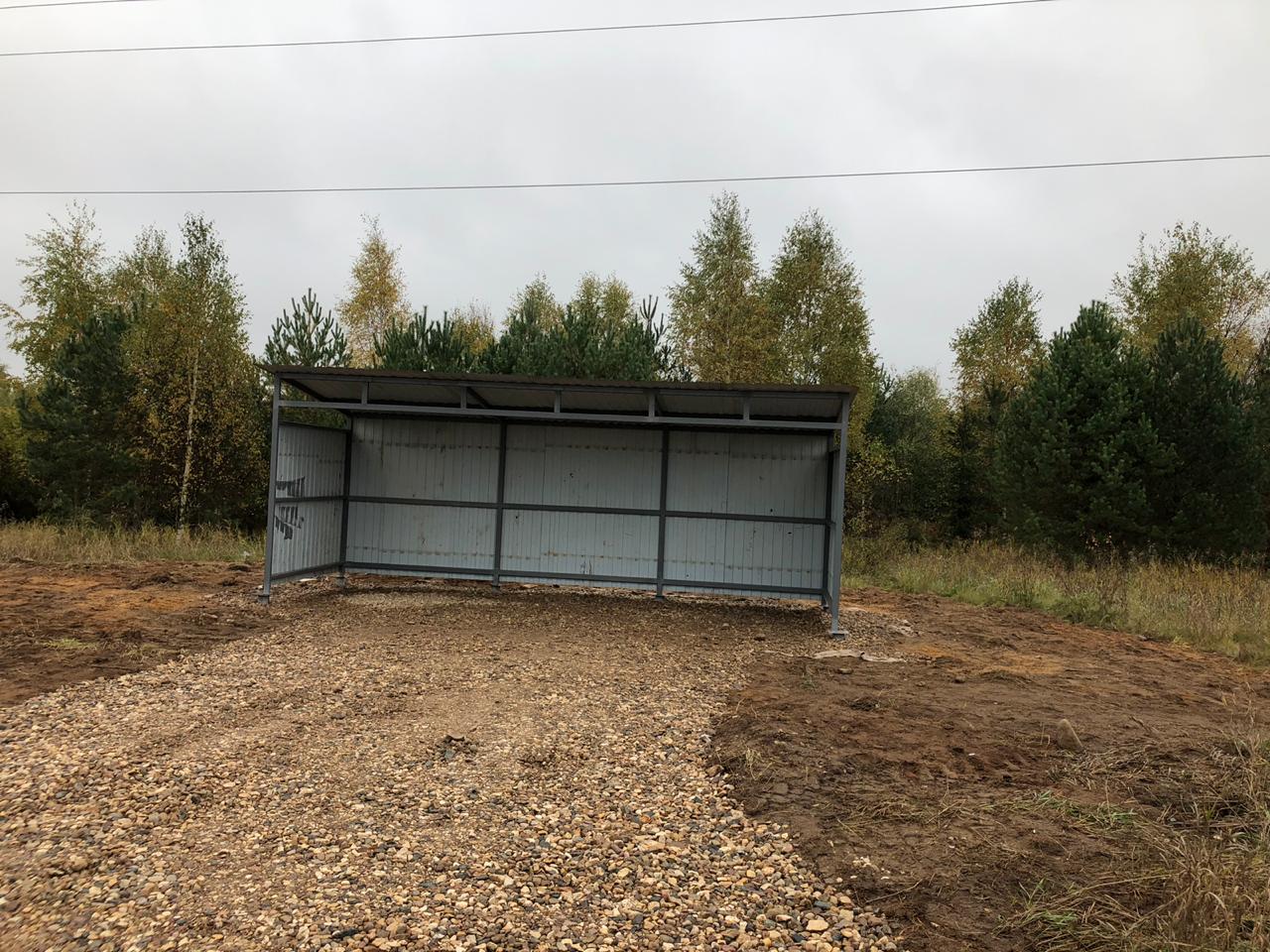 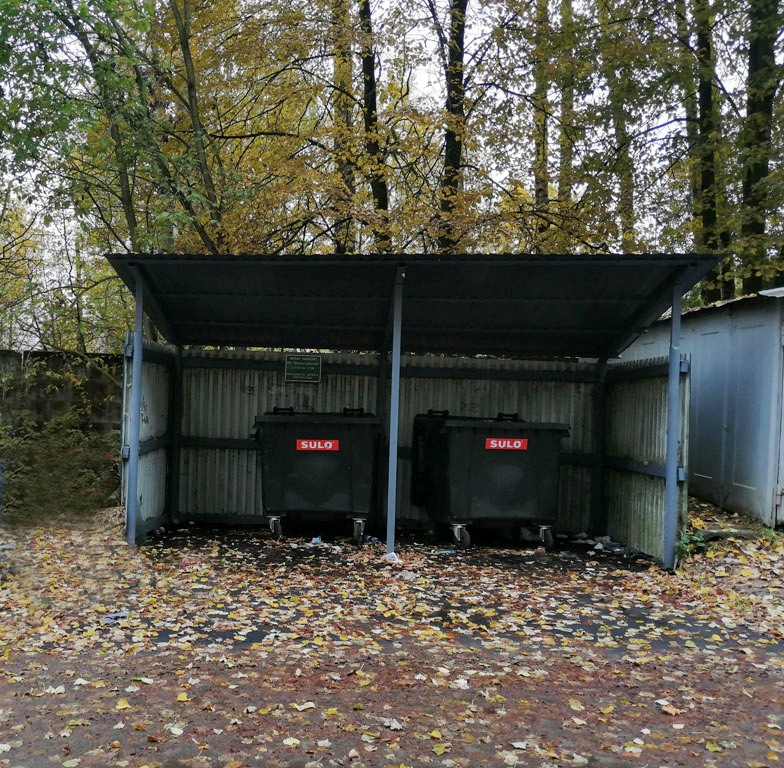 д. Владимировка
ул. Тепличная, д. 1
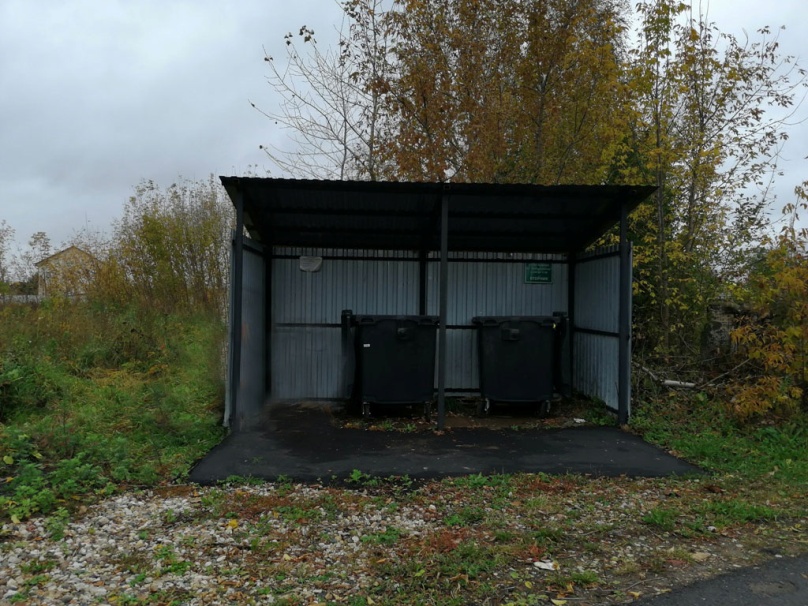 8 контейнерных площадок приведены к общепринятому стандарту
ул. Кирова, д. 22
Приведены к региональному стандарту кладбища в Новолотошино, Грибаново, Судниково
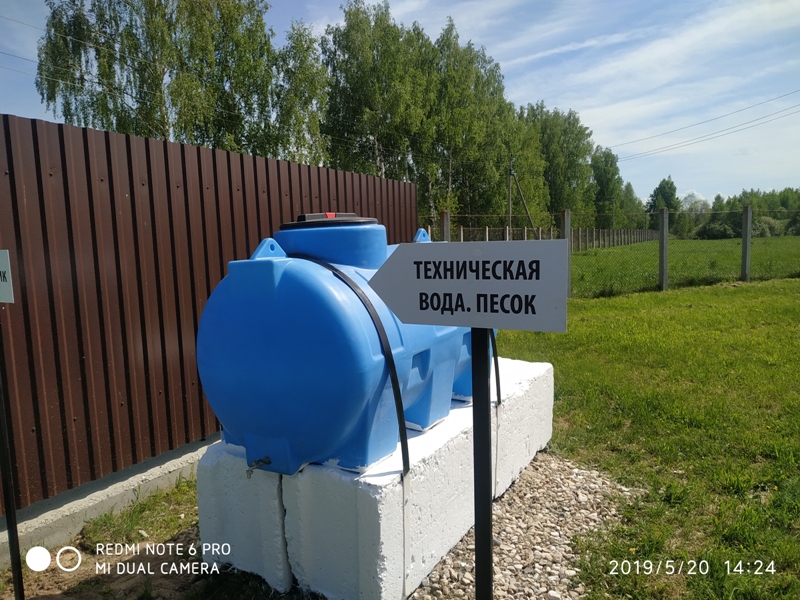 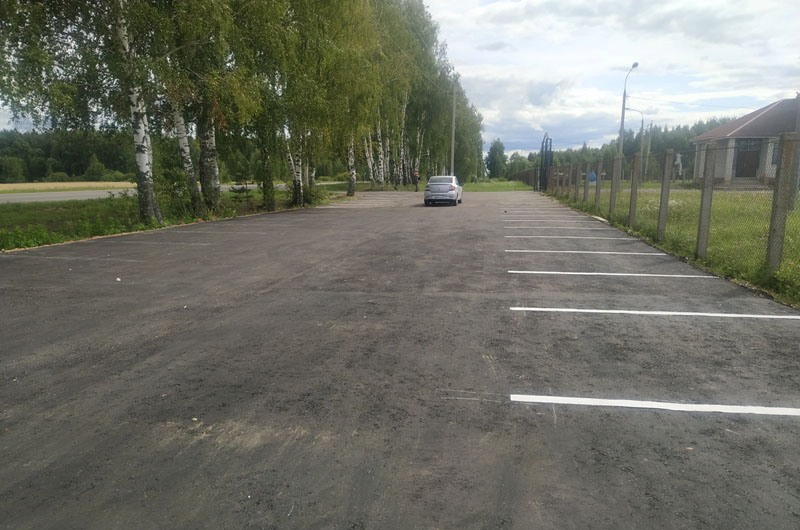 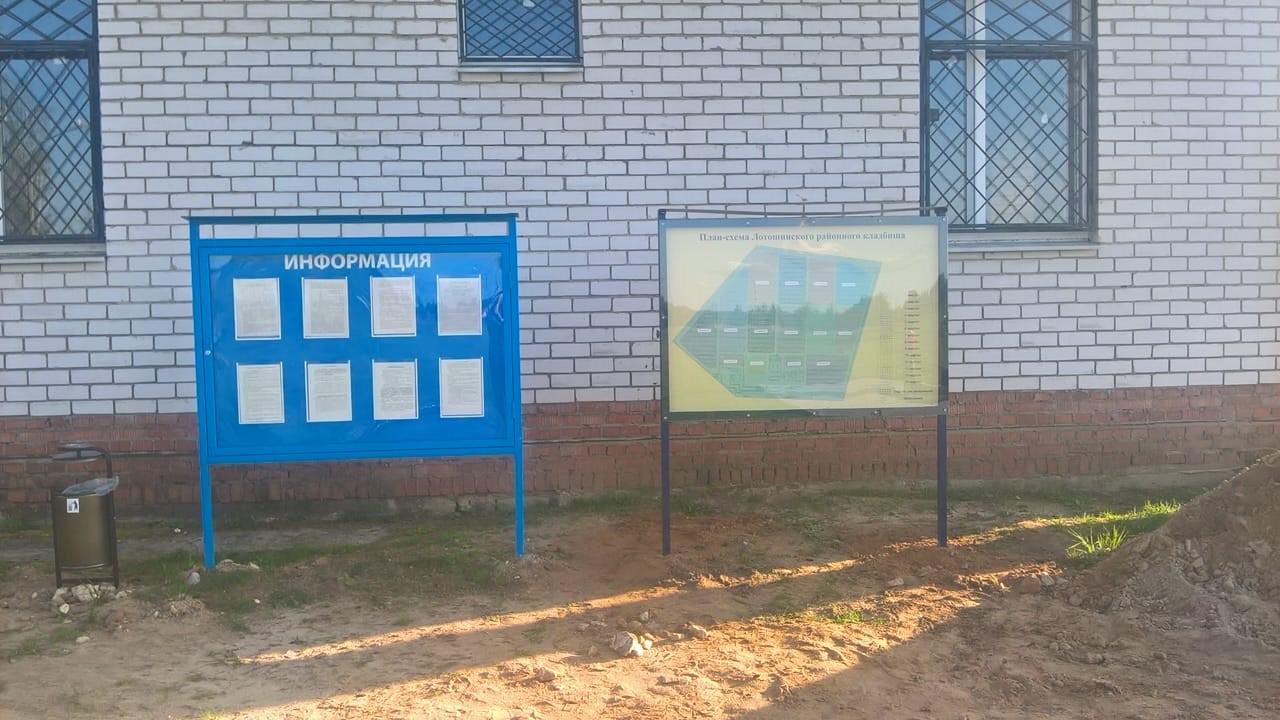 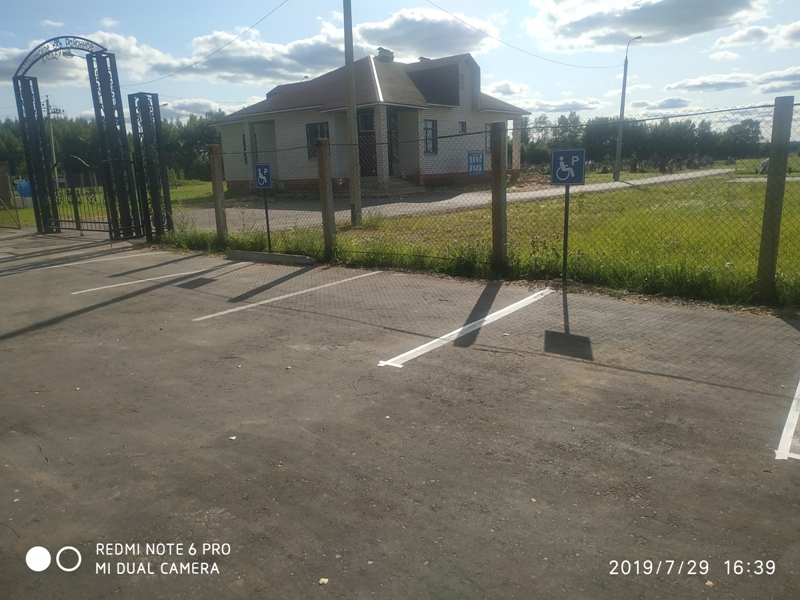 Проведено благоустройство семи дворовых территорий
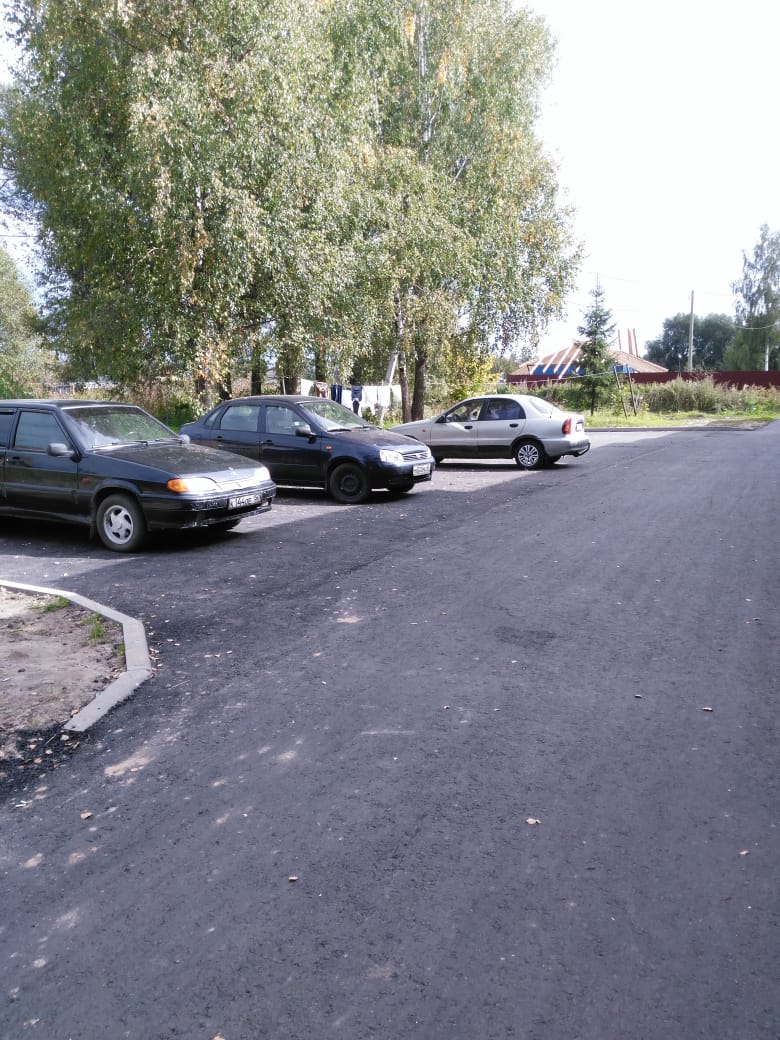 Устройство парковочного пространства в деревне Кульпино
Установлены новые детские игровые площадки на дворовых территориях в деревнях Ивановское, Кульпино, Ушаково и в поселке Лотошино по улице Калинина
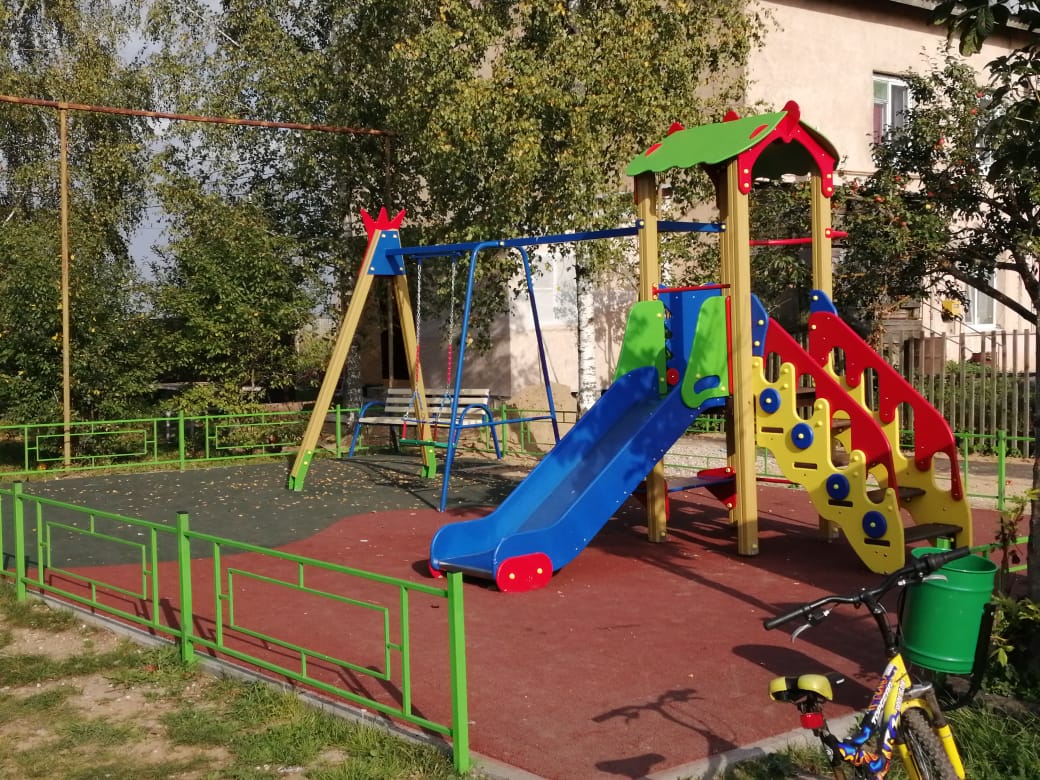 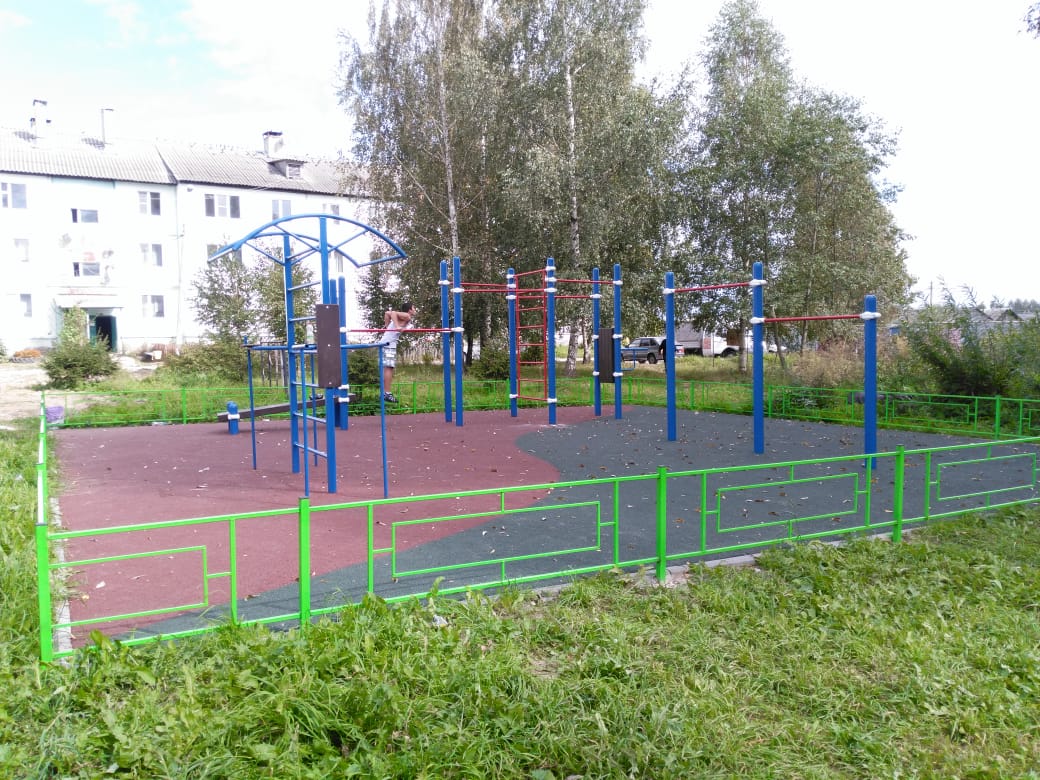 д. Ивановское
д. Кульпино
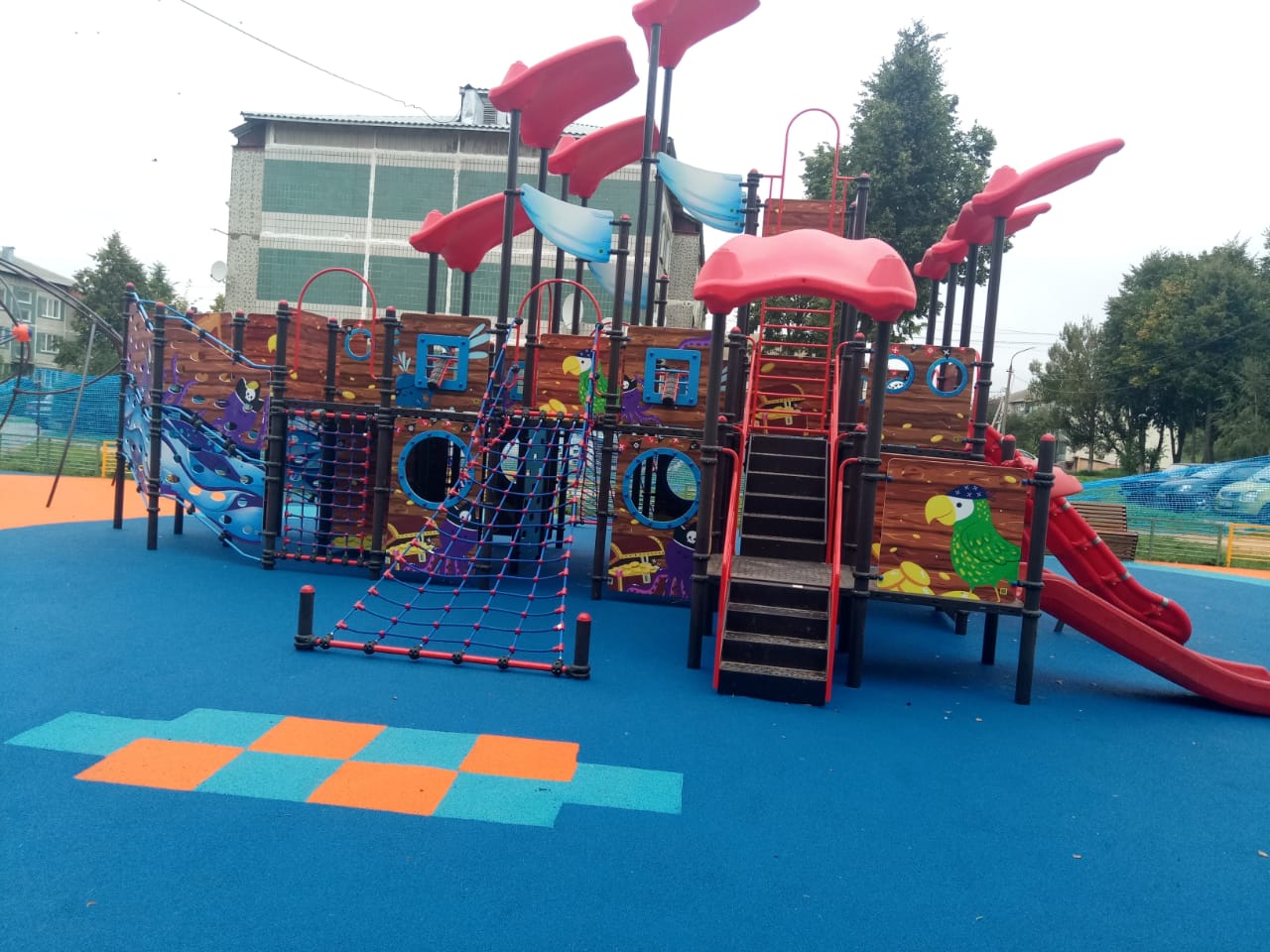 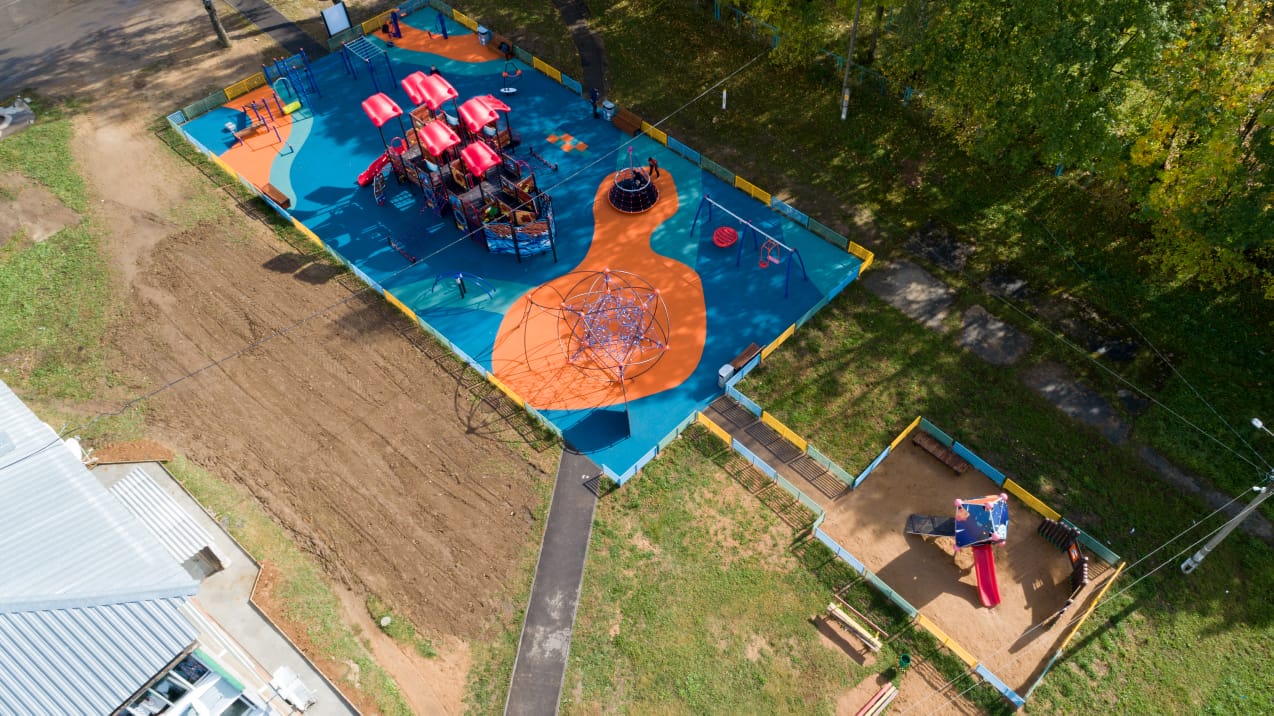 д. Ушаково
д. Ушаково
По программе капитального ремонта многоквартирных домов в 2019 году проведены работы:
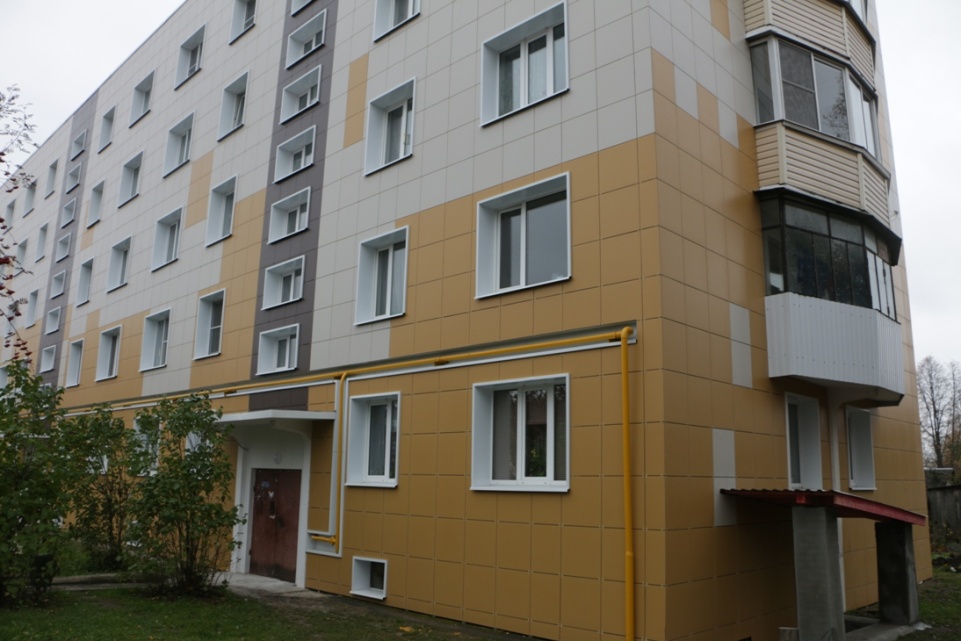 К 540-летию поселка Лотошино были выделены денежные средства на ремонт кровли и фасада шести многоквартирных домов по улице Центральная: №13, №21, №25, №27, №29, №31
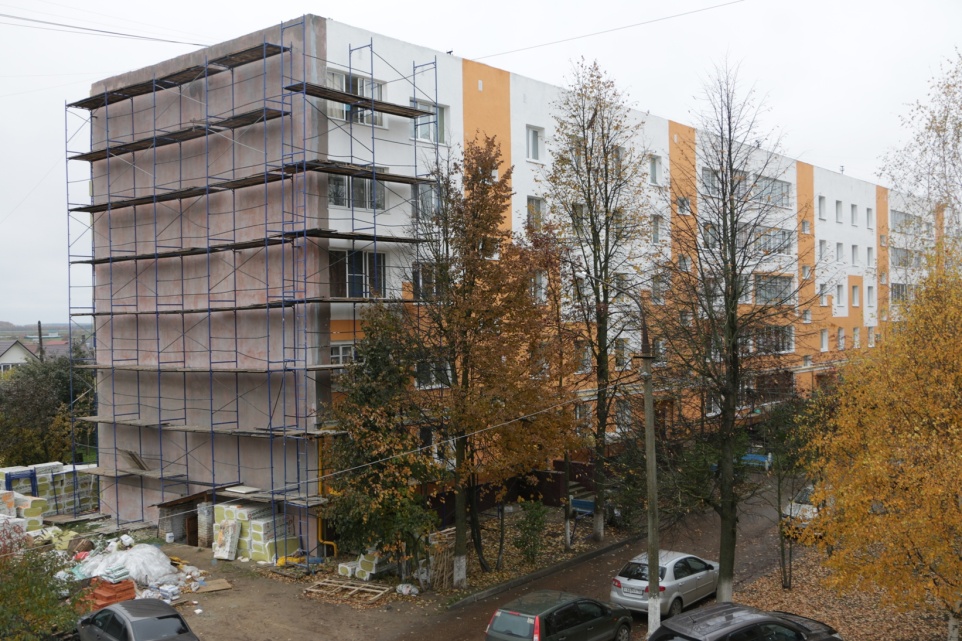 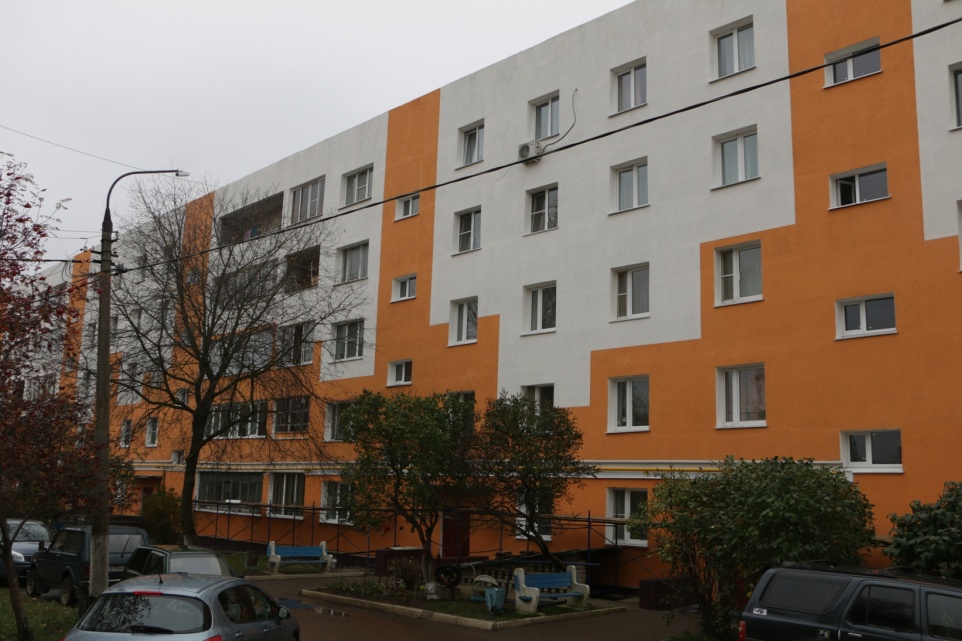 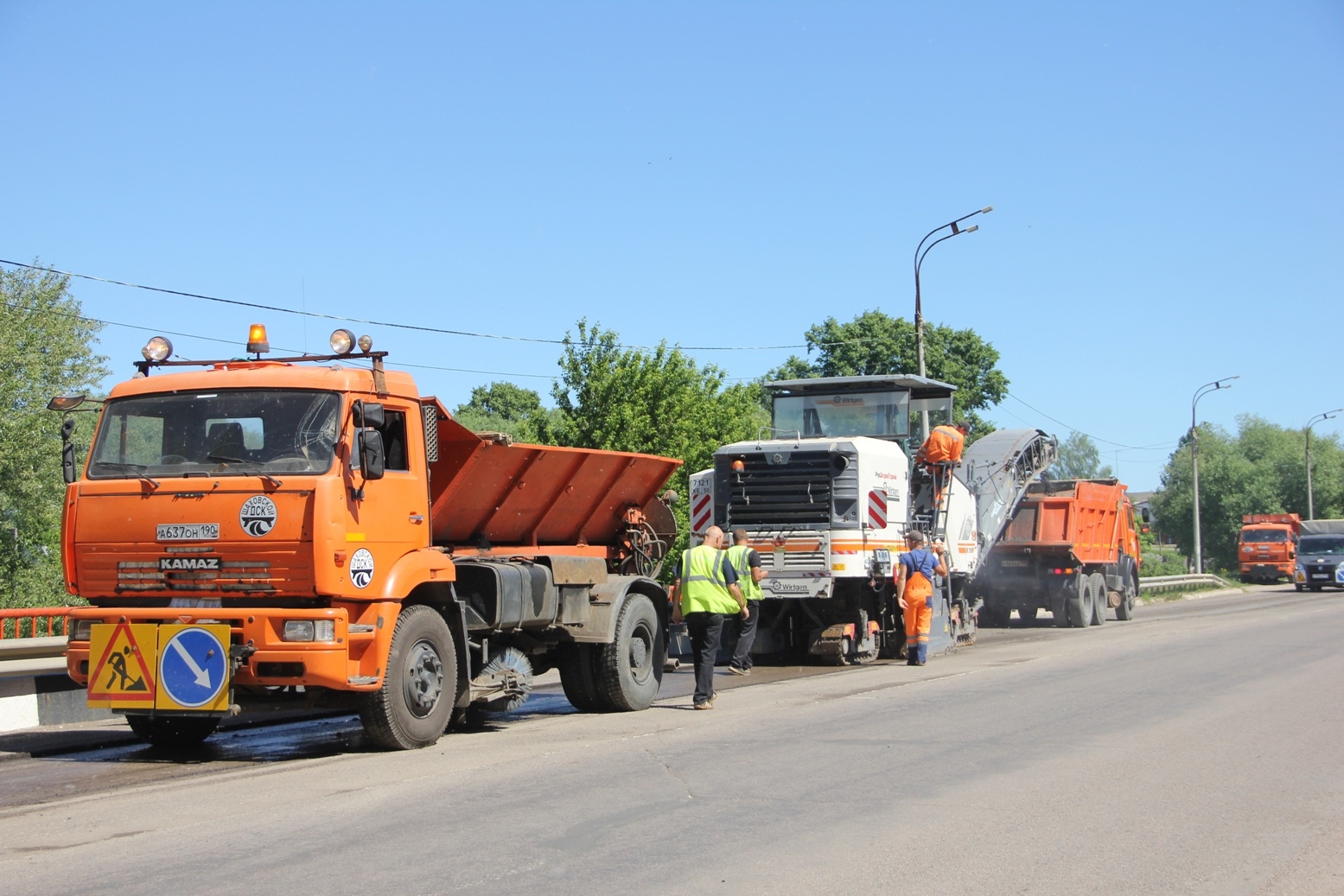 В 2019 году отремонтировано 19 автомобильных дорог общей площадью 34 098 кв.м. (в поселках Лотошино, Новолотошино, Торфяной, селе Микулино, деревнях Мармыли, Матвейково, Ушаково, Афанасово, Введенское, Коноплево, Немки, Кульпино)
Реализация проекта «Светлый город»
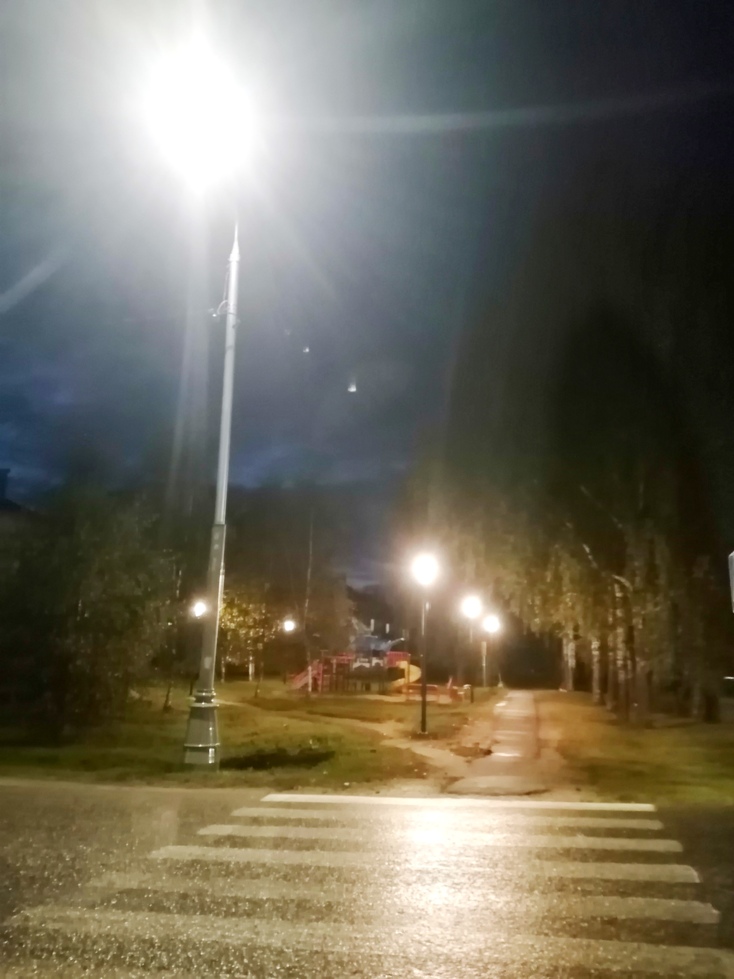 Введена в эксплуатацию плотина в деревне Михалево
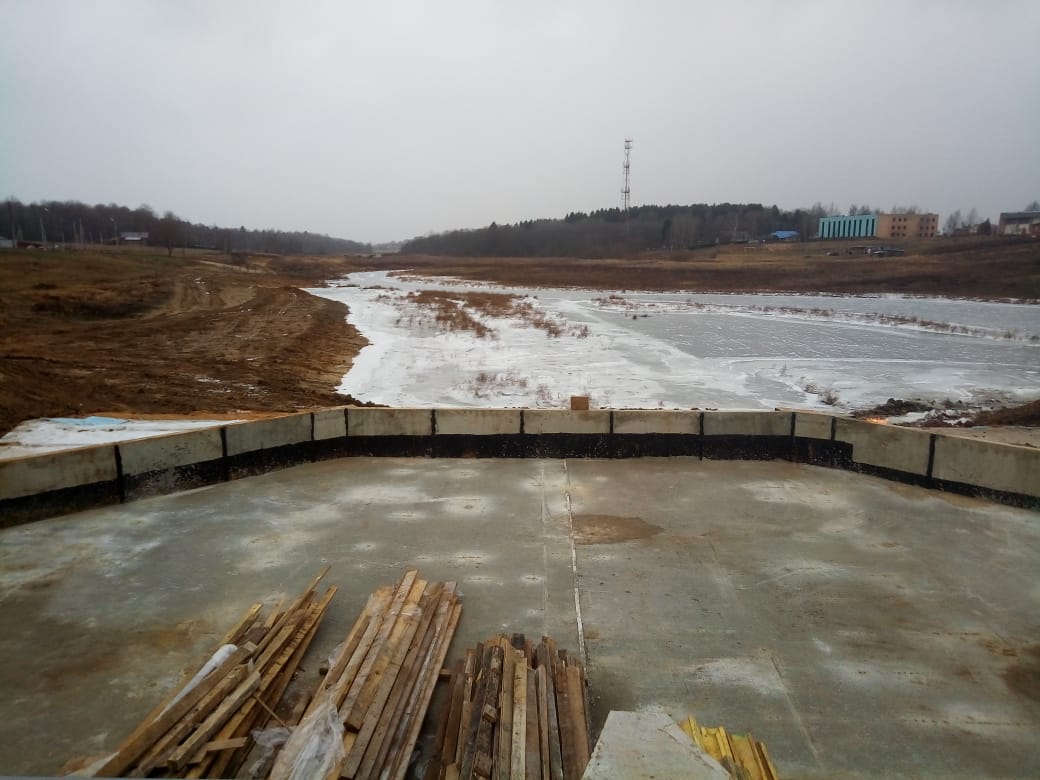 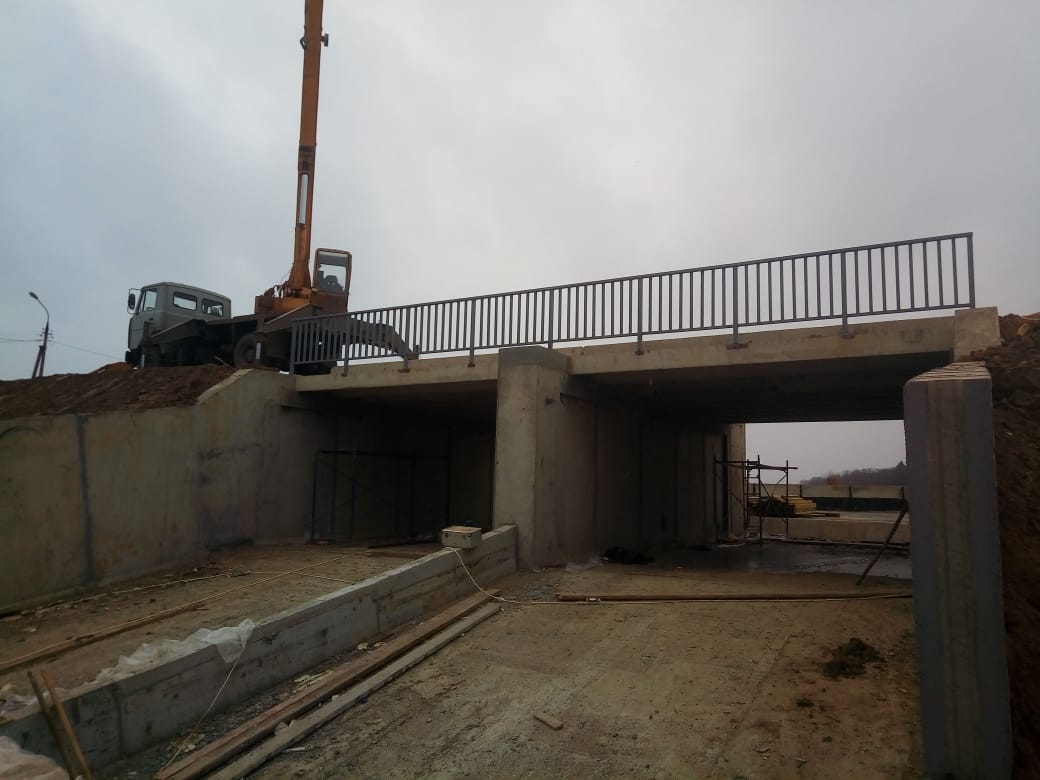 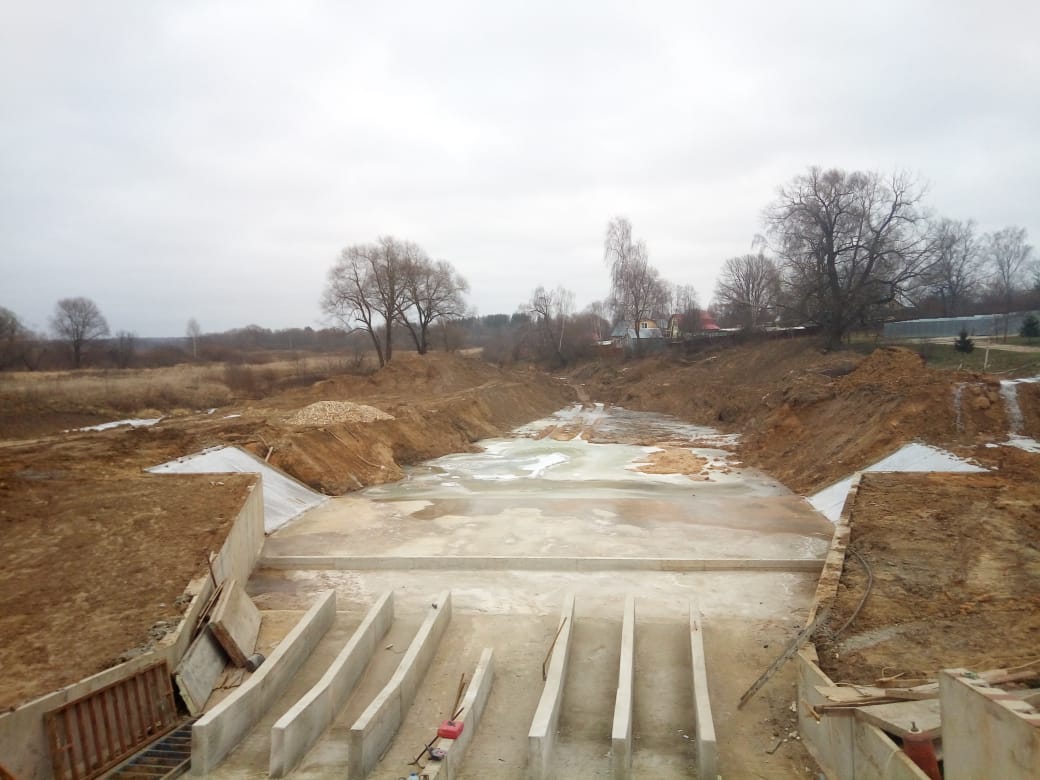 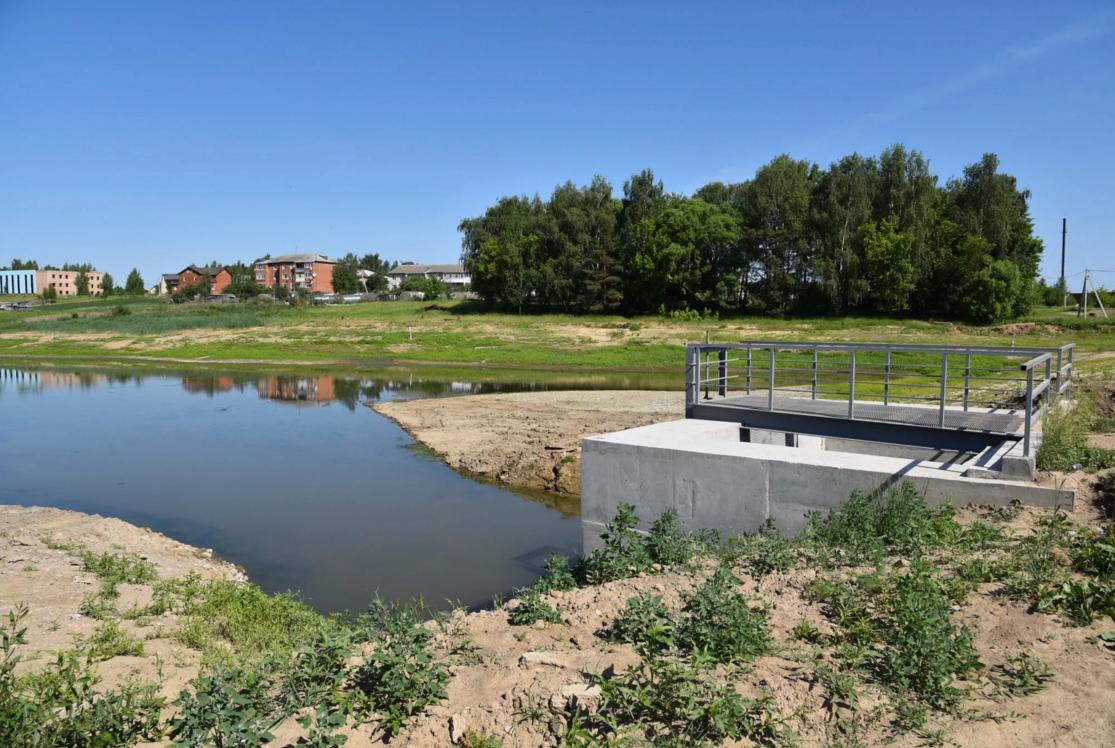 Пешеходная зона в поселке Лотошино
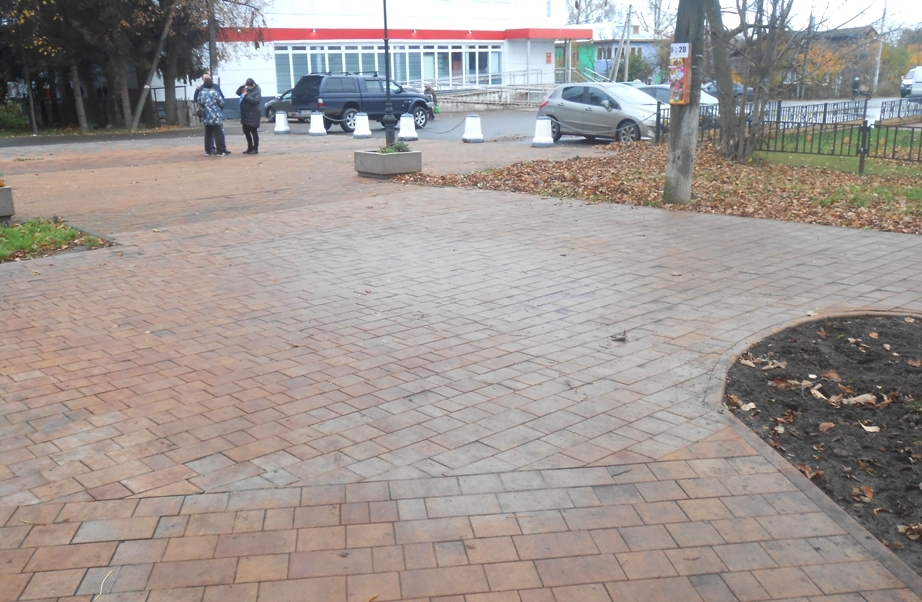 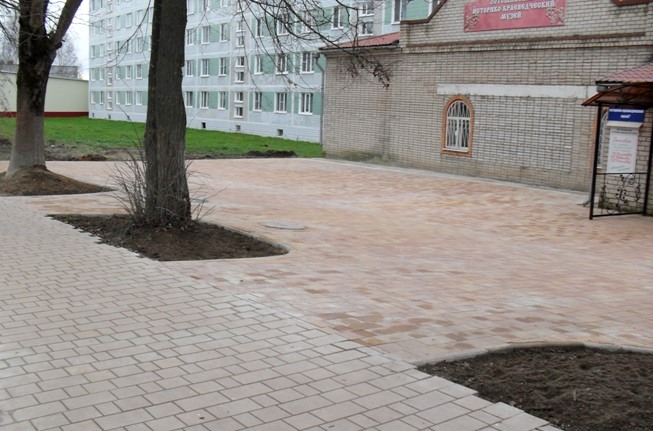 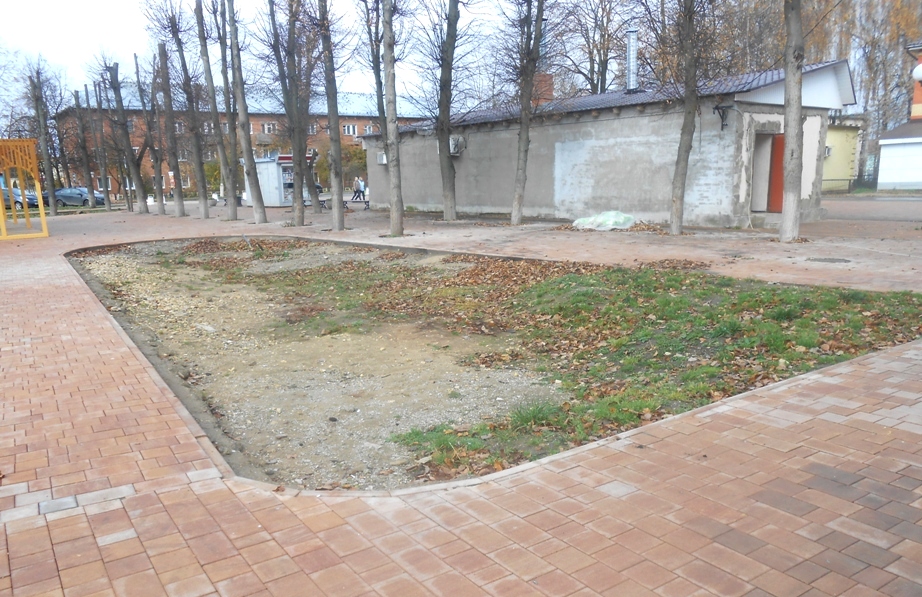 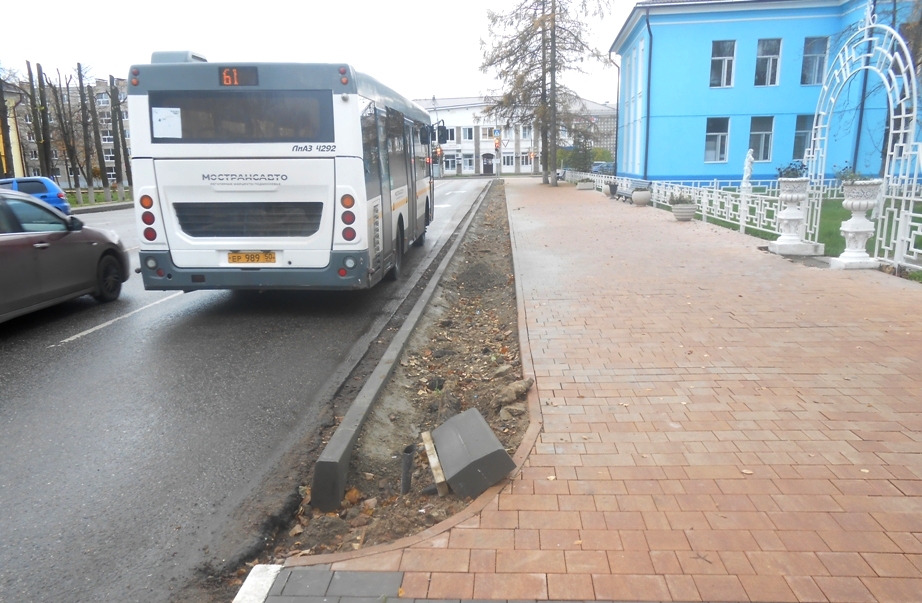 ОБРАЗОВАНИЕ
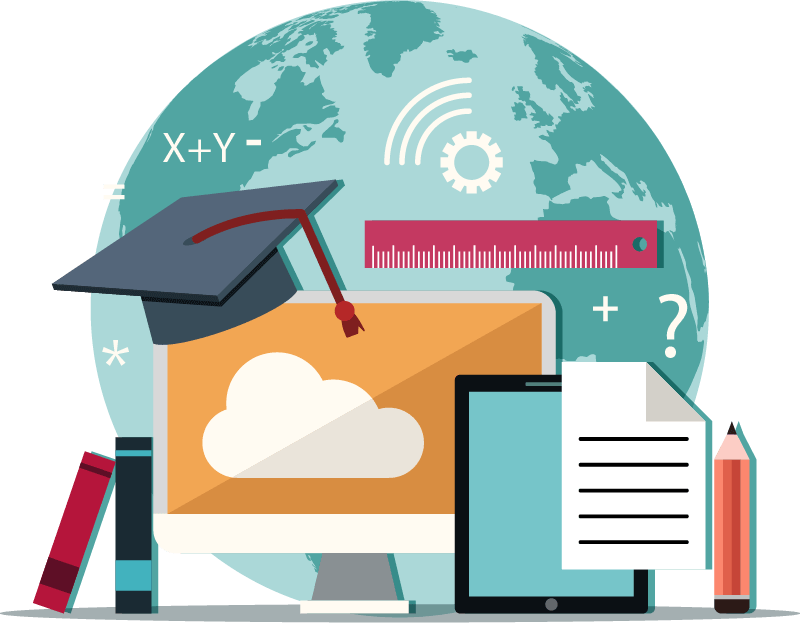 Расходы бюджета муниципалитета на образование
Средняя заработная плата
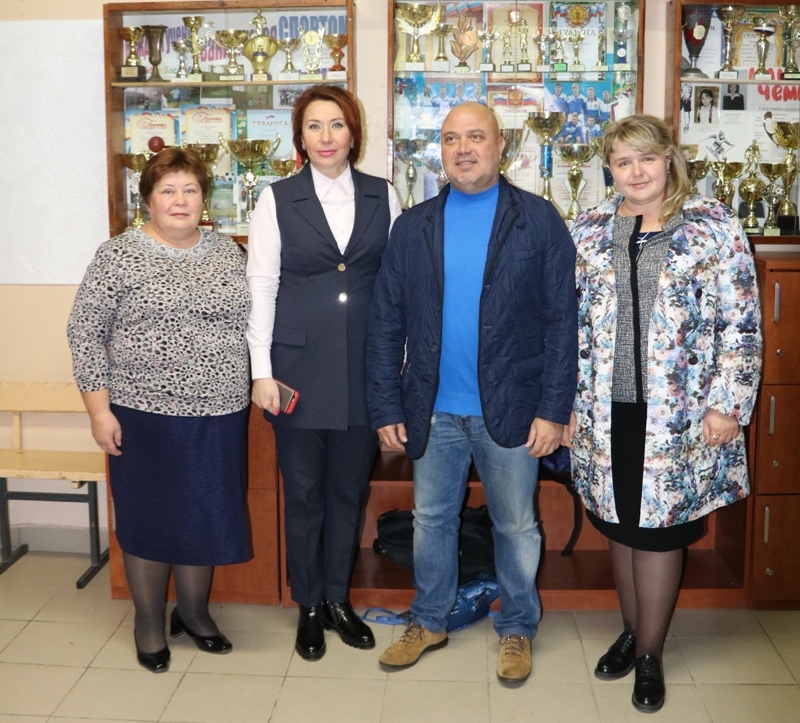 За высокие достижения Савостинская школа признана самой успешной образовательной организацией и вошла в ТОП-100 школ Московской области
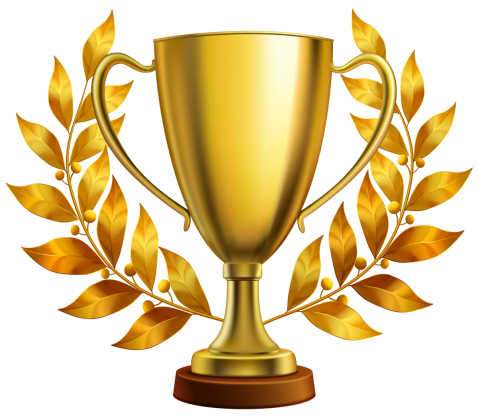 На региональном этапе олимпиады школьников – 3 победителя и 6 призеров. Большинство победителей – учащиеся Введенской СОШ и ЛСОШ №1
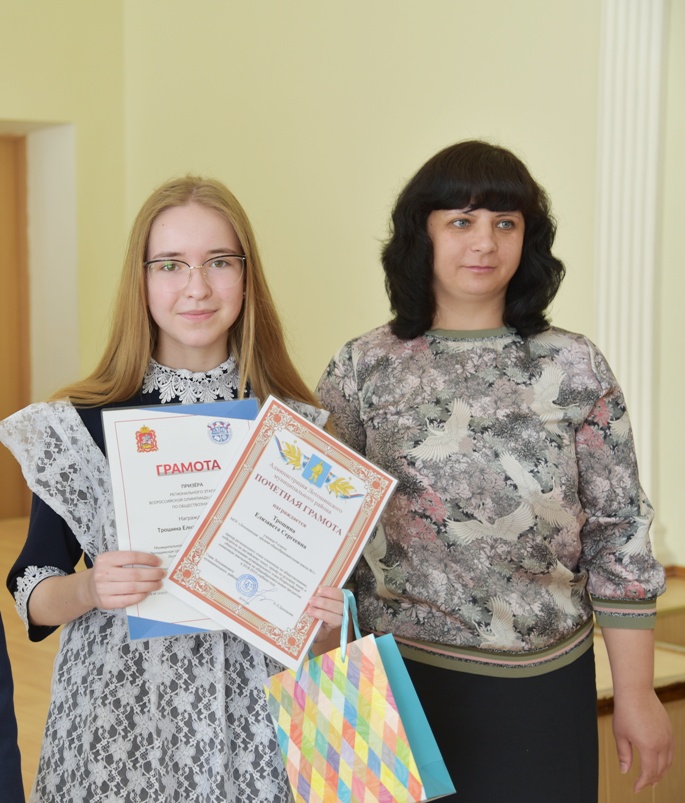 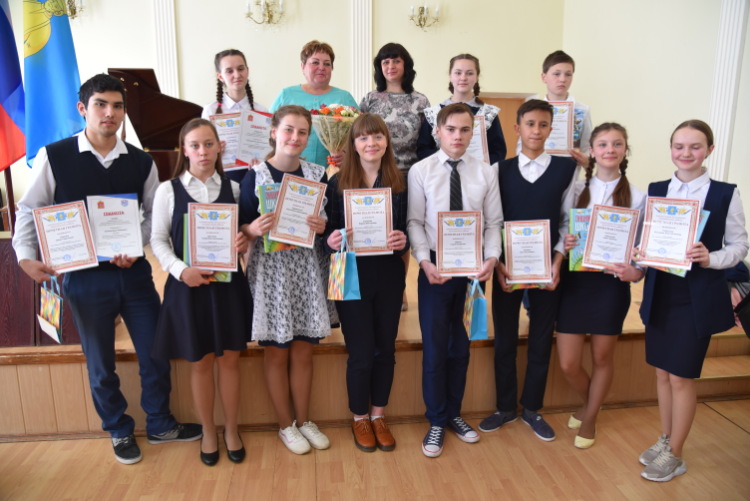 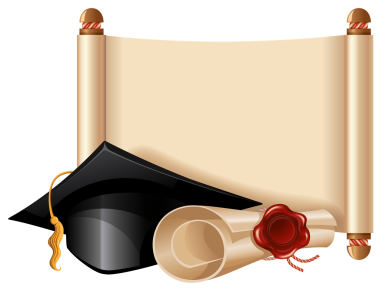 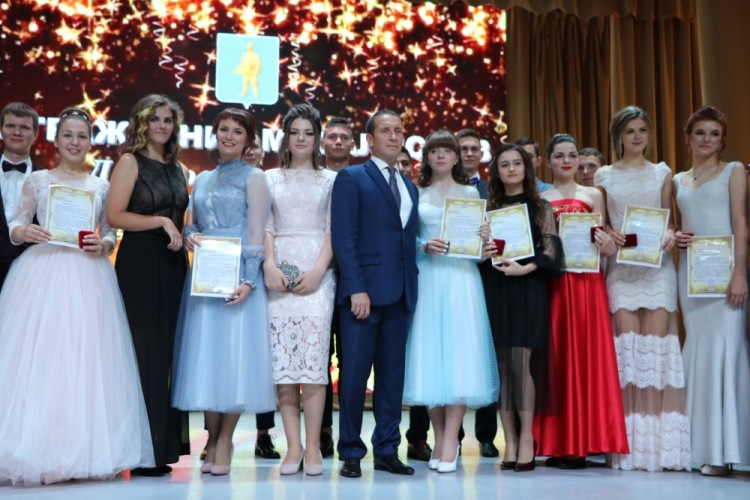 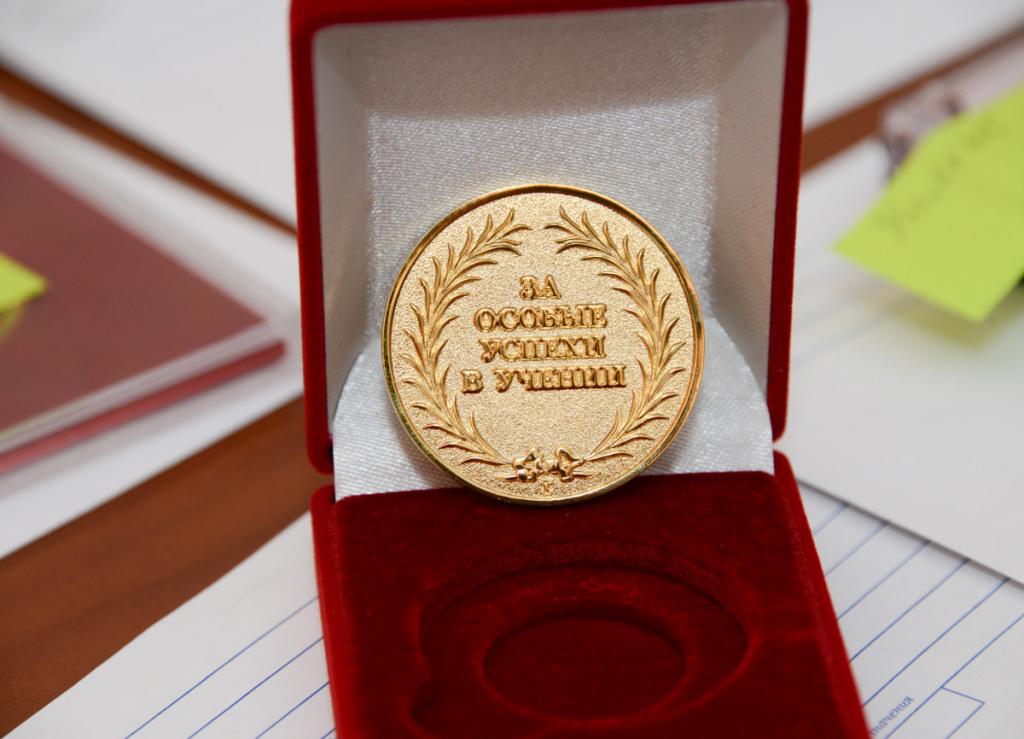 На базе Микулинской гимназии открылся центр цифрового и гуманитарного направления «Точка роста»
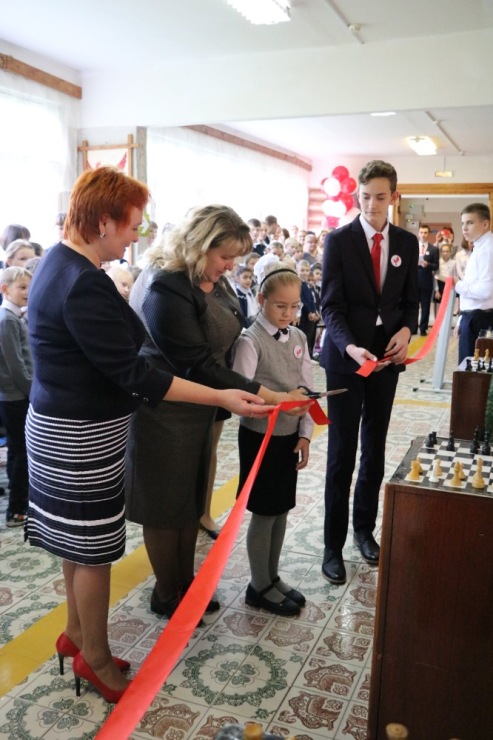 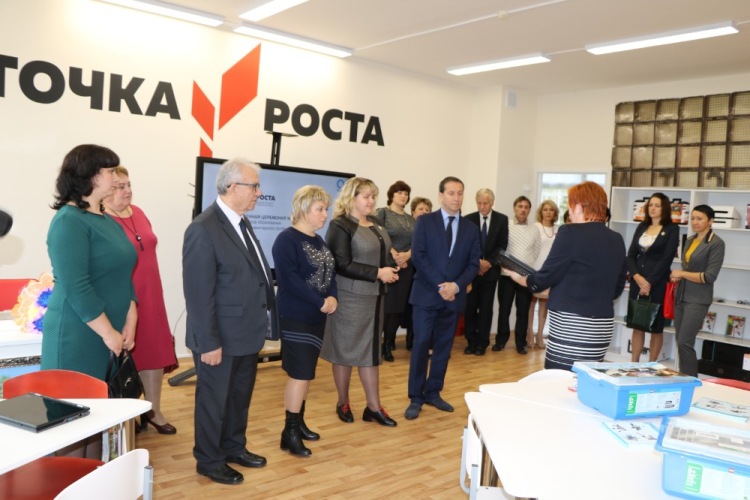 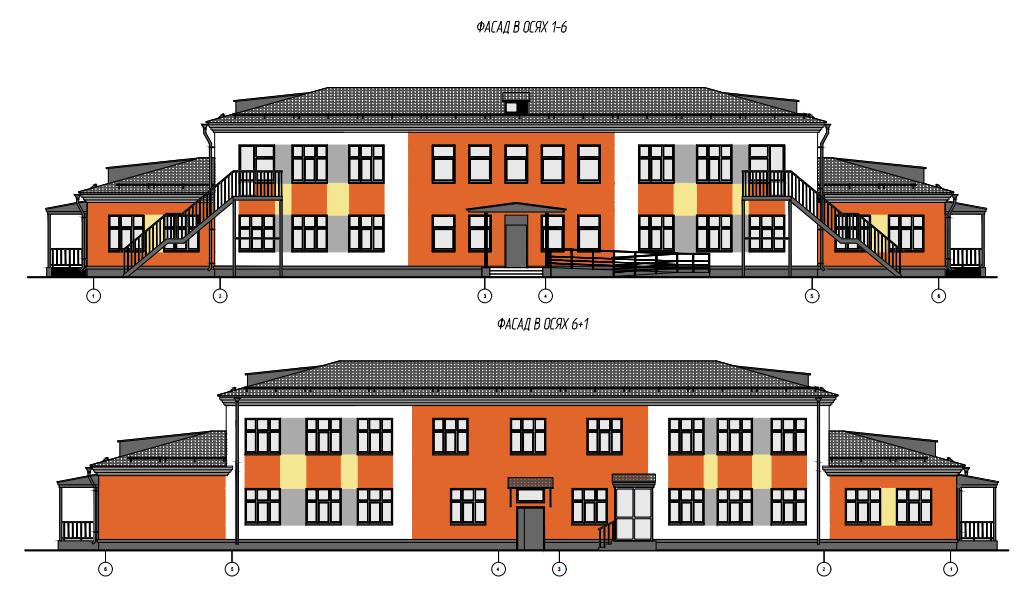 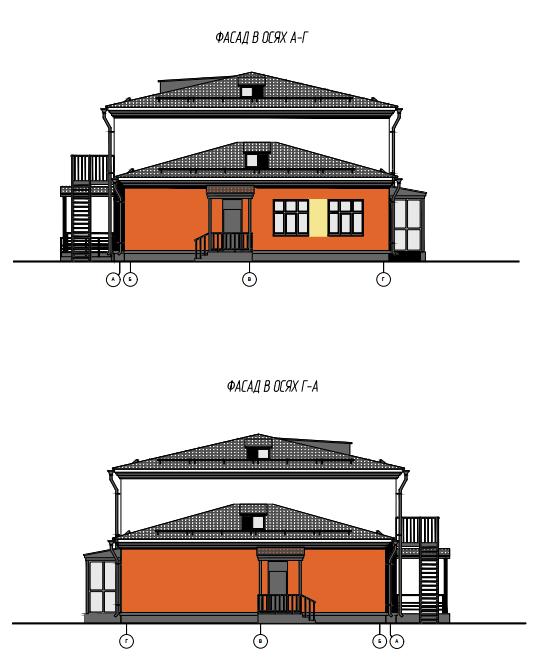 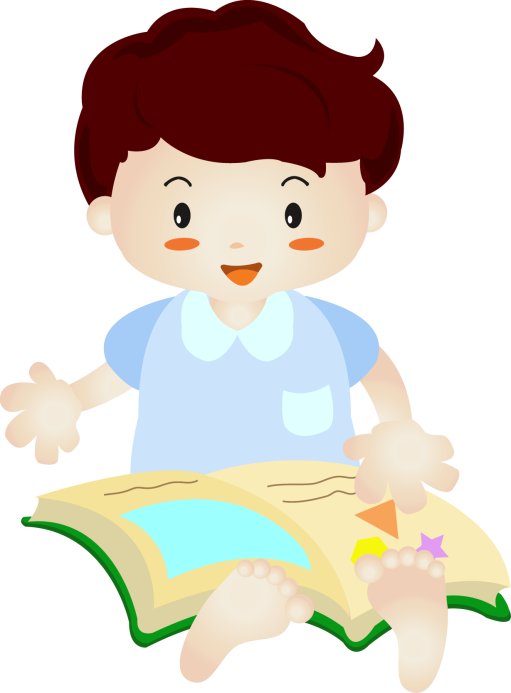 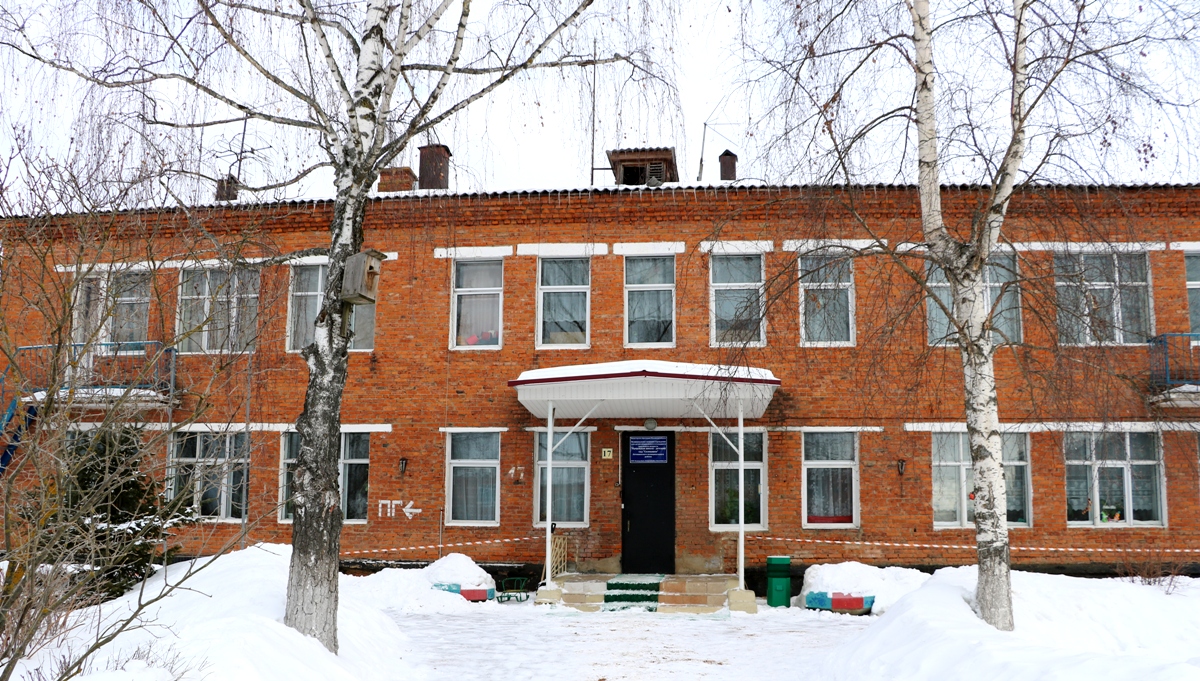 Установлены системы контроля доступом в МОУ «Лотошинская СОШ №1» на сумму 220 643 рубля
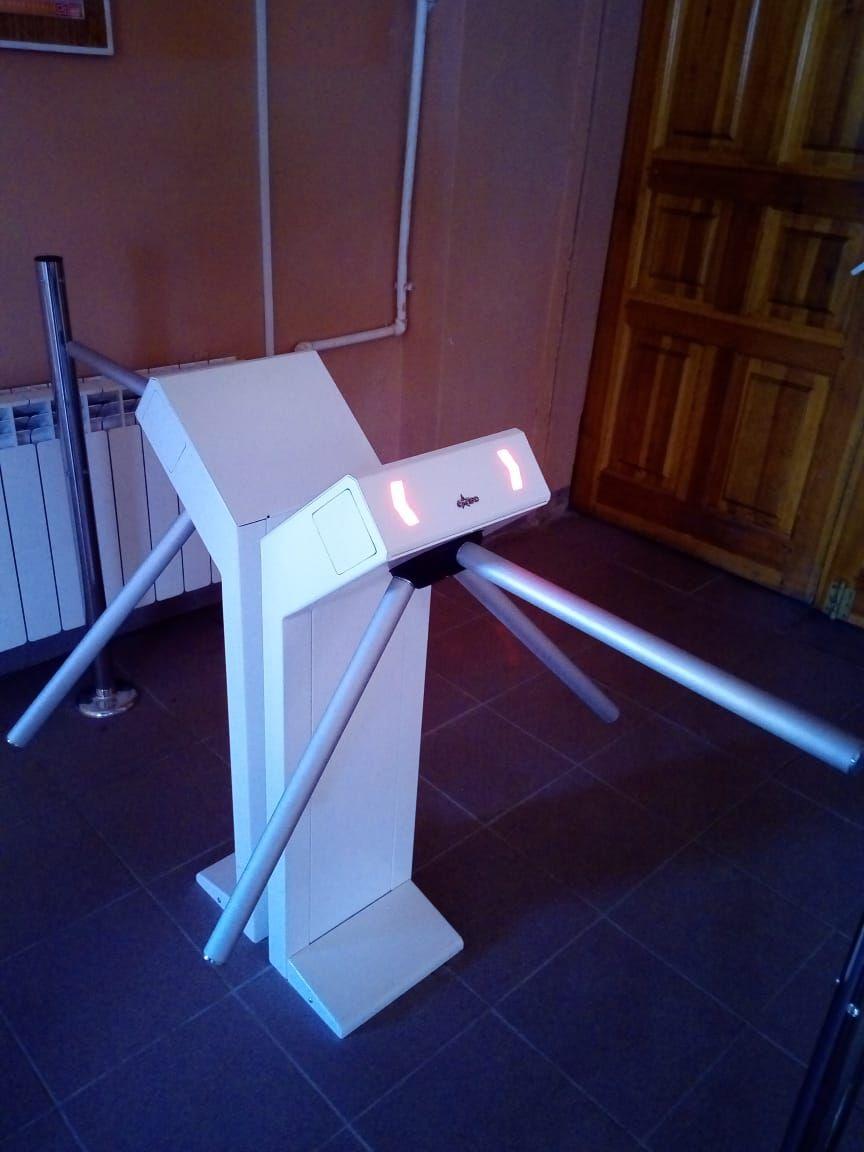 Периметровое ограждение в Доме детского творчества
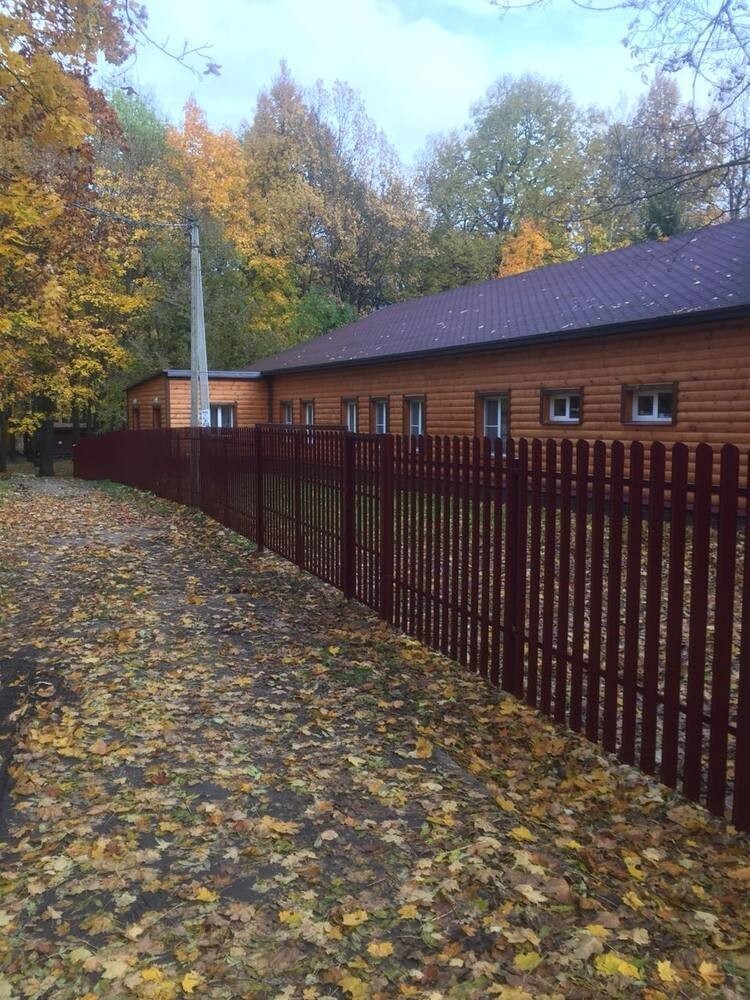 В образовательных организациях проведен косметический ремонт, приобретена мебель, оргтехника, спортивный инвентарь на сумму более 1 миллиона рублей.  За счет бюджета Московской области проведены ремонтные работы на сумму 3,5 миллионов рублей
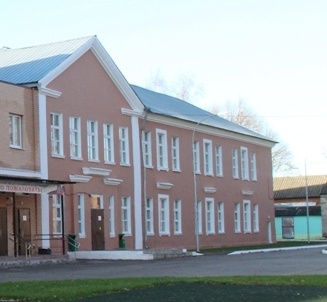 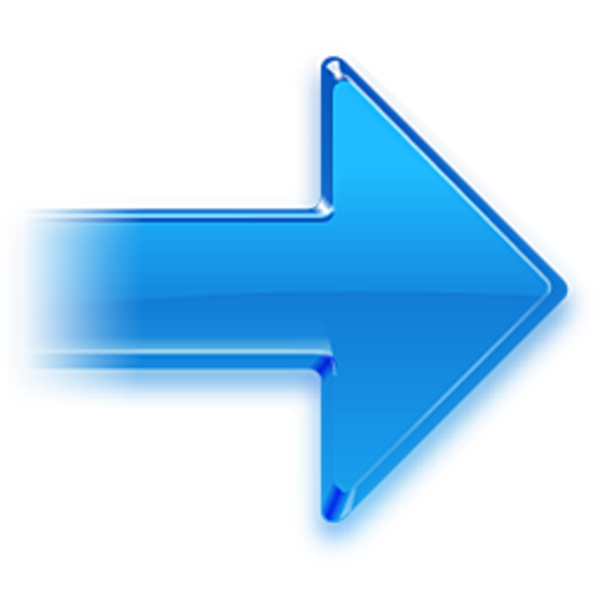 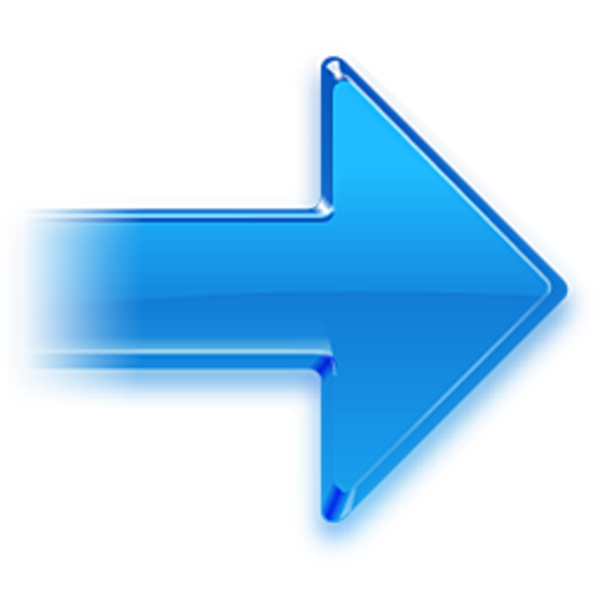 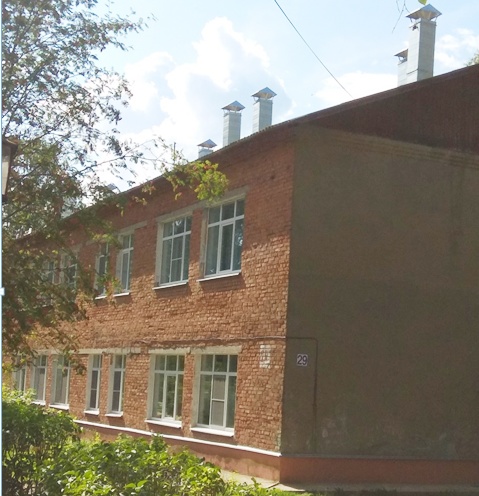 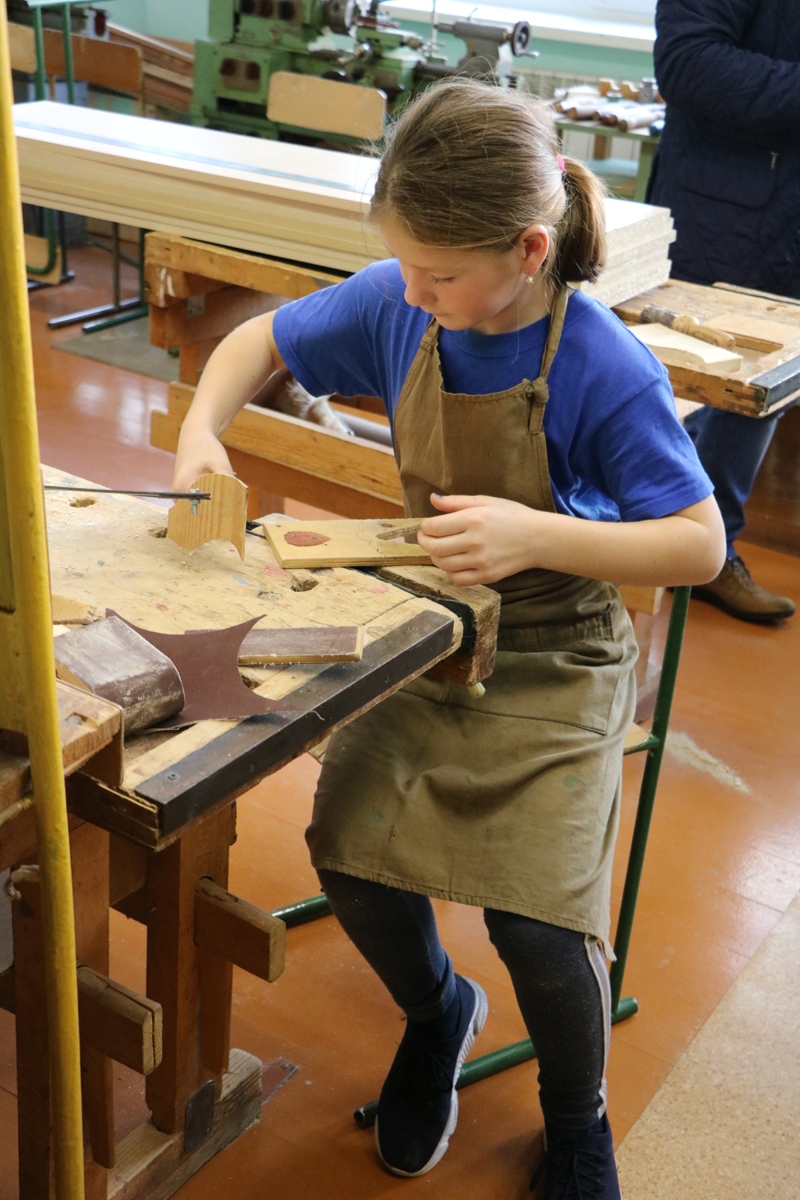 Ремонт учебной мастерской Савостинской средней общеобразовательной школы
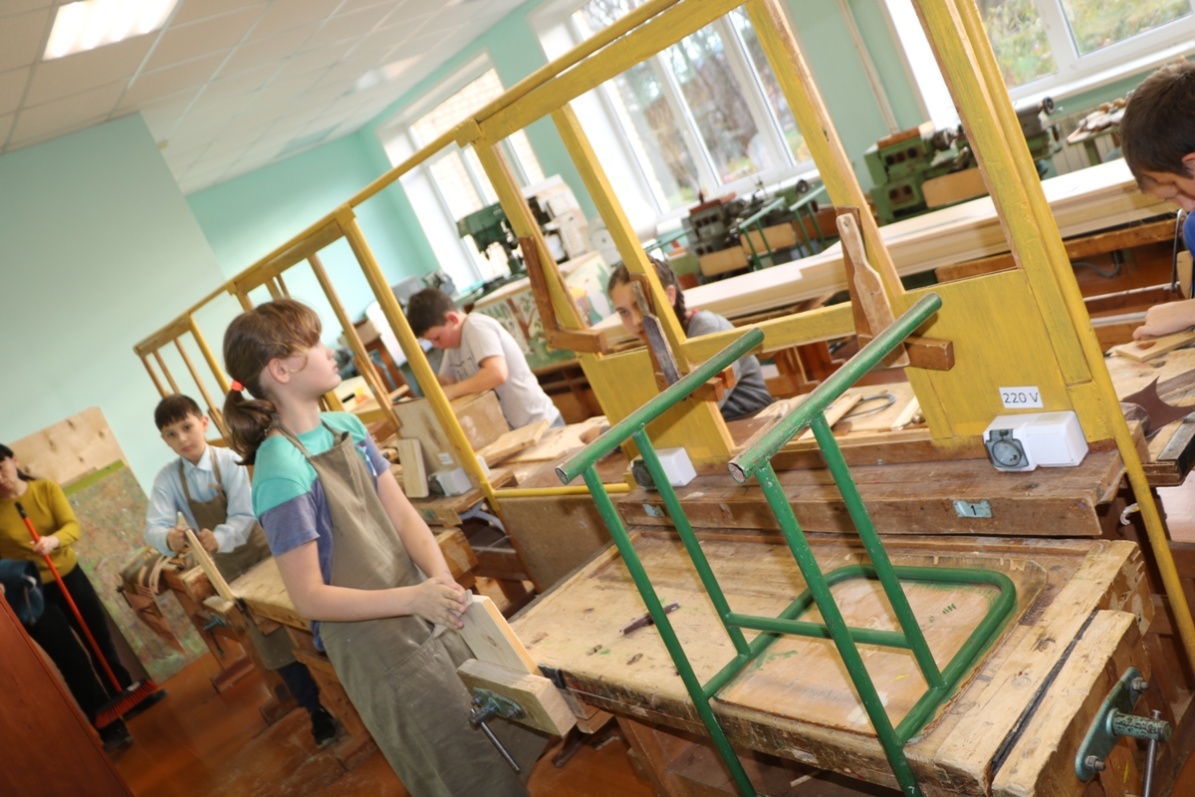 Ремонт спортивного зала в Лотошинской средней общеобразовательной школе №1
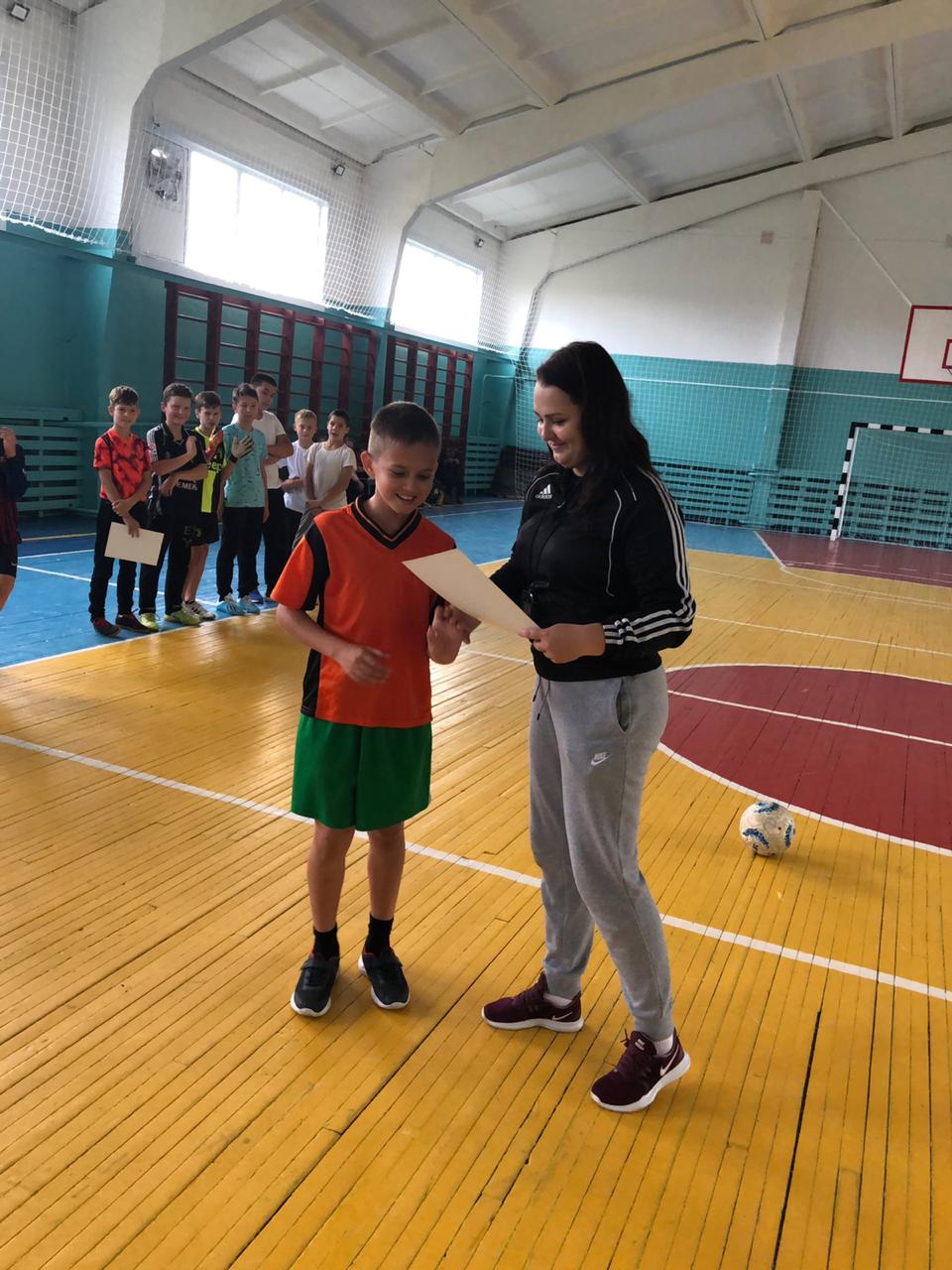 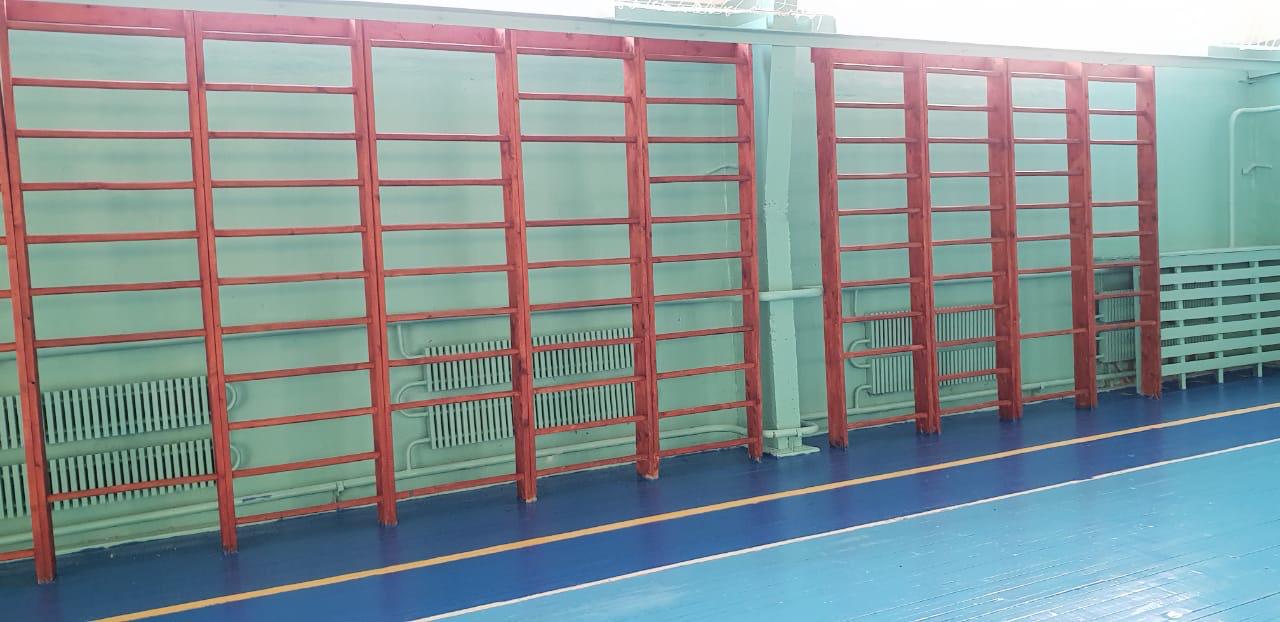 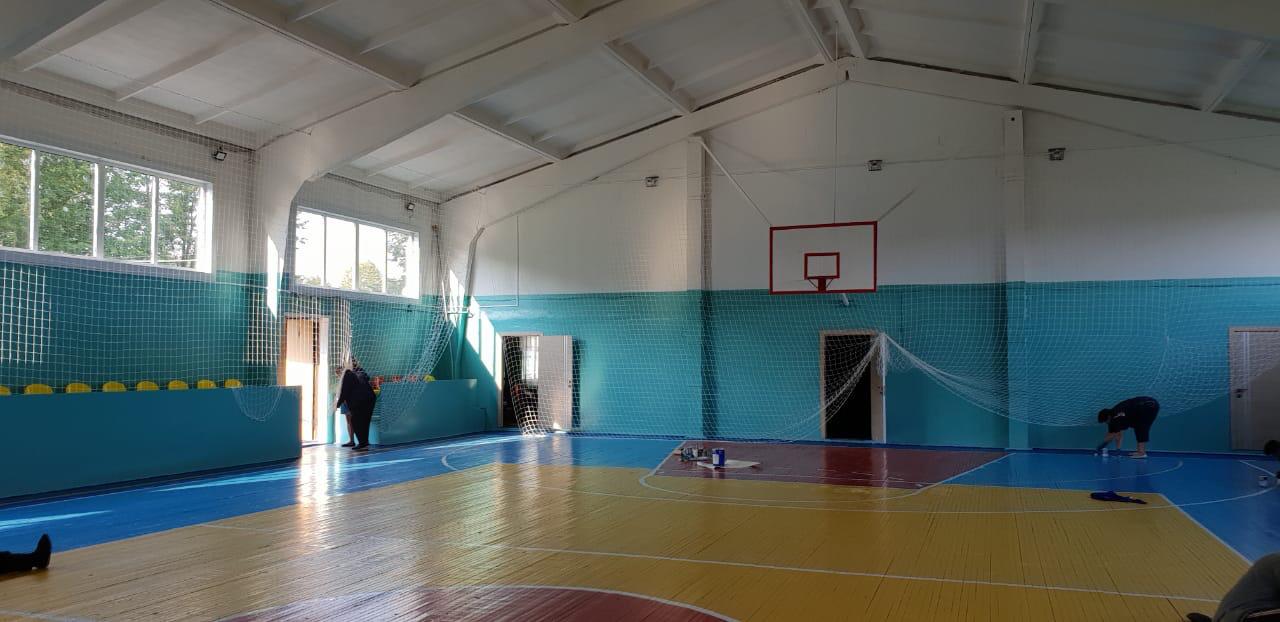 Ремонт спортивного зала Савостинской средней общеобразовательной школы
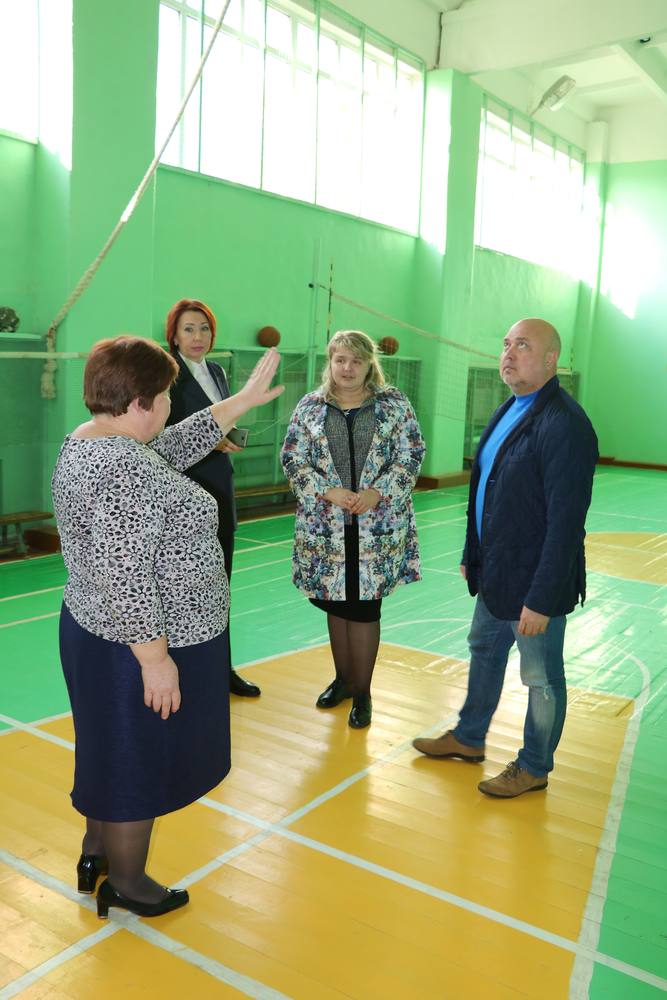 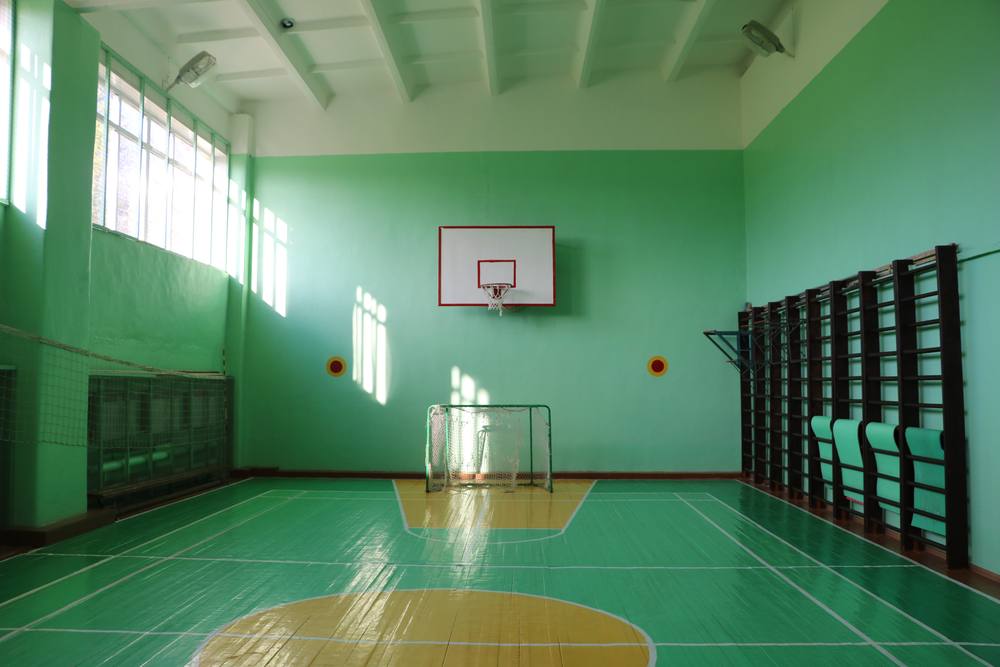 КУЛЬТУРА И СПОРТ
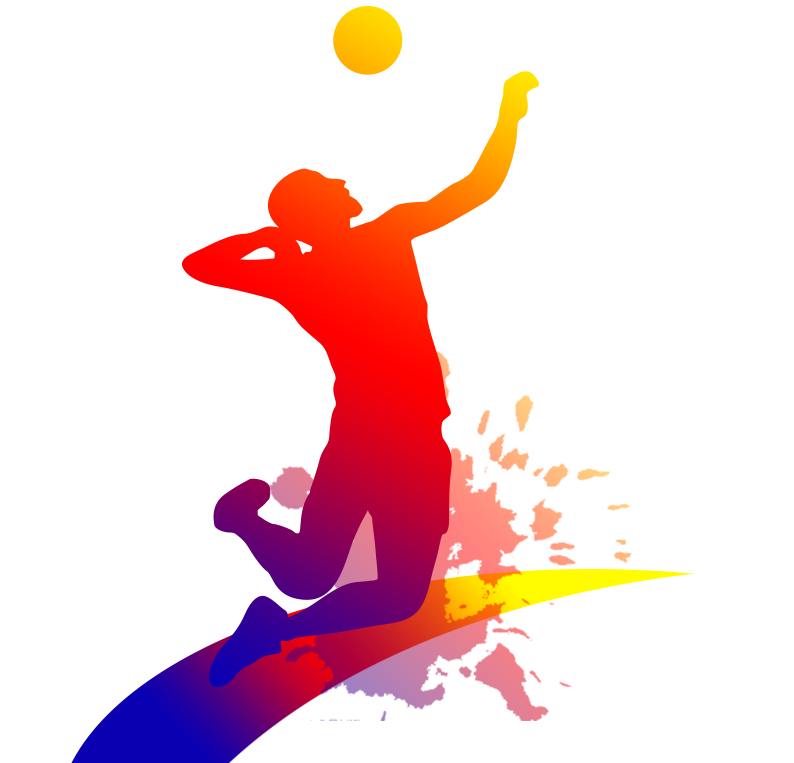 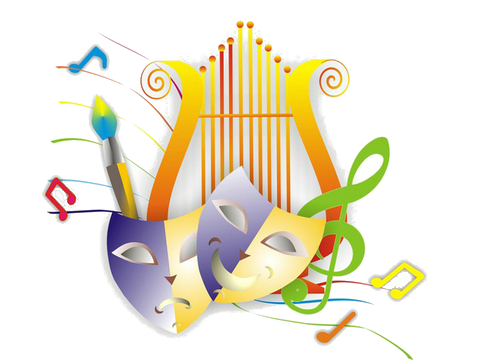 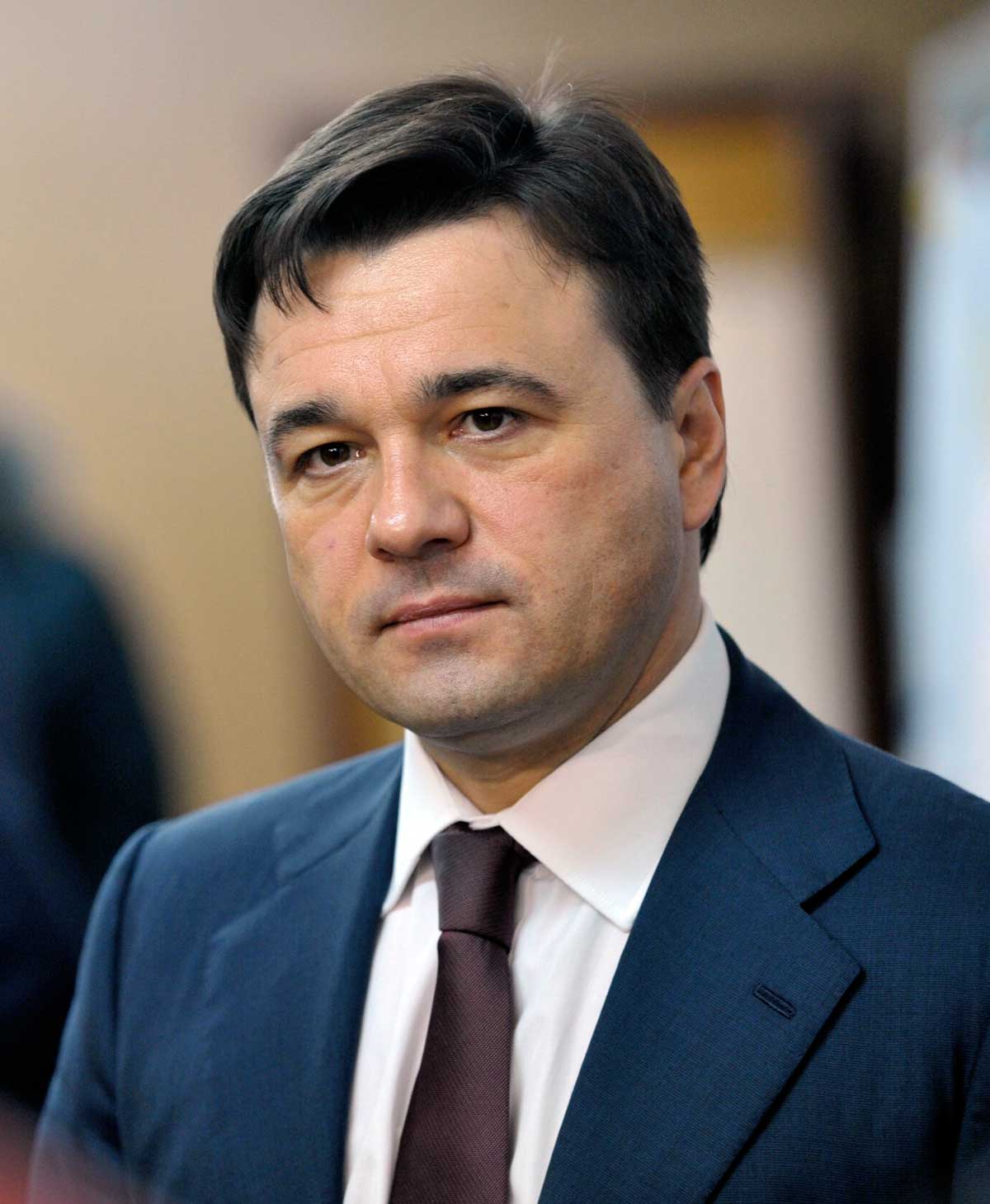 «Наша задача, чтобы в каждом городе Подмосковья можно было заниматься спортом и другими активностями», - Губернатор Московской области А.Ю. Воробьёв
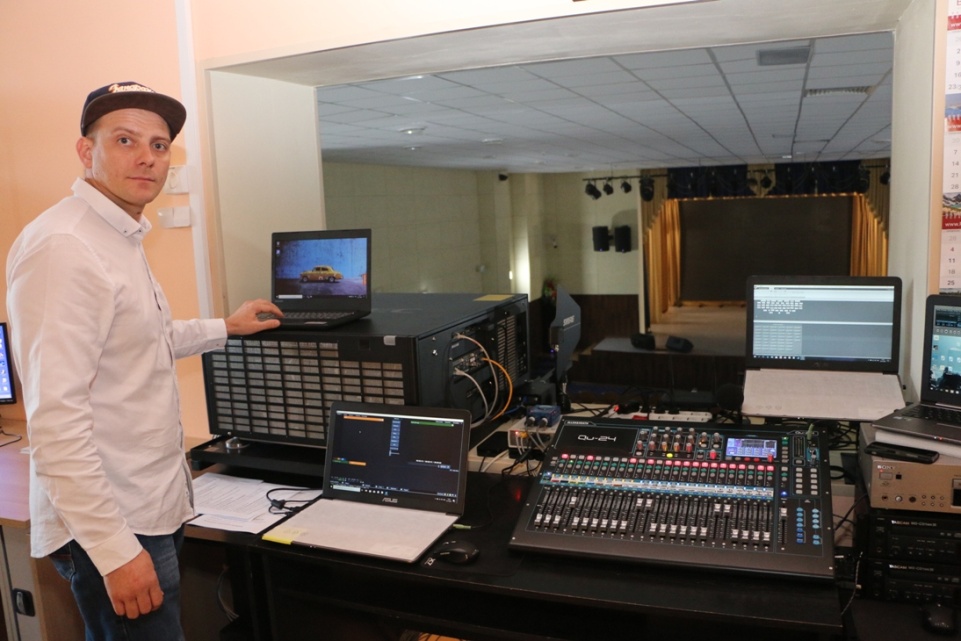 В районном Доме культуры установлено новое цифровое кинооборудование
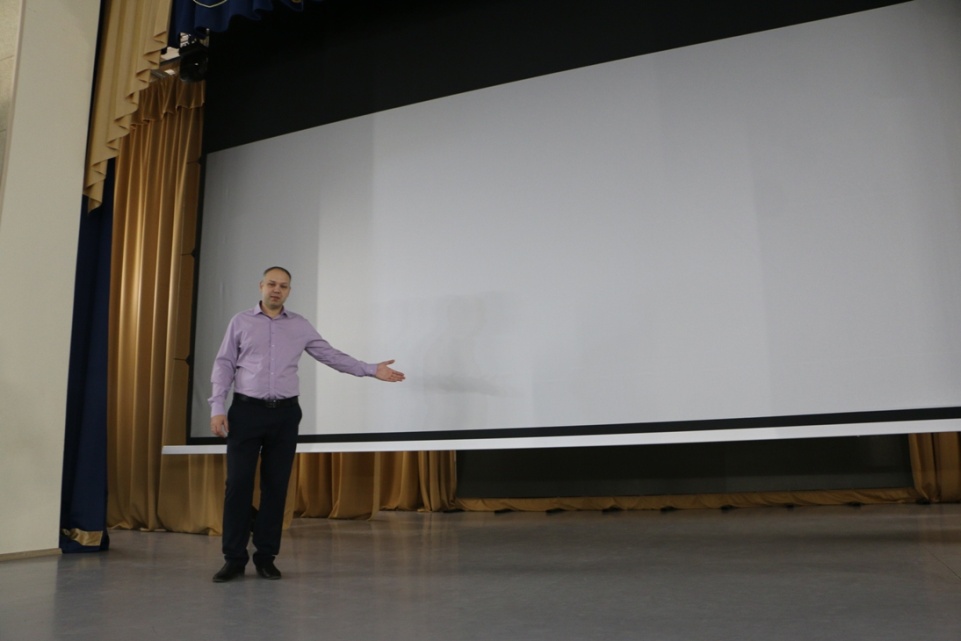 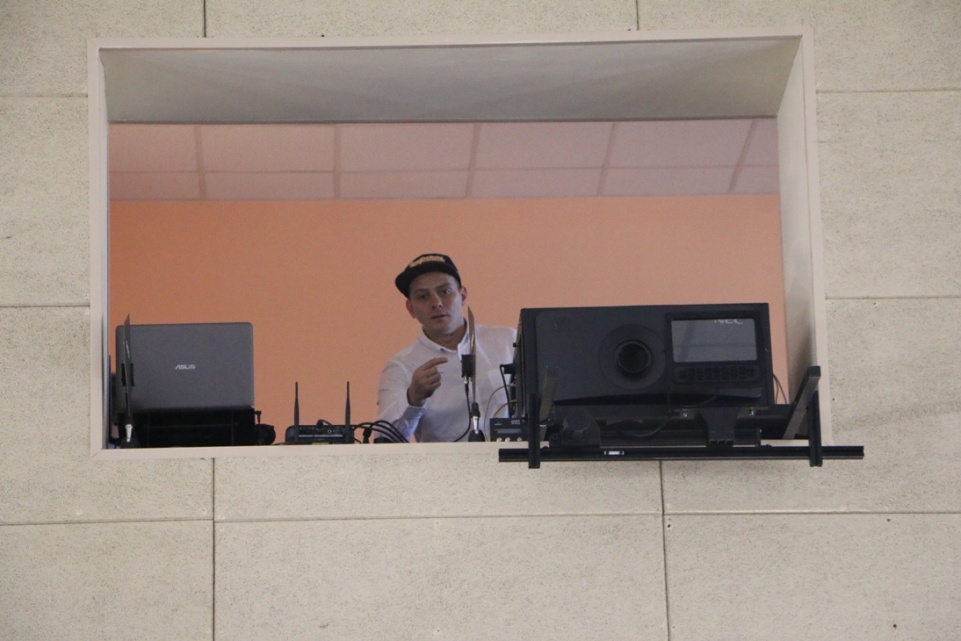 В культурно-досуговом центре «Русь» проведен ремонт. Теперь в стенах учреждения работает подростково-молодежный центр «Вместе»
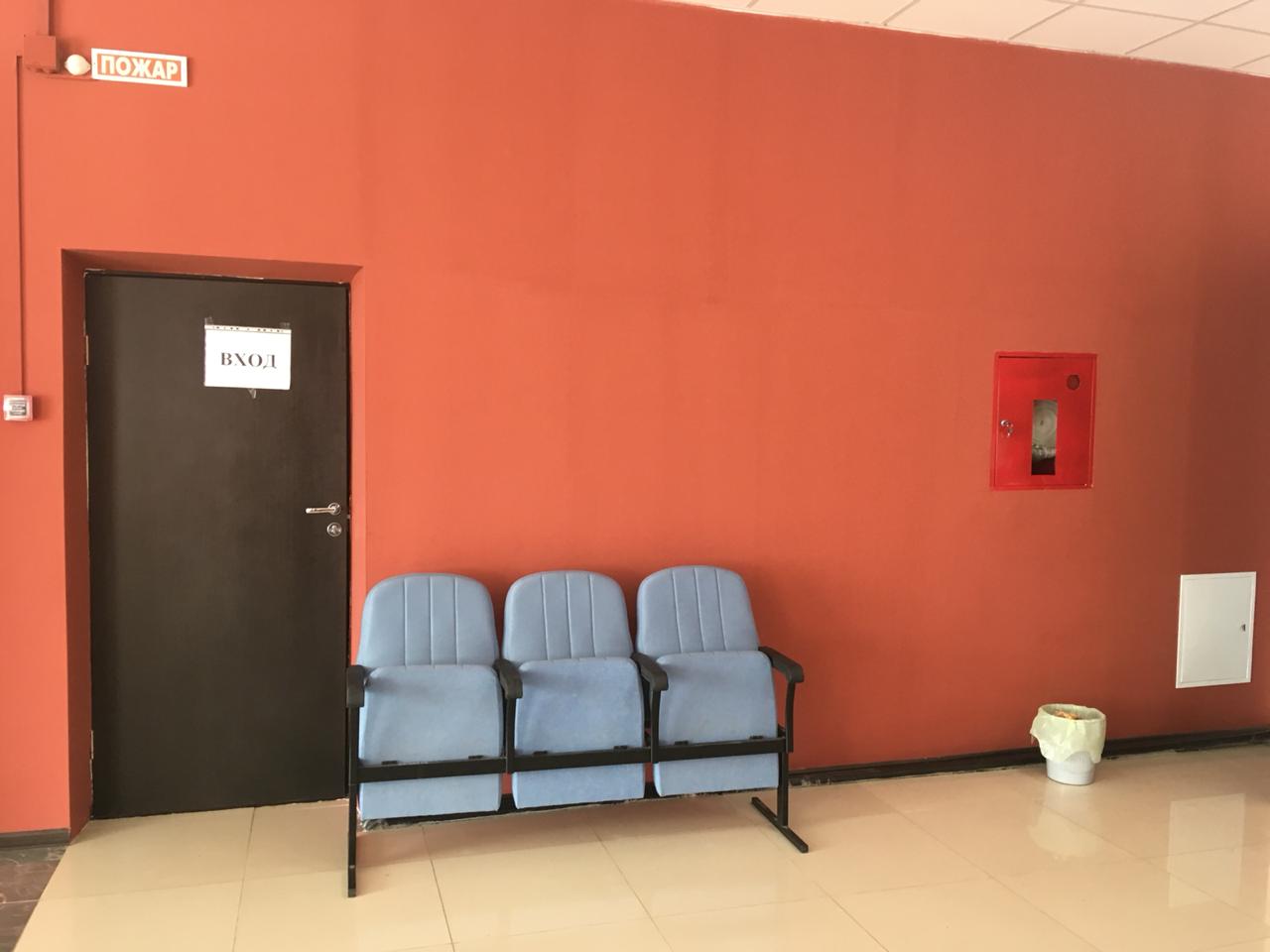 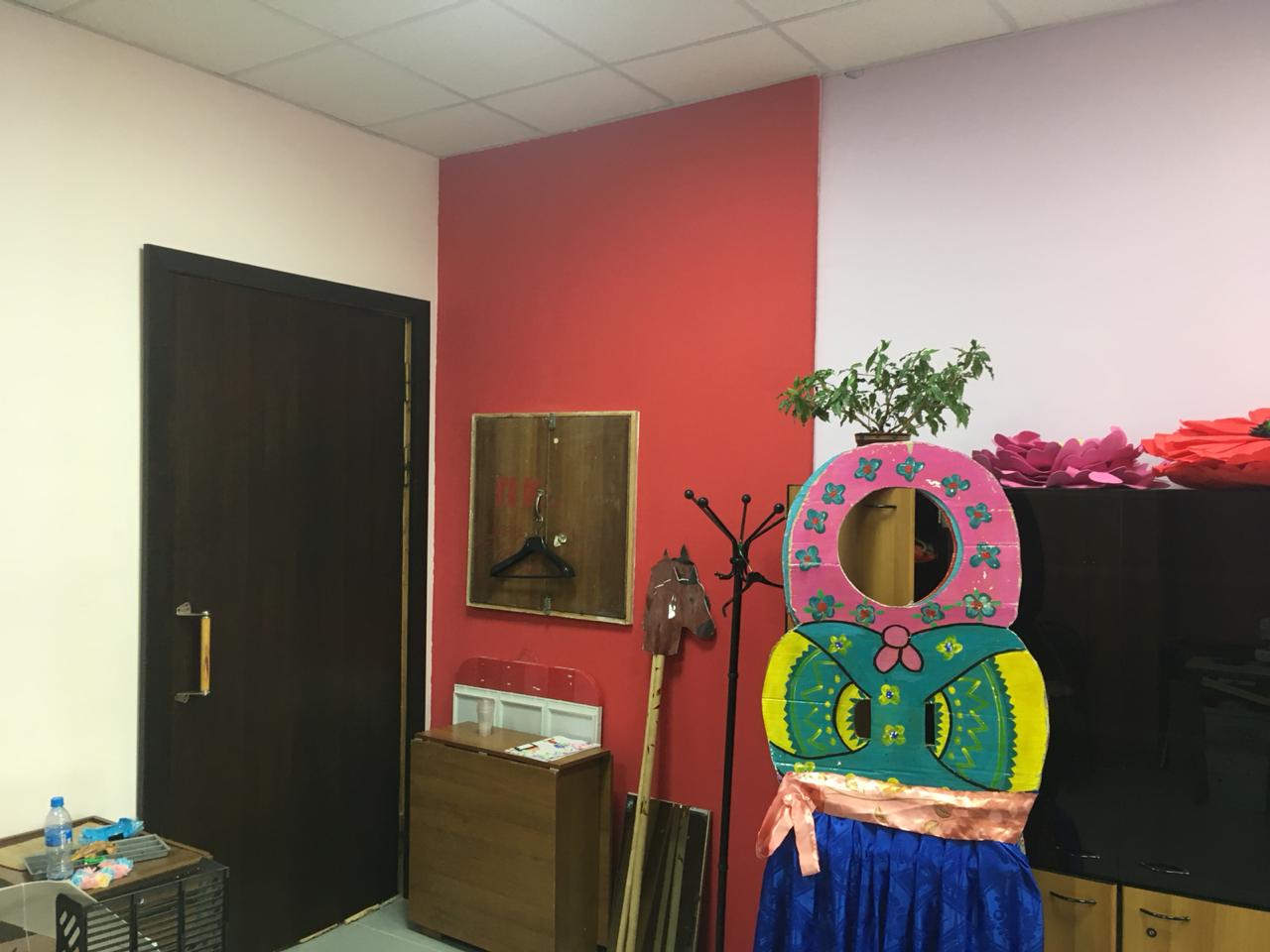 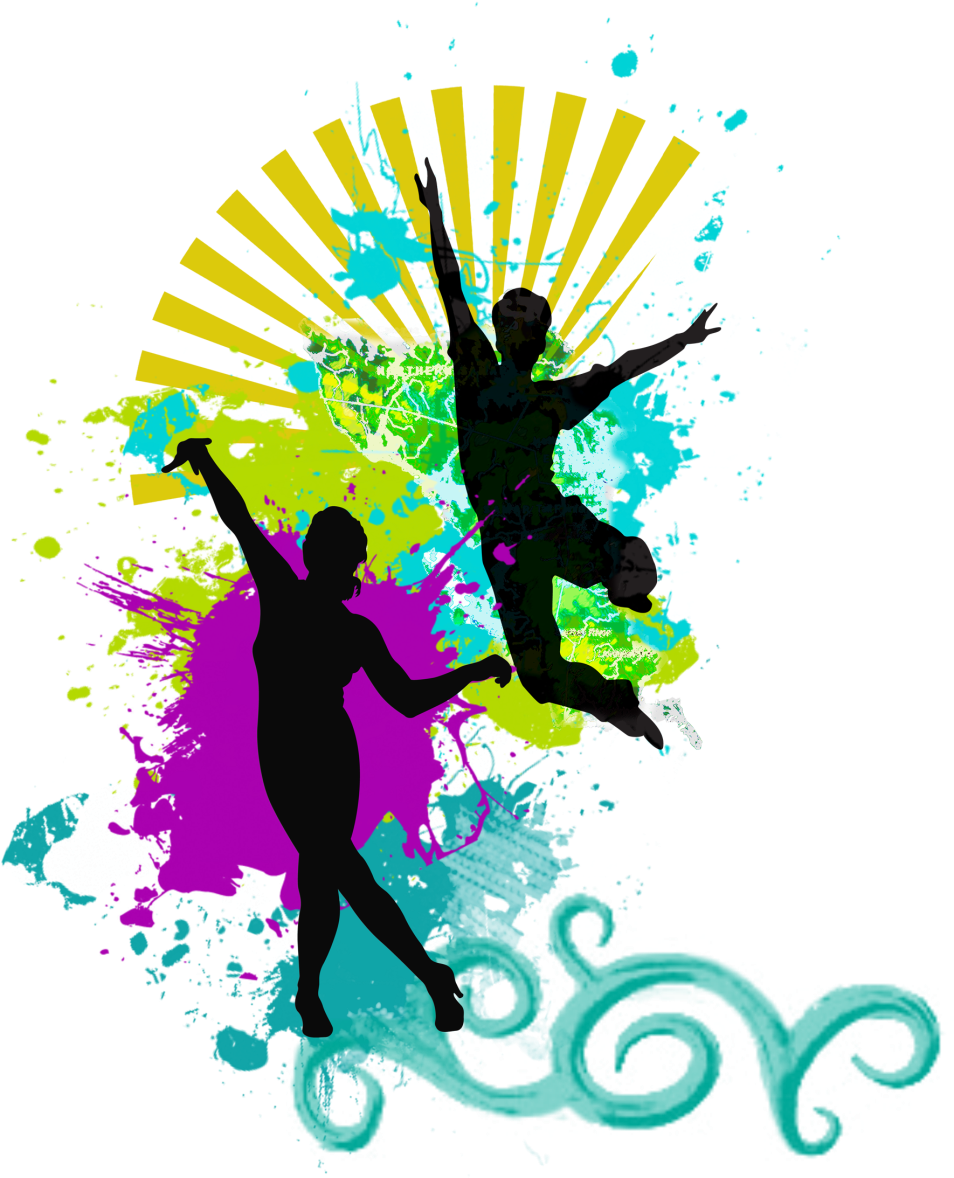 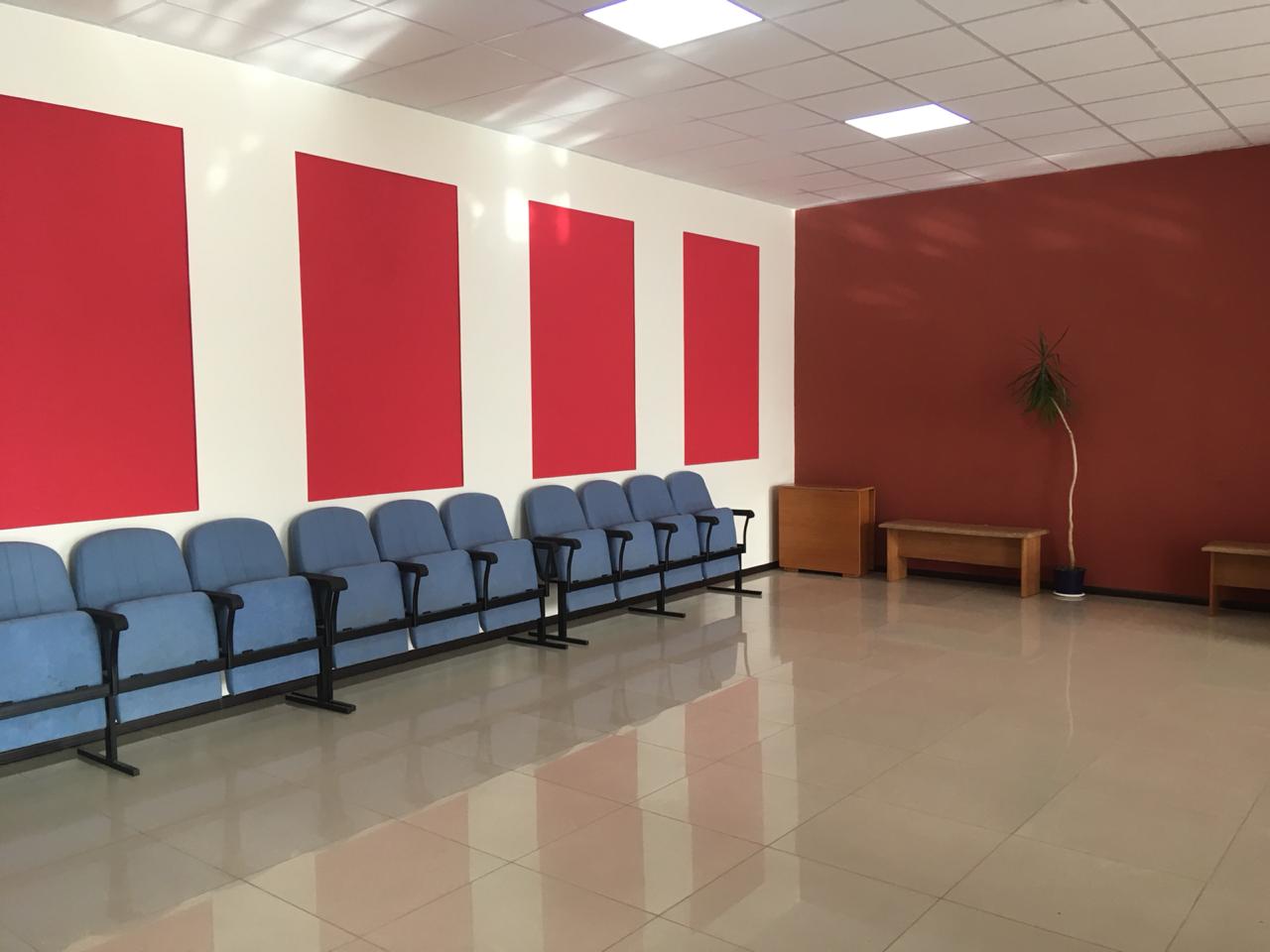 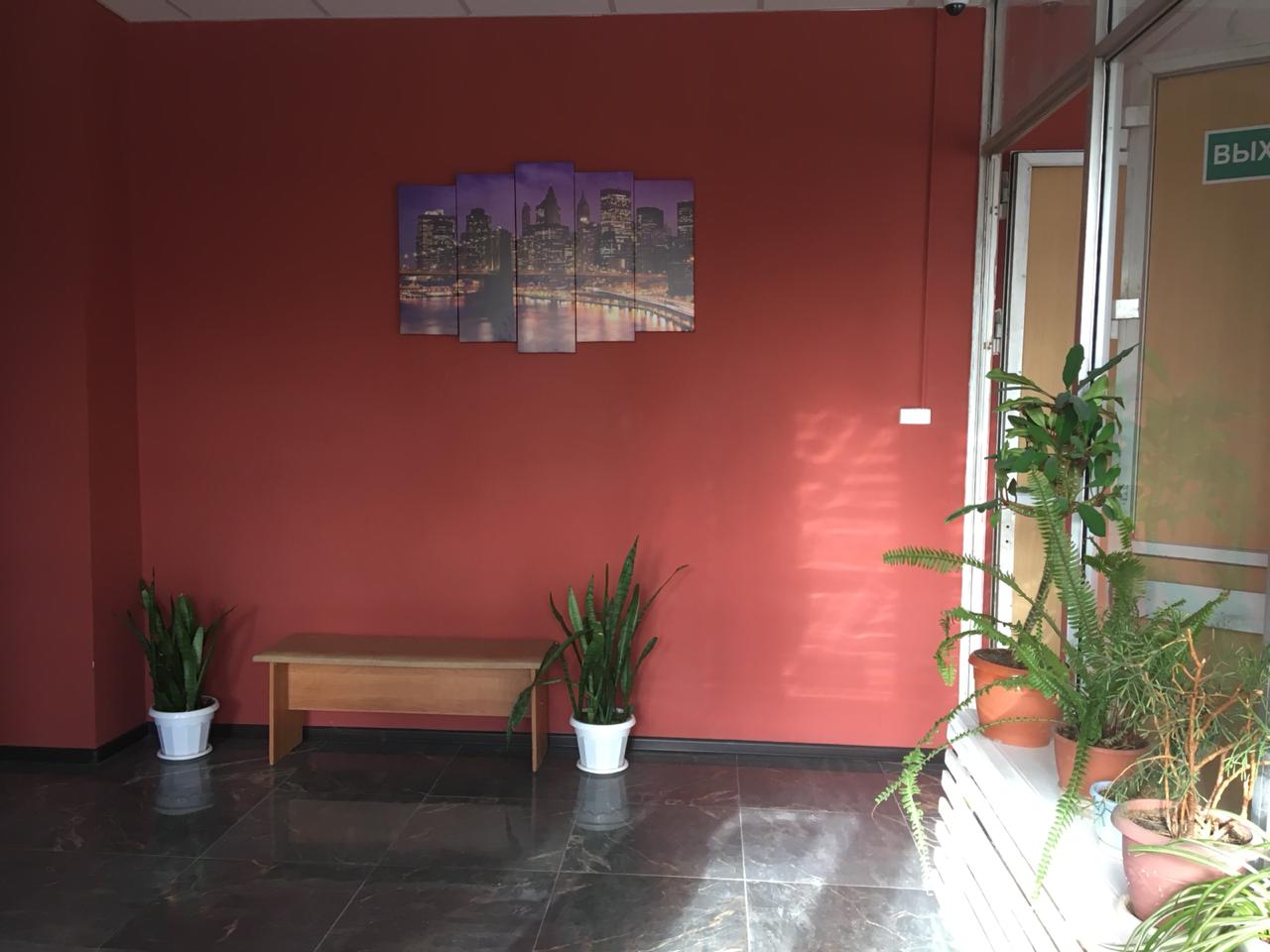 Проект Центральной библиотеки «Мультквест занял второе место в областном конкурсе библиотечных проектов»
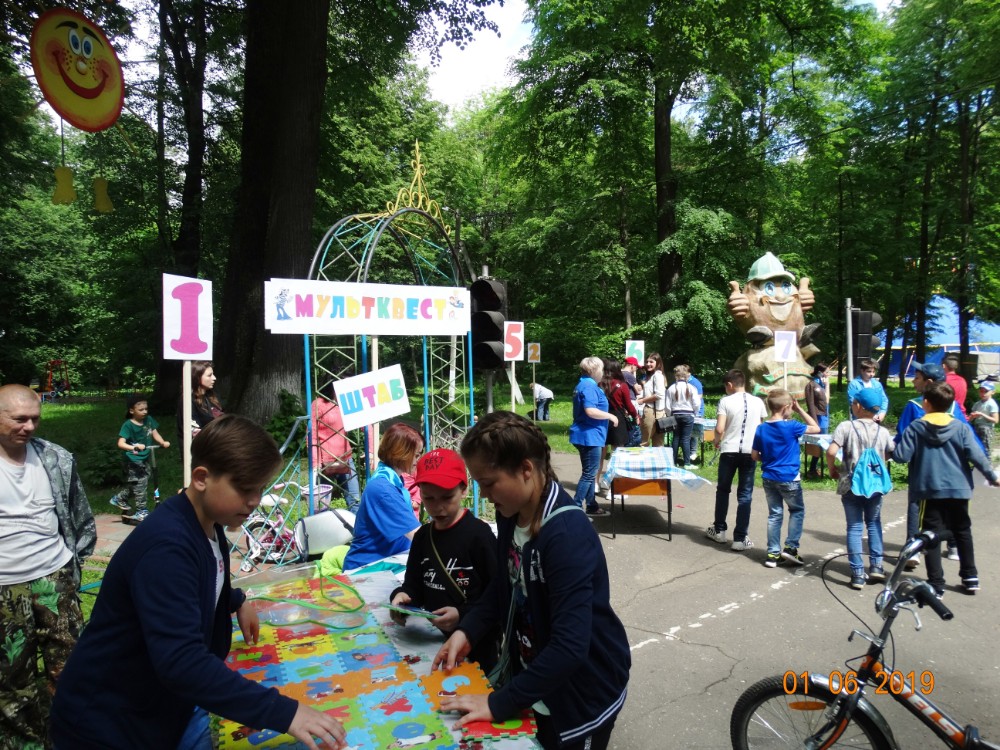 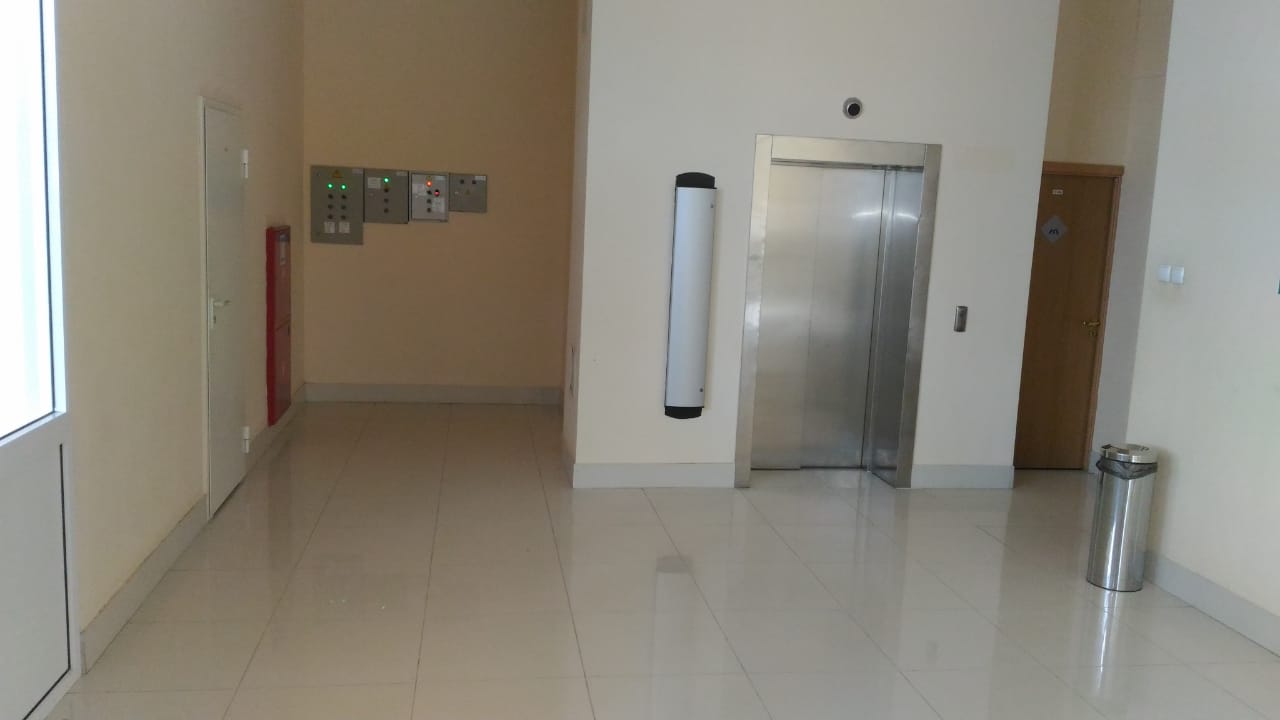 Проведены ремонтные работы по подготовке центра к новому сезону:- ремонт кровли, помещений, систем энерго- и теплообеспечения;- частично заменены люминесцентные лампы на светодиодные;- частично отремонтирован фасад здания;- проведен ремонт трибун на Большой спортивной арене.
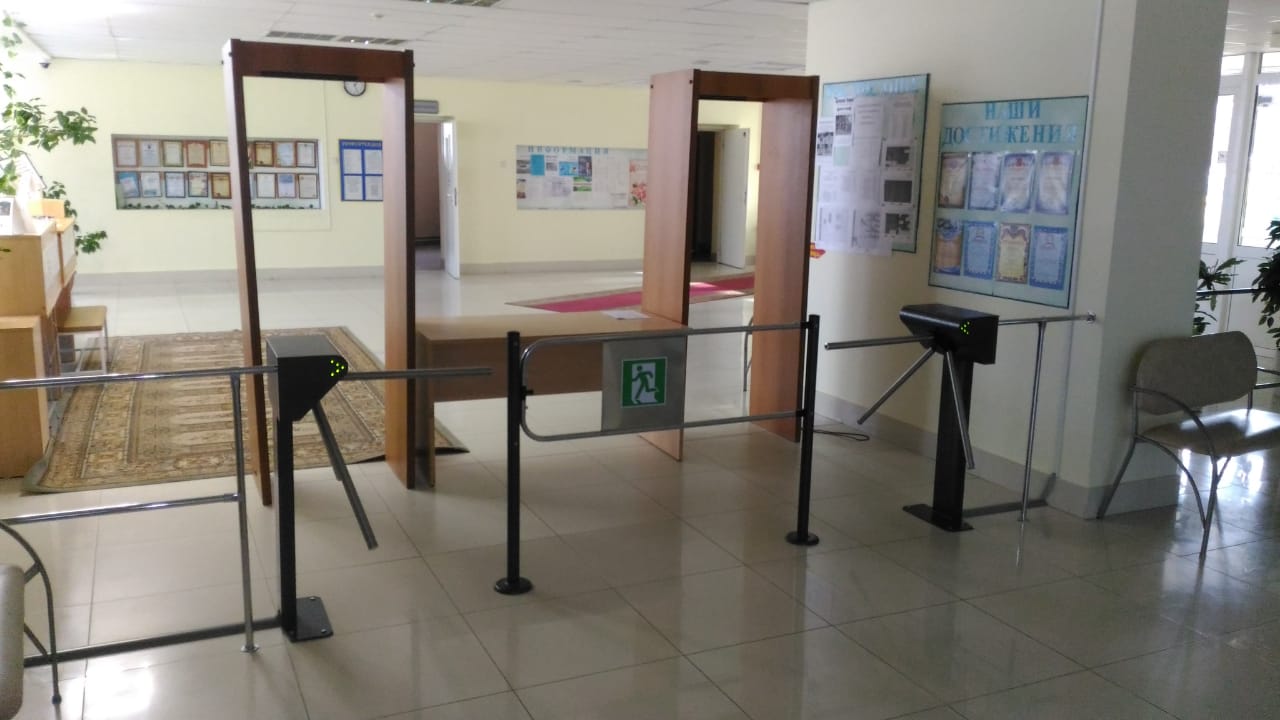 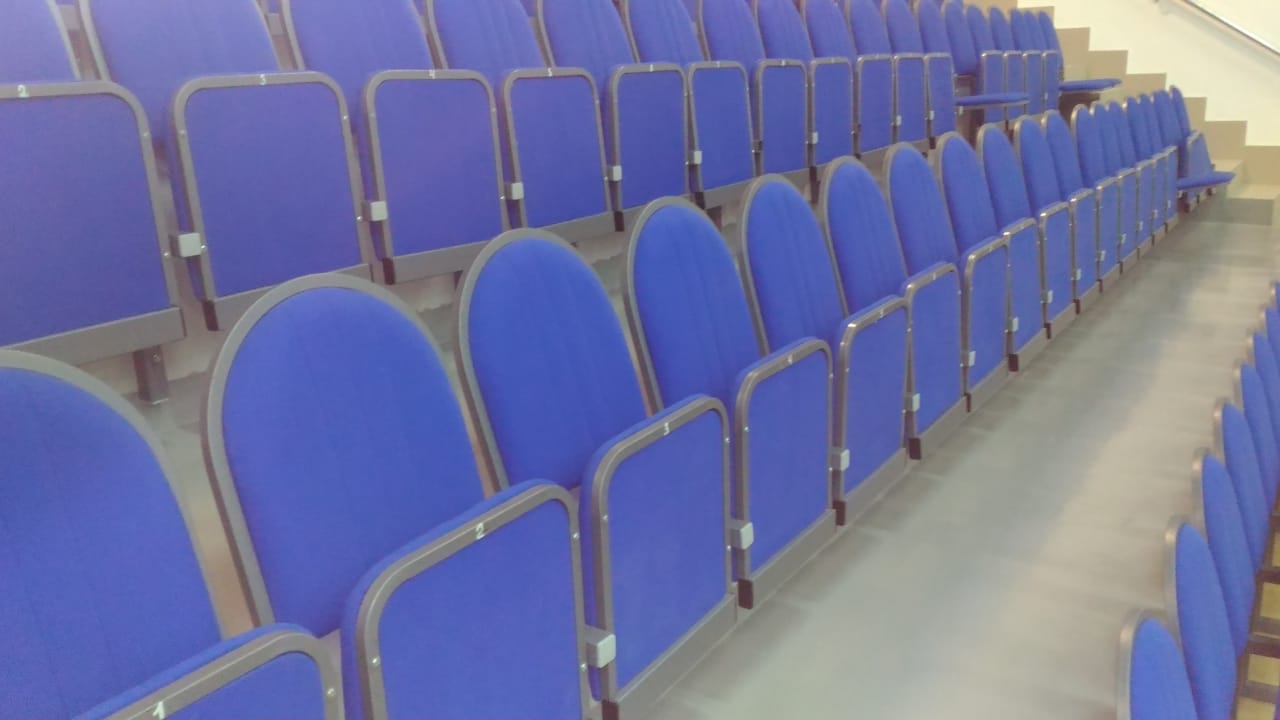 Деятельность культурно-спортивного центра «Лотошино»
Среднемесячная проходимость за 2019 год увеличилась на 32,1%
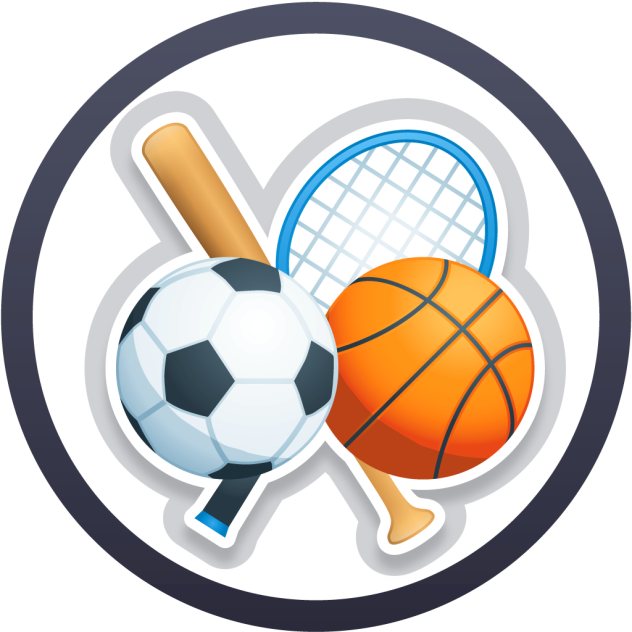 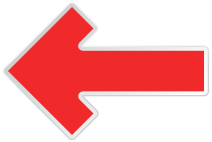 За 2019 год в культурно-спортивном центре «Лотошино» проведено свыше 100 спортивно-массовых мероприятий
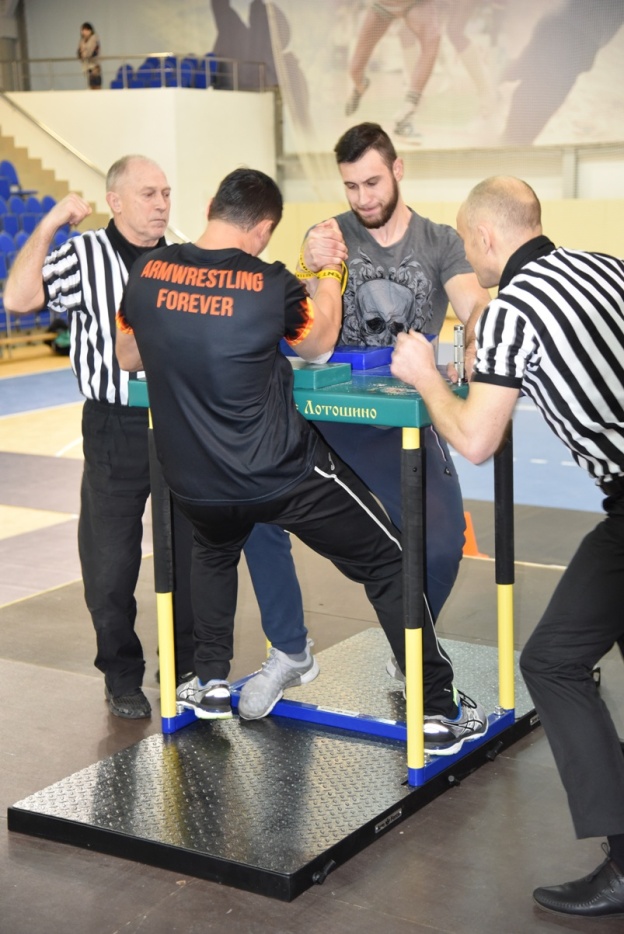 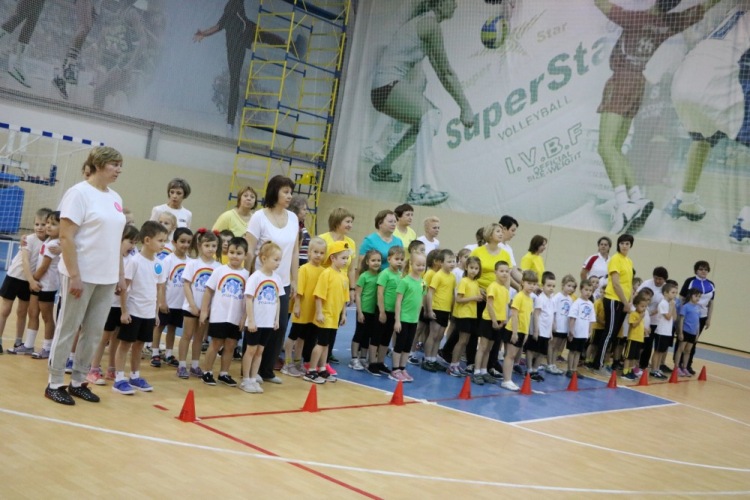 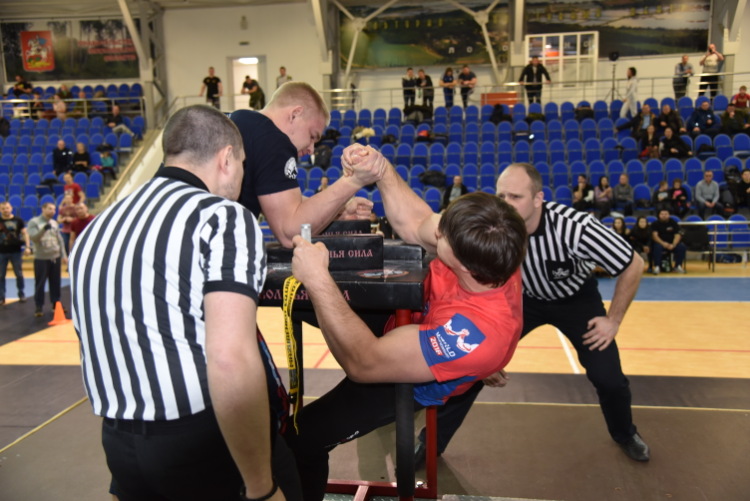 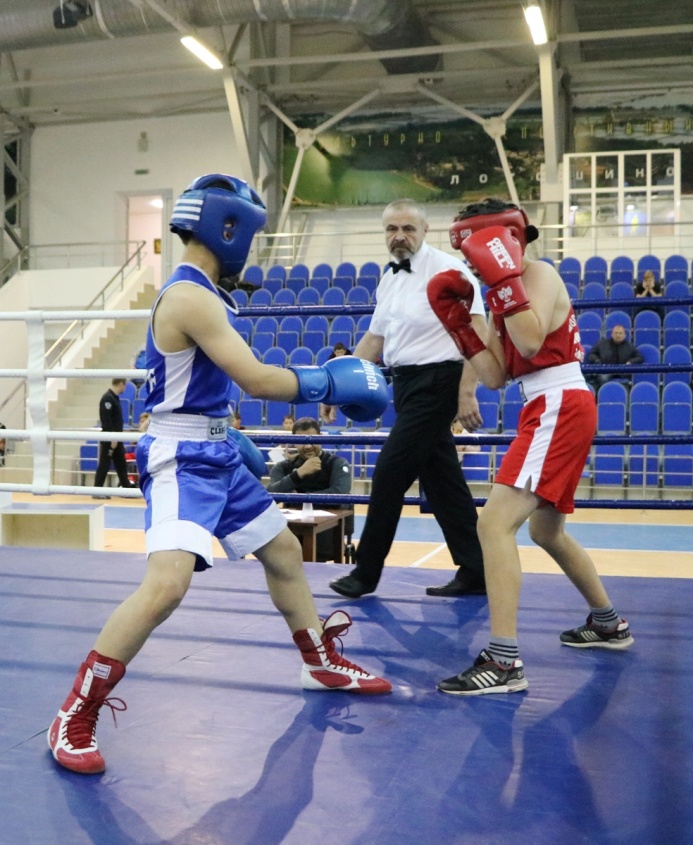 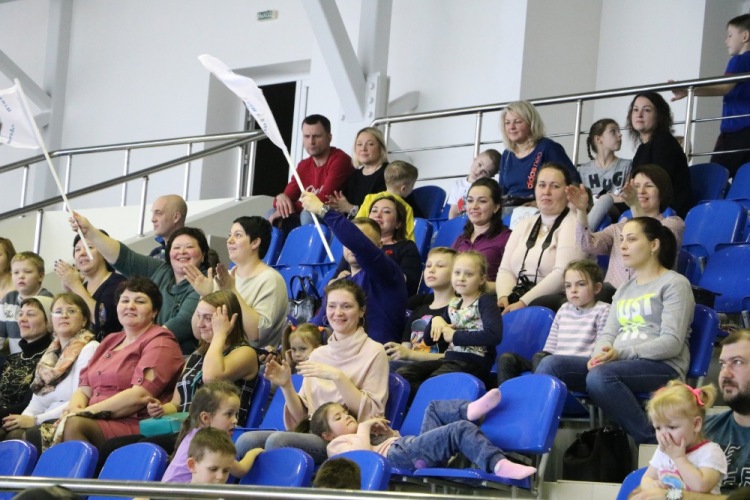 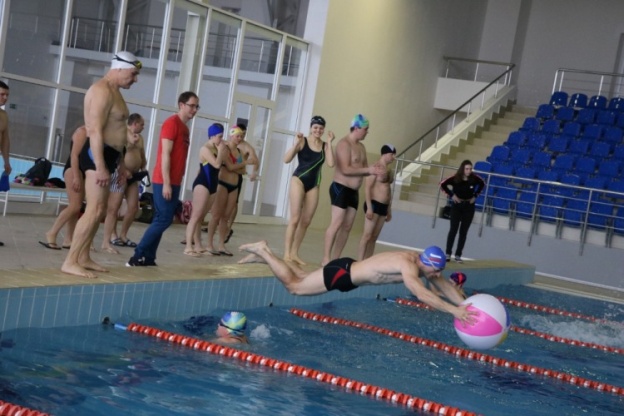 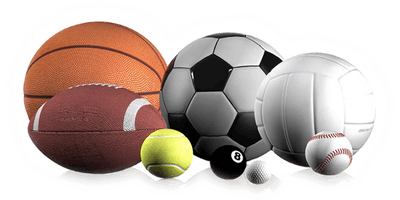 В 2020 году будет готова проектно-сметная документация по концепции развития Парка культуры и отдыха
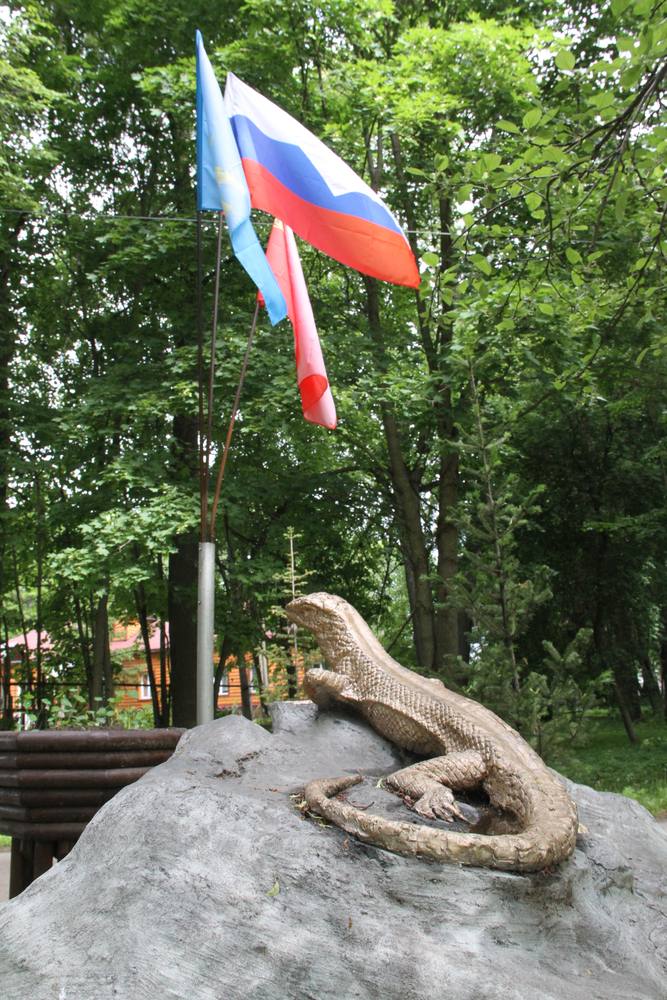 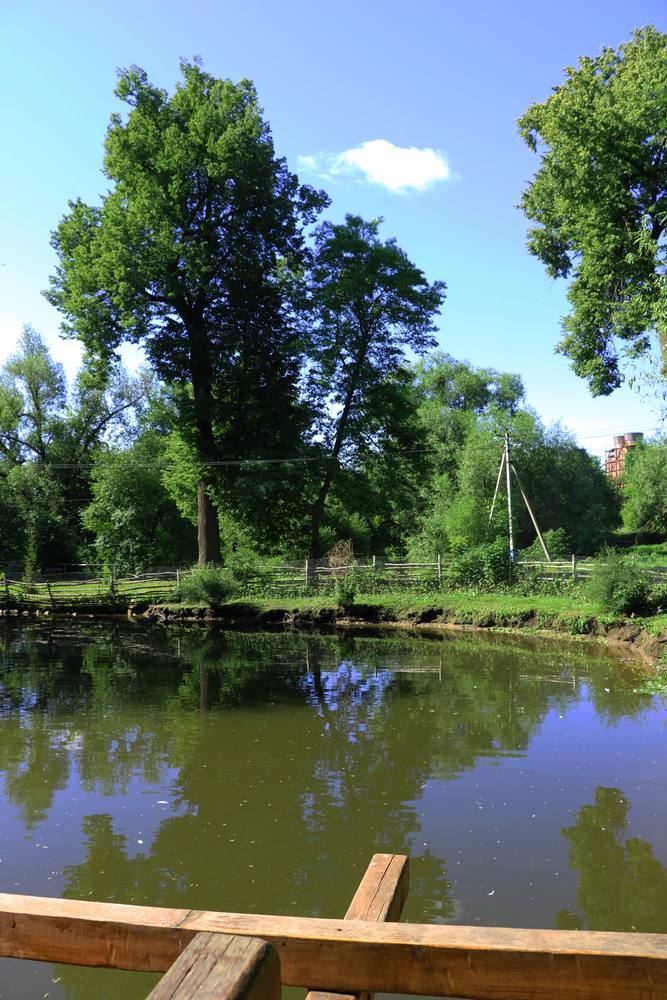 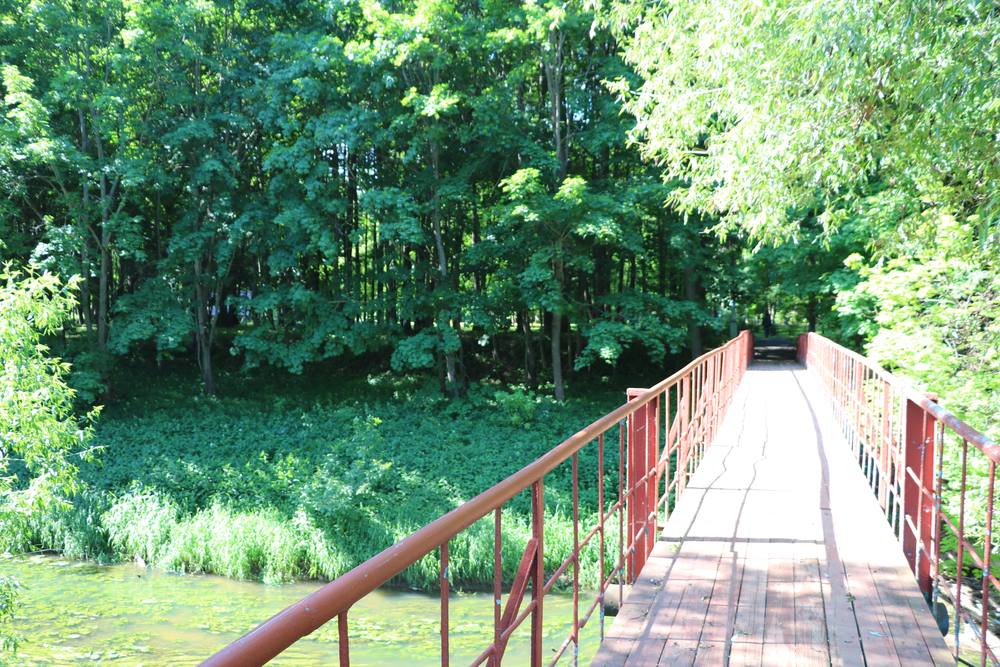 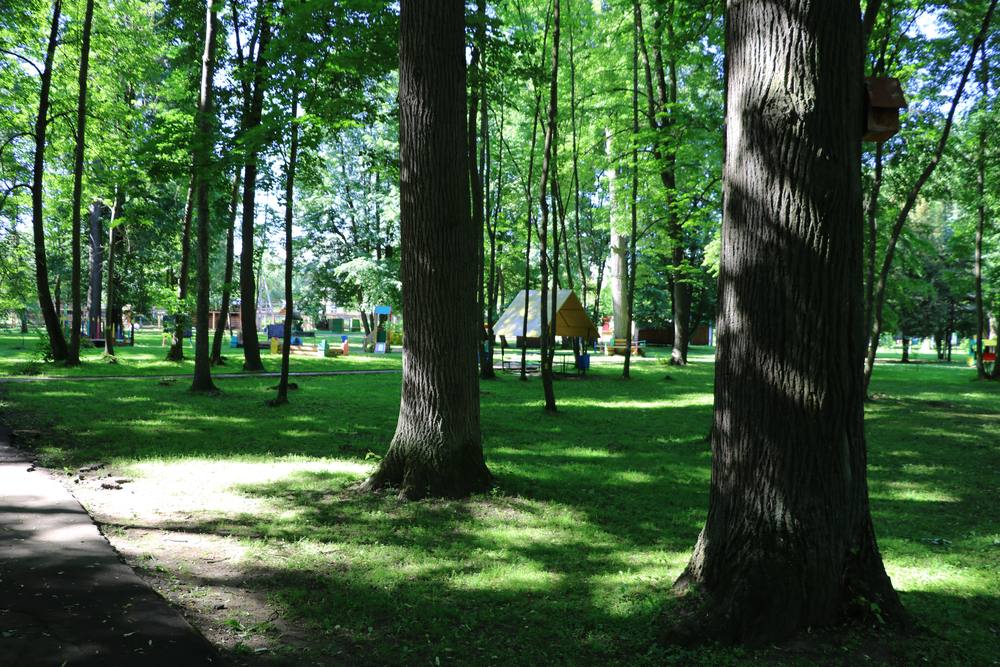 Памятник генерал-полковнику, Герою Советского Союза В.И. Кузнецову
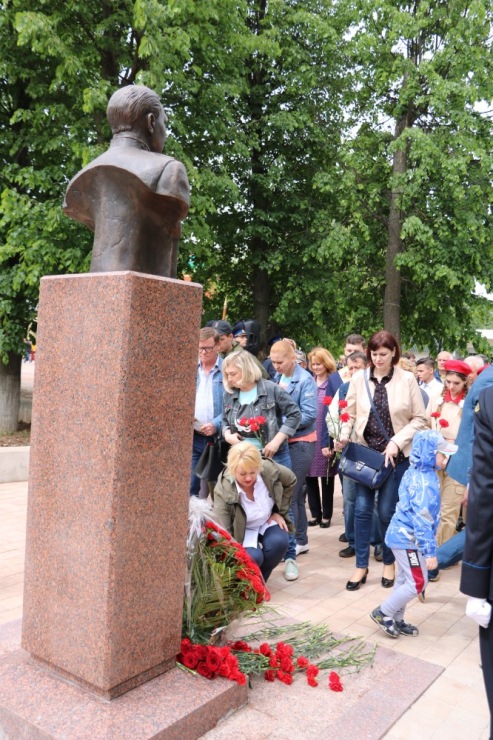 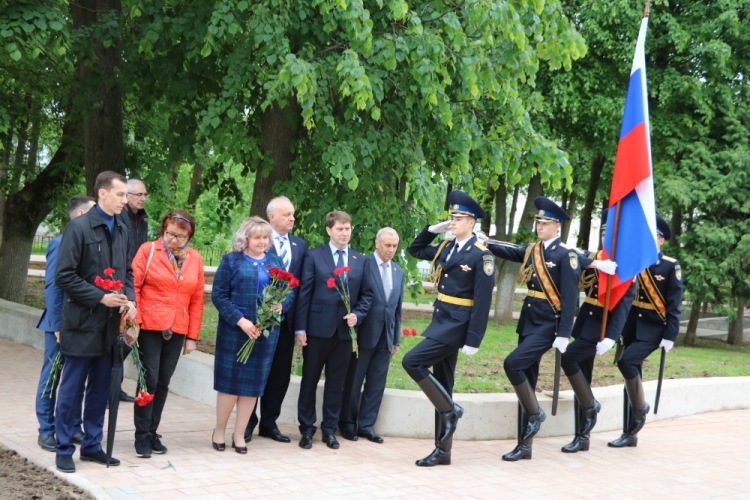 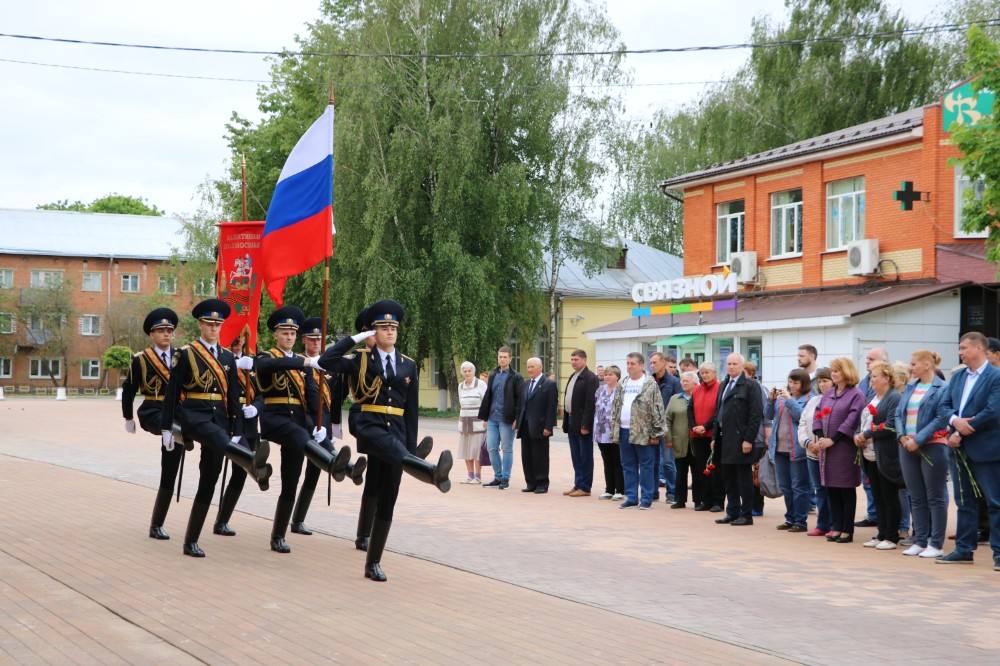 В селе Грибаново установлен памятник в честь историка и государственного деятеля В.Н. Татищева
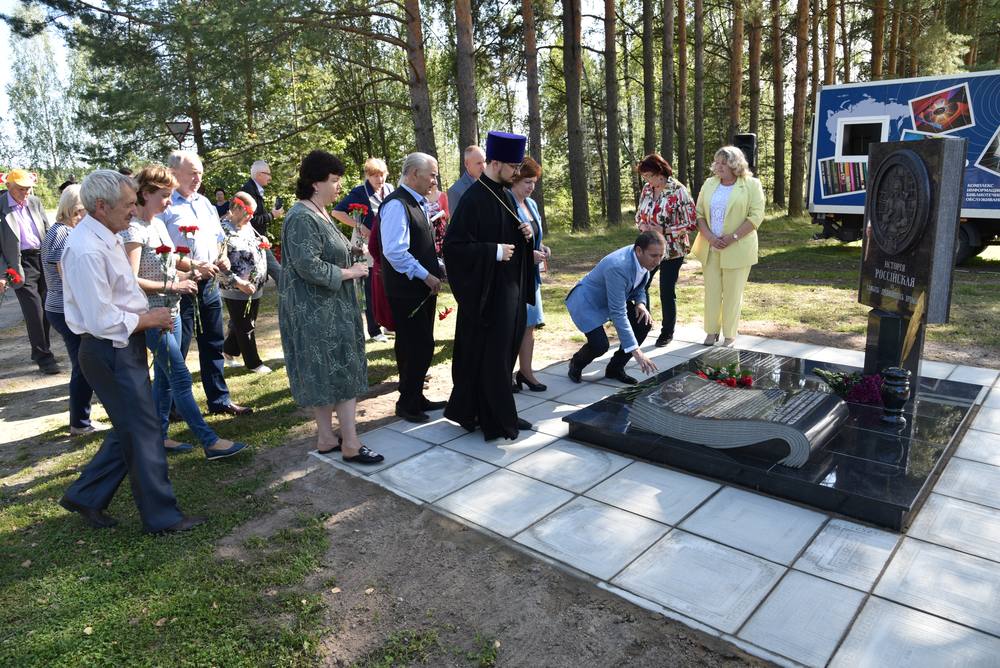 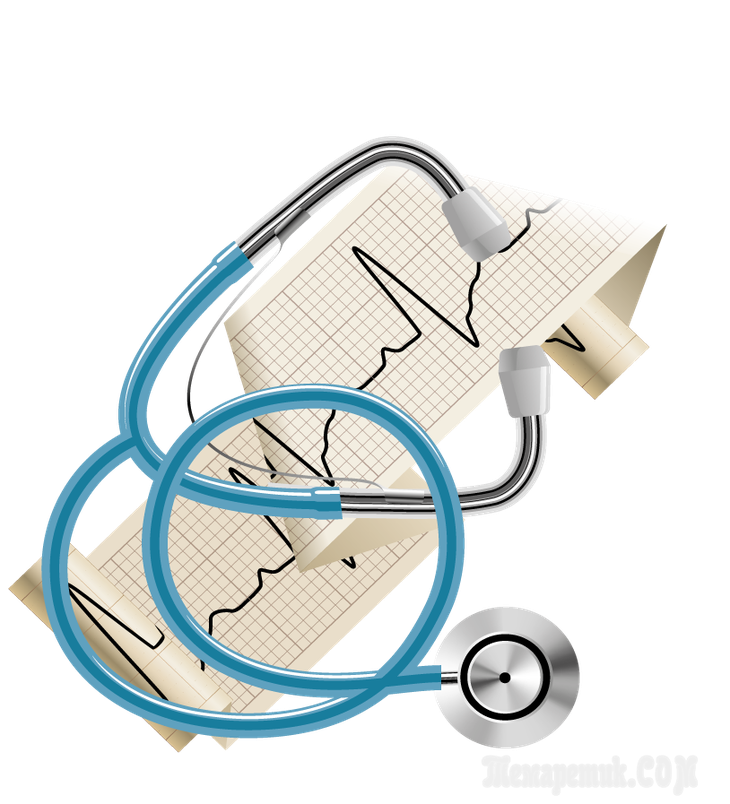 ЗДРАВООХРАНЕНИЕ
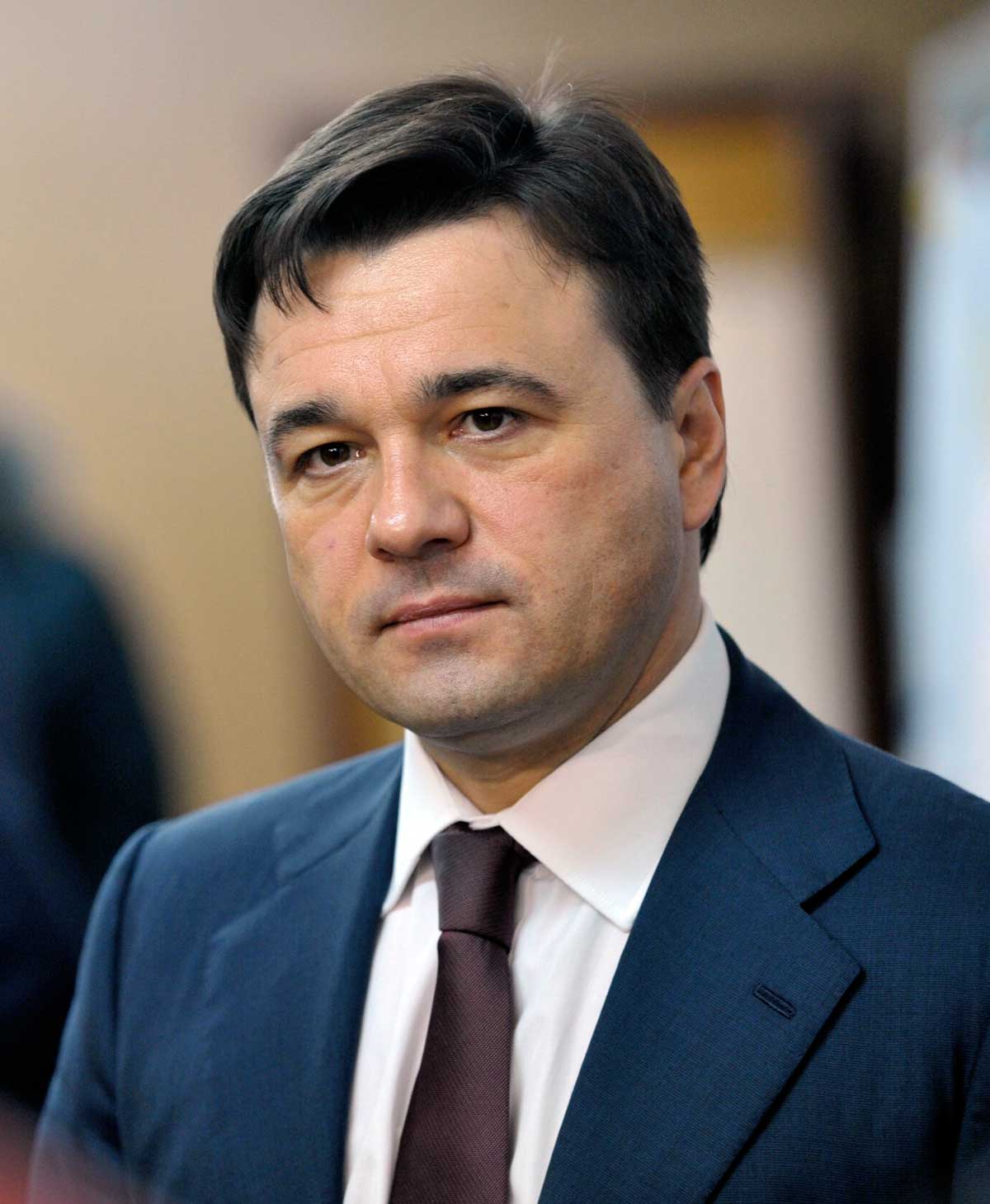 «Наша цель – сделать так, чтобы все технологии современной медицины были доступны жителям», - Губернатор Московской области А.Ю. Воробьёв
24 единицы нового  медицинского оборудования поступило в Лотошинскую центральную больницу
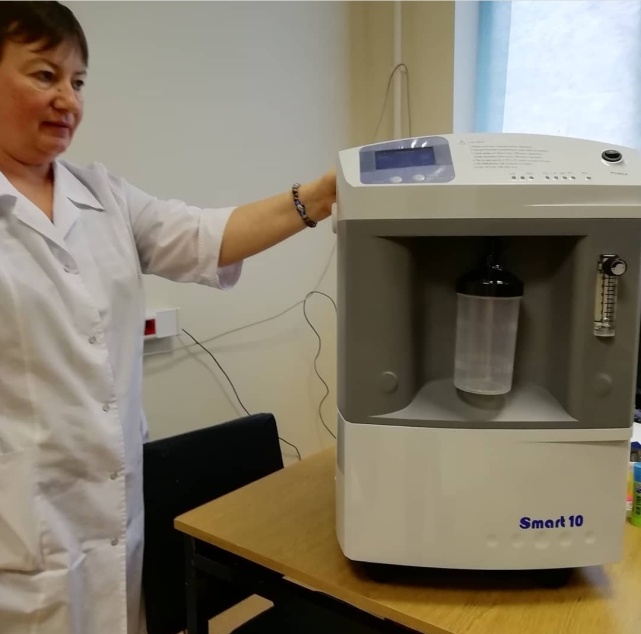 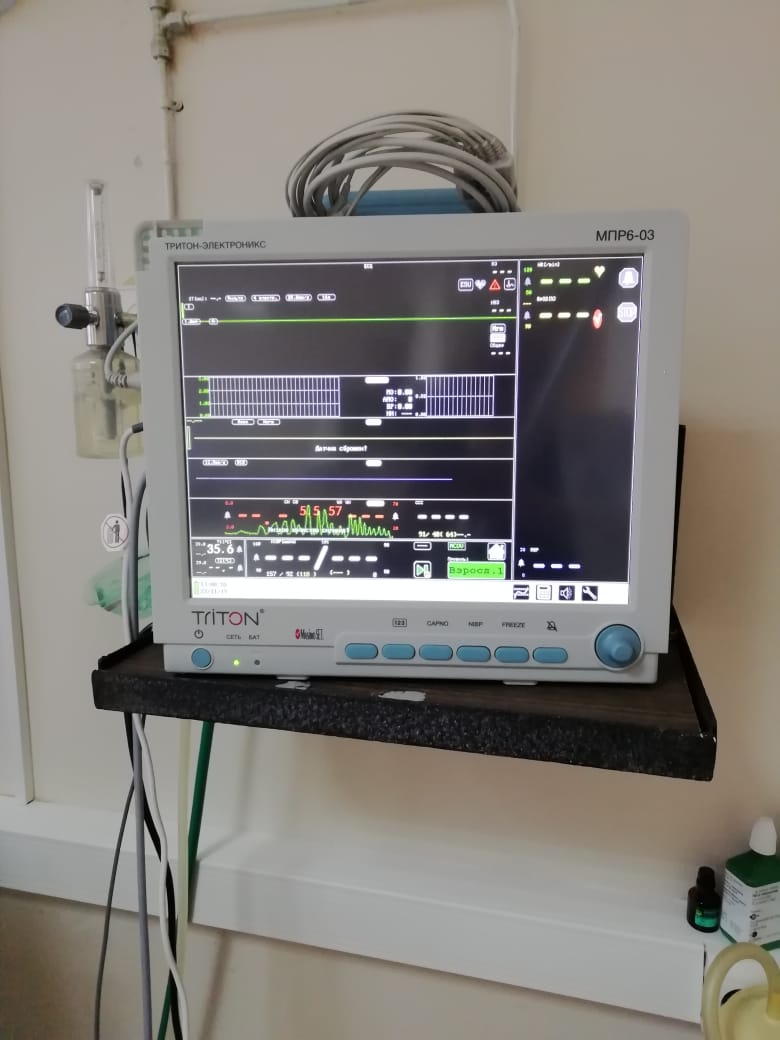 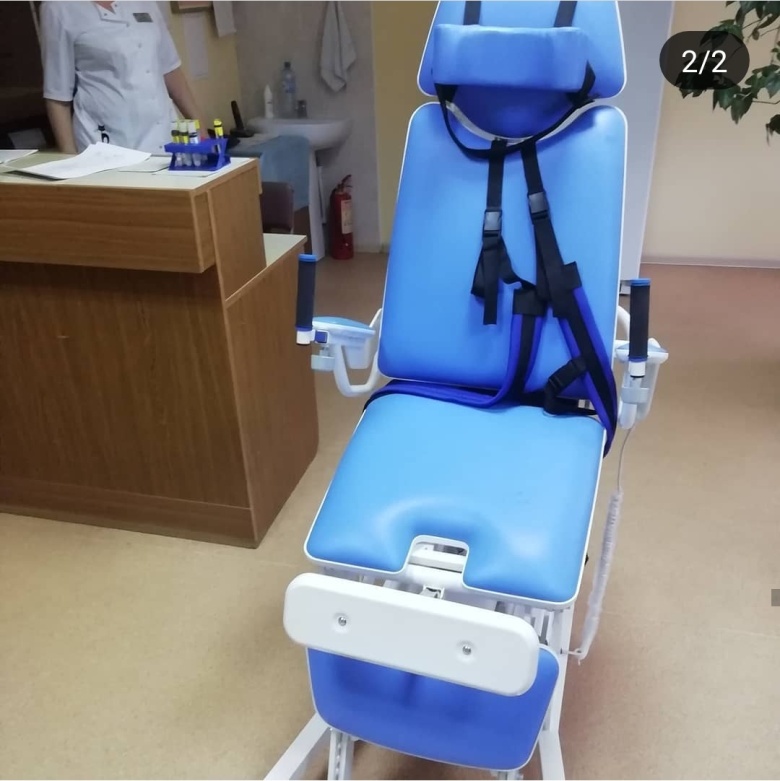 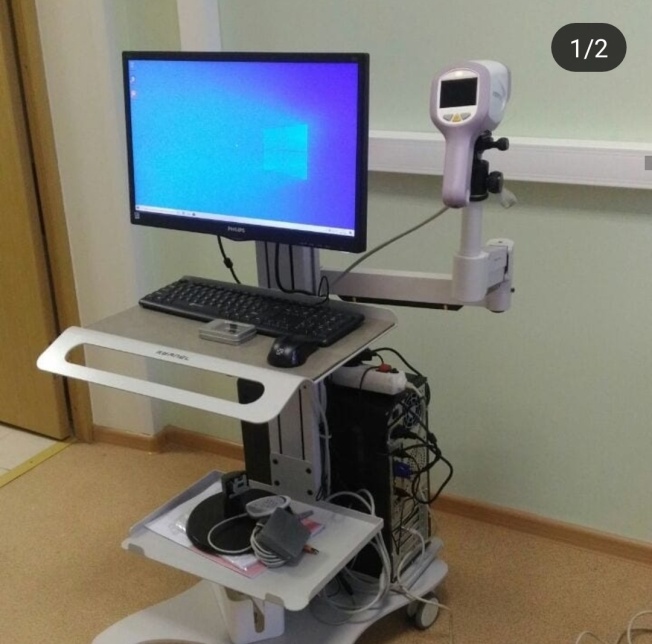 Завершился ремонт рентгенологического кабинета
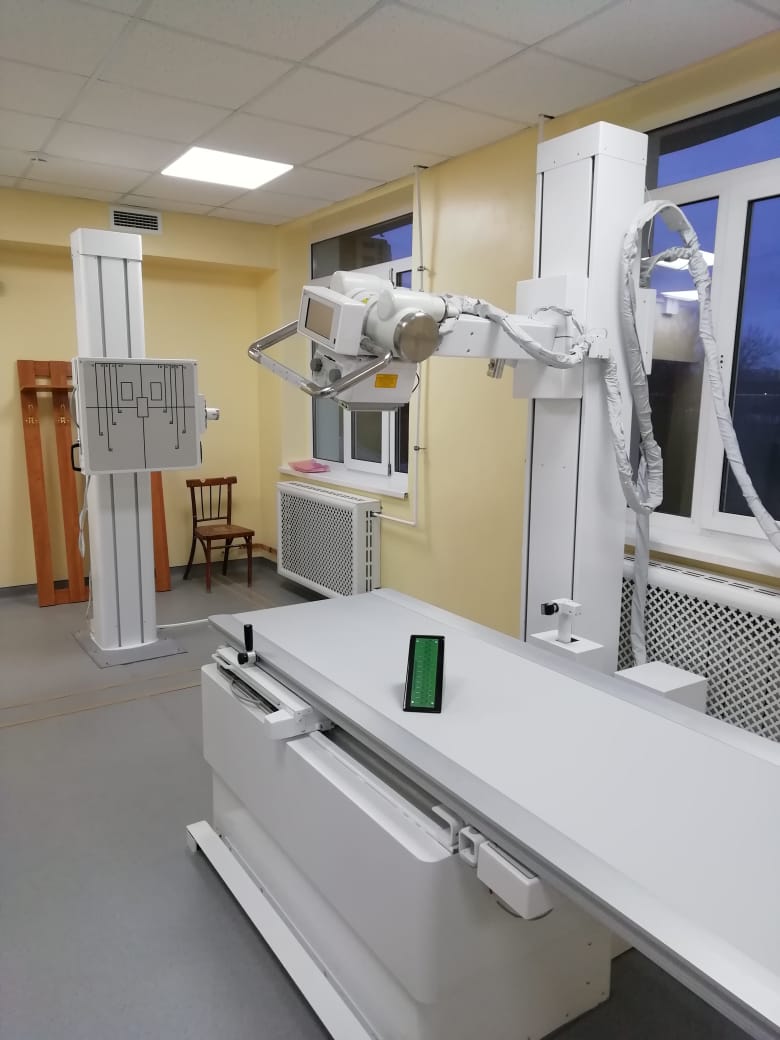 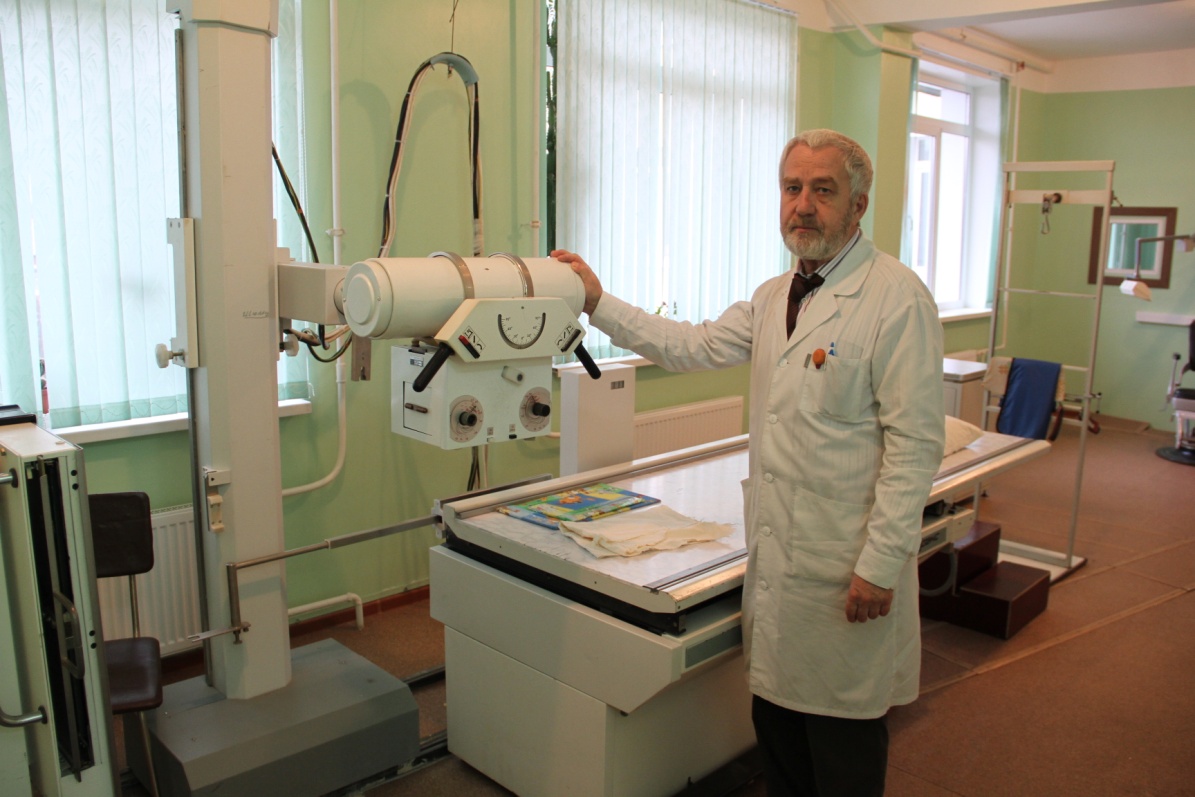 Подходит к завершению капитальный ремонт инфекционного отделения
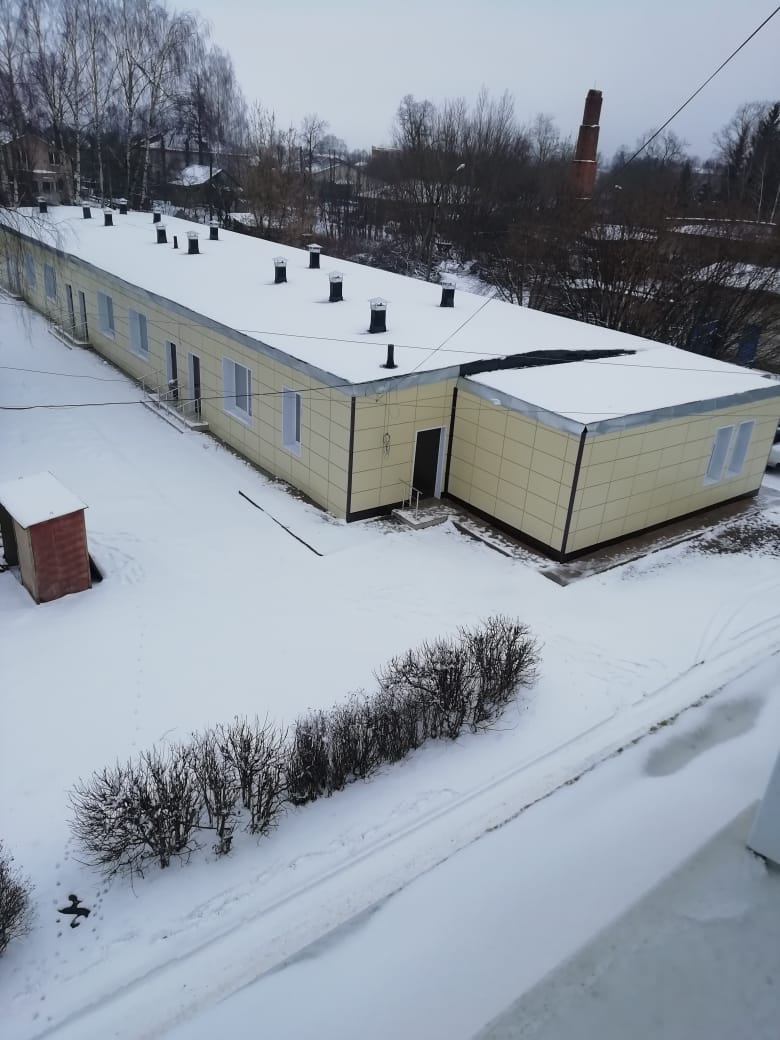 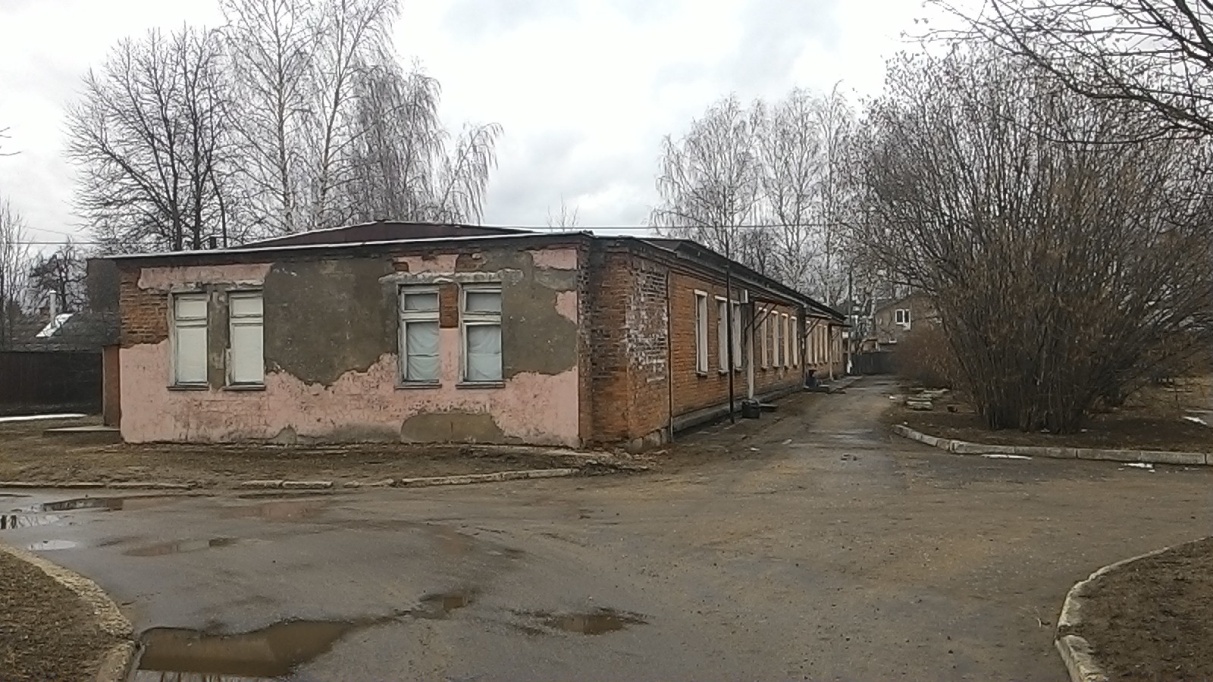 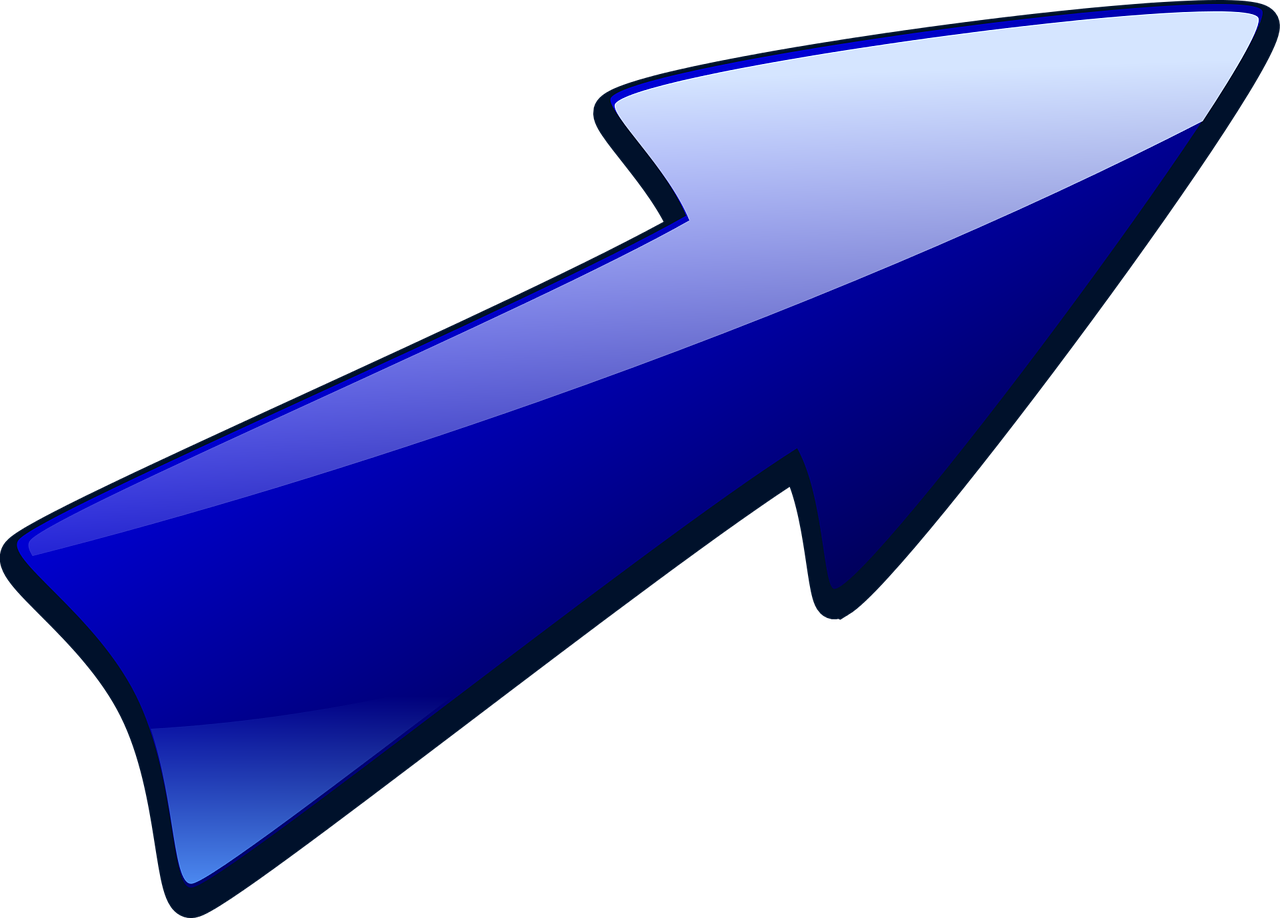 Открылся новый фельдшерско-акушерский пункт в деревне Кульпино
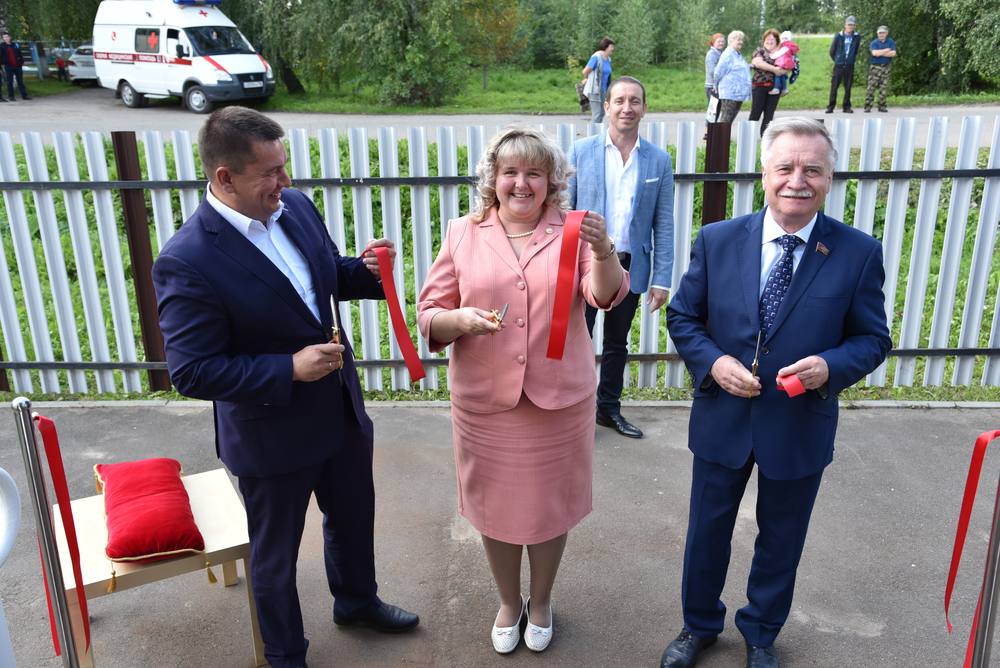 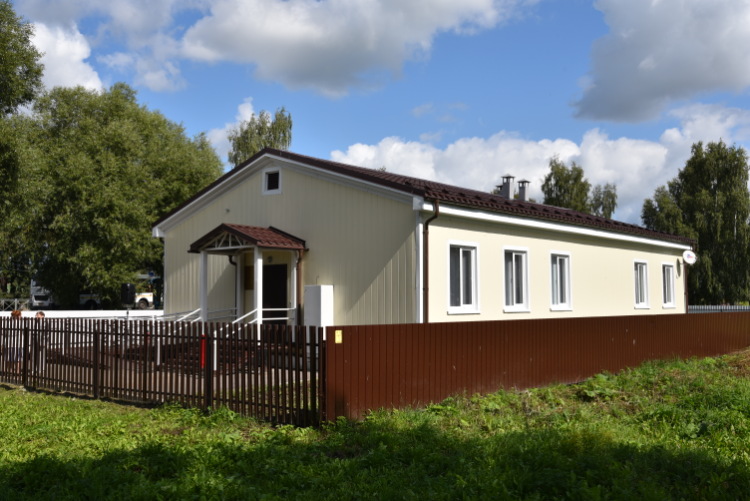 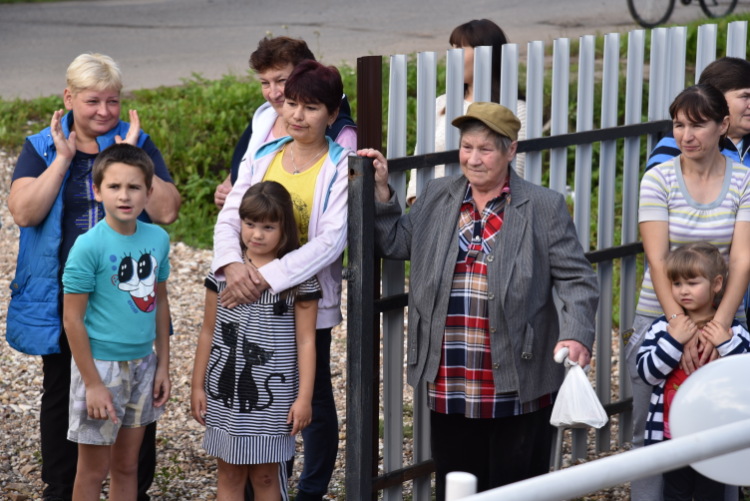 В 2019 году в городском округе Лотошино открылся Центр управления регионом
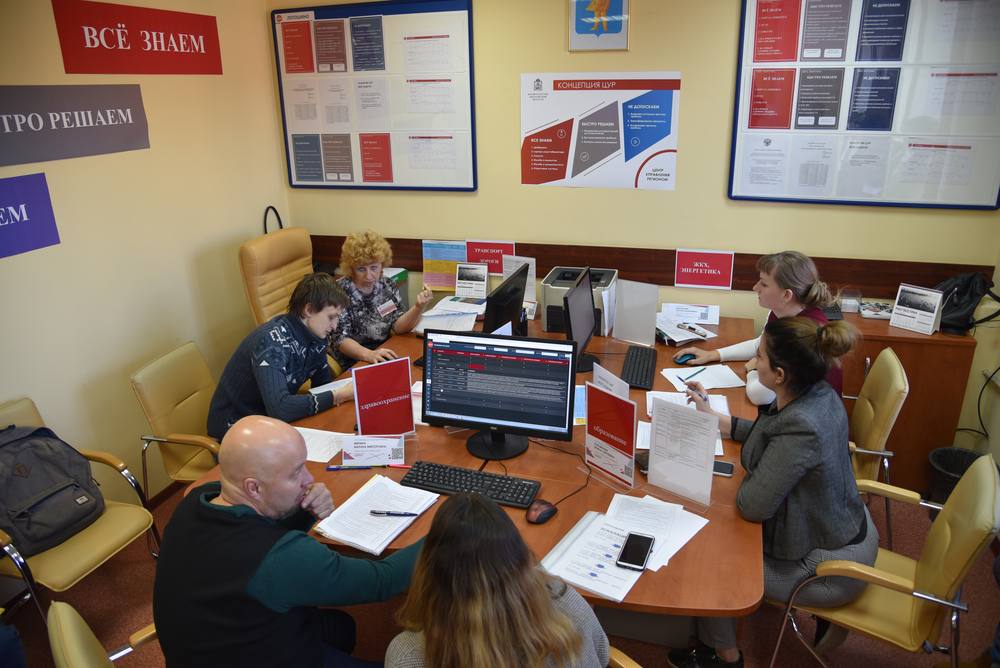 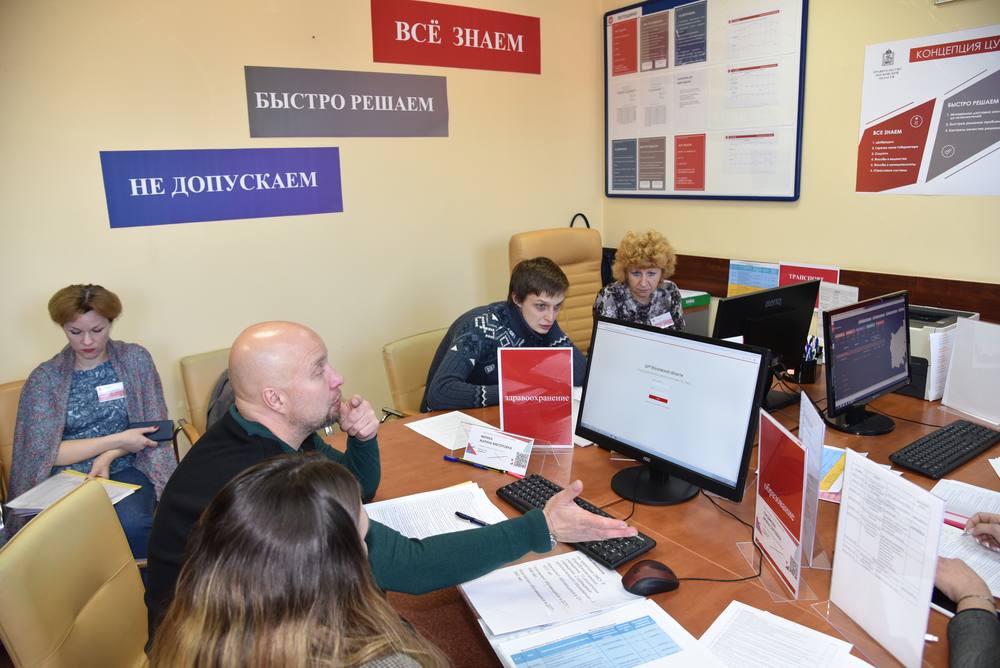 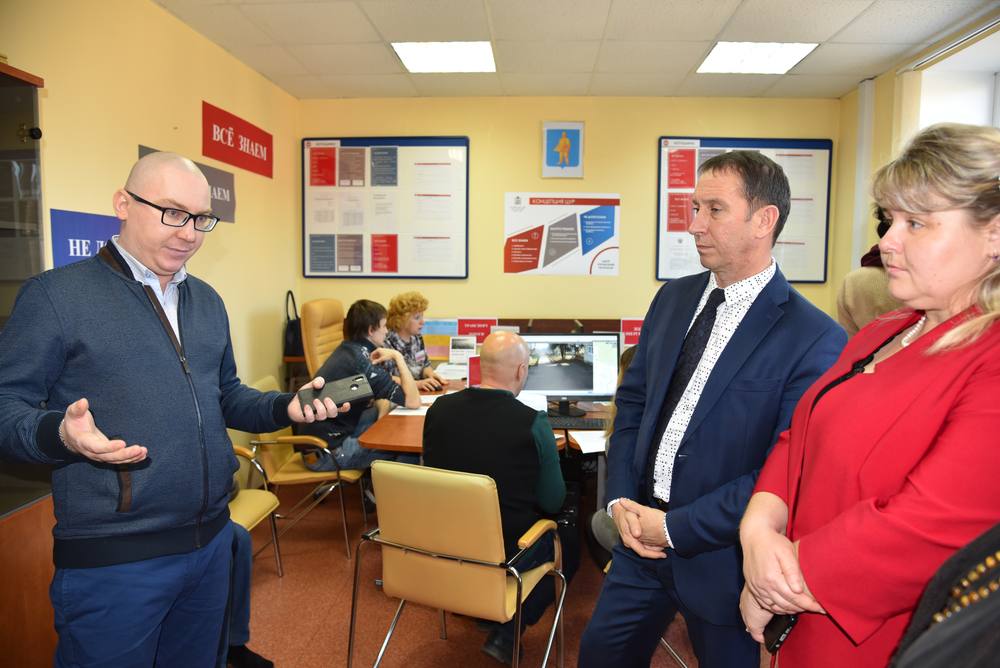 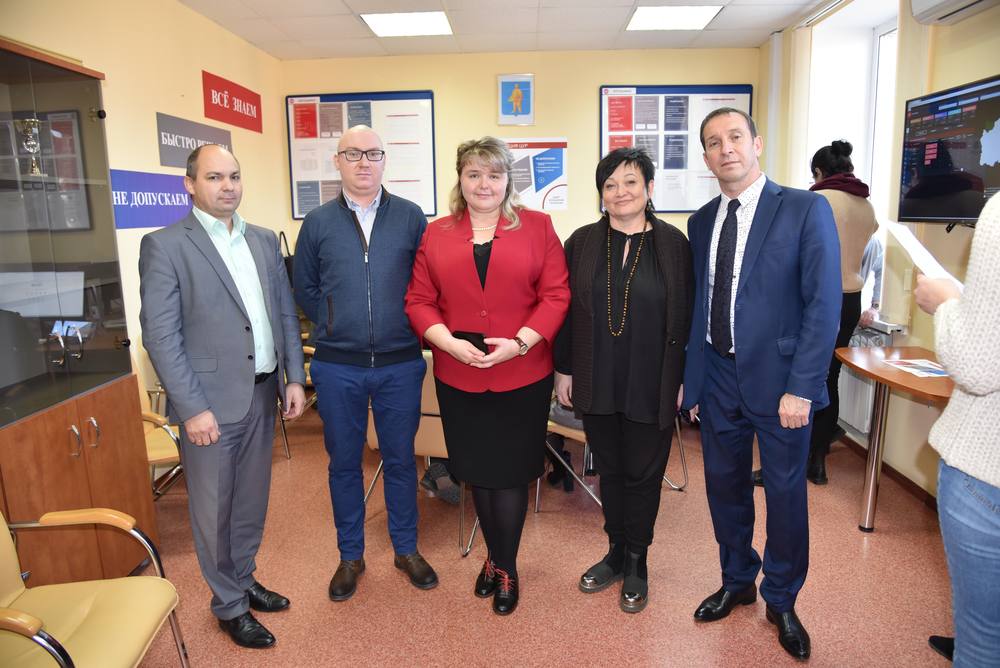 Валерий Ананьев, Наталья Григорьева и Татьяна Загорулько – лауреаты премии «Наше Подмосковье»
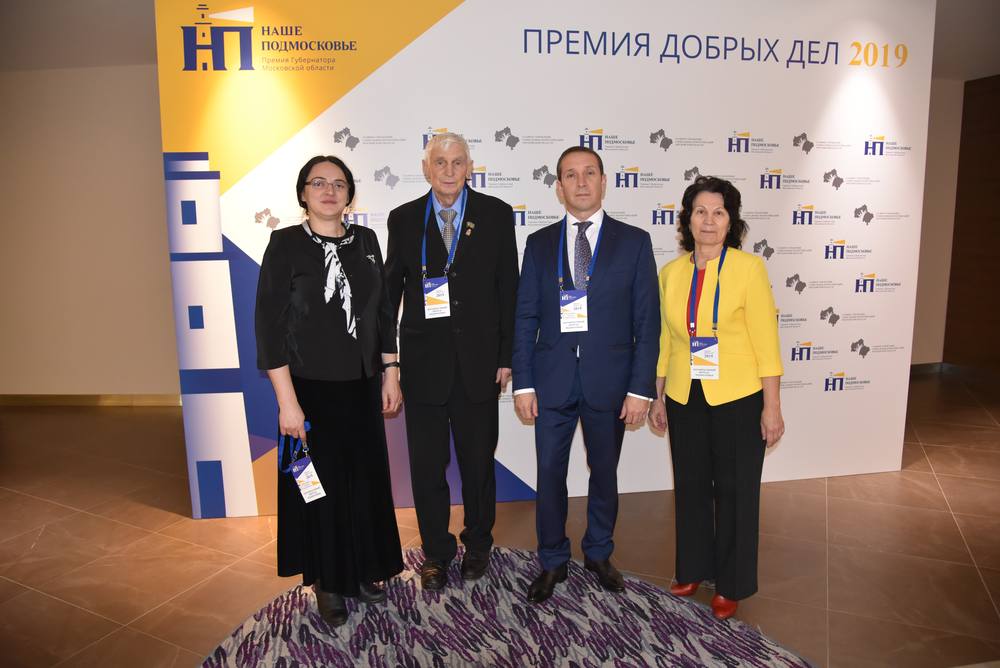 Открытие клуба «Активное долголетие»
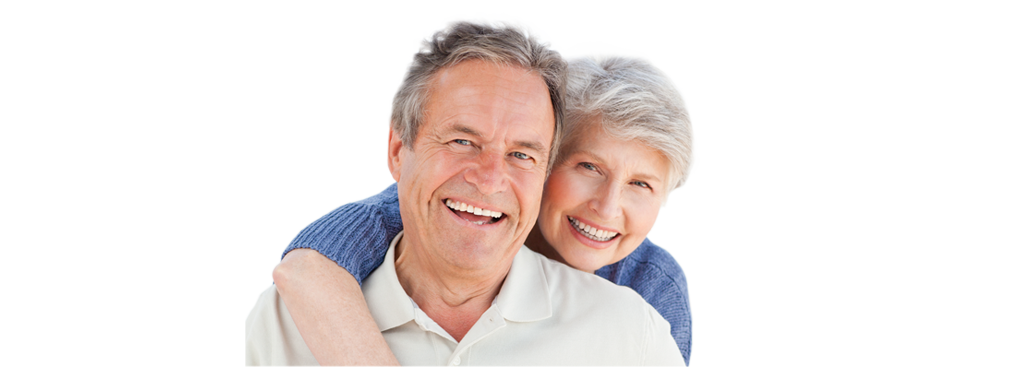 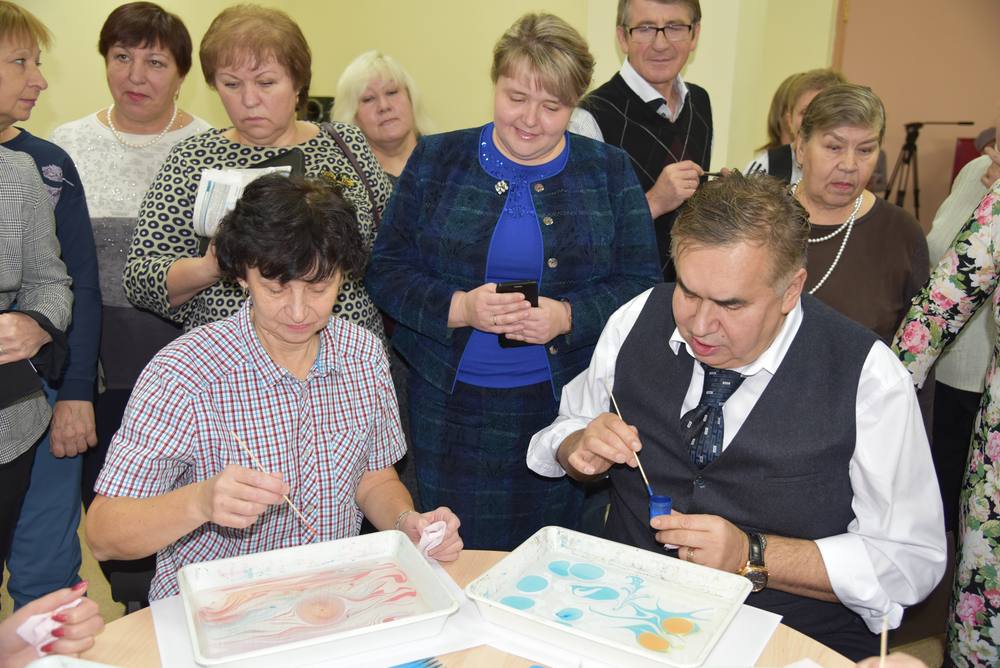 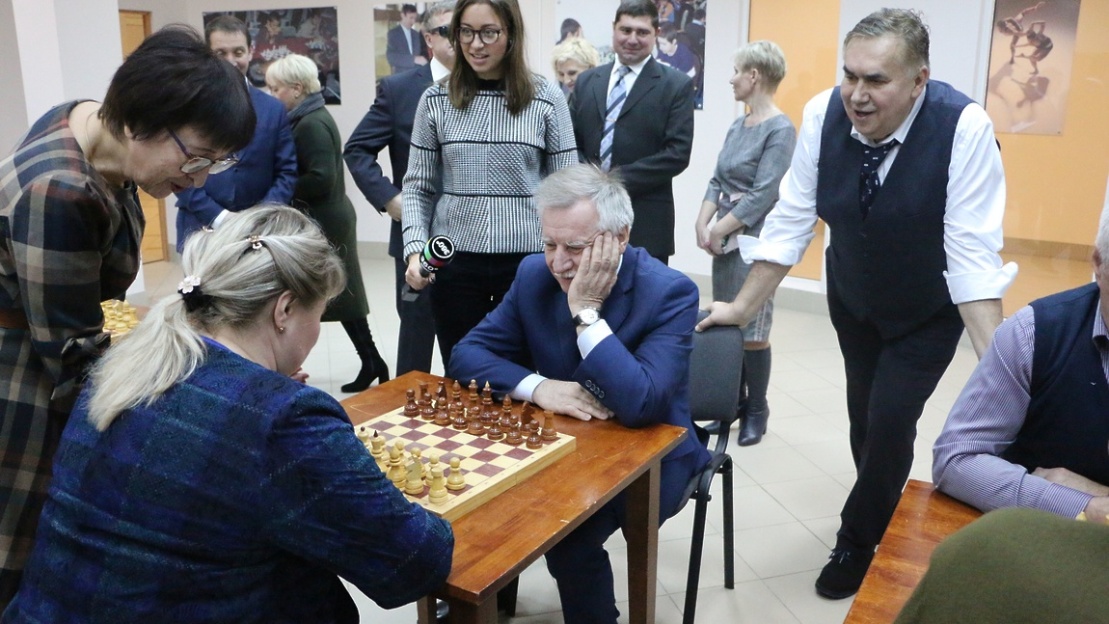 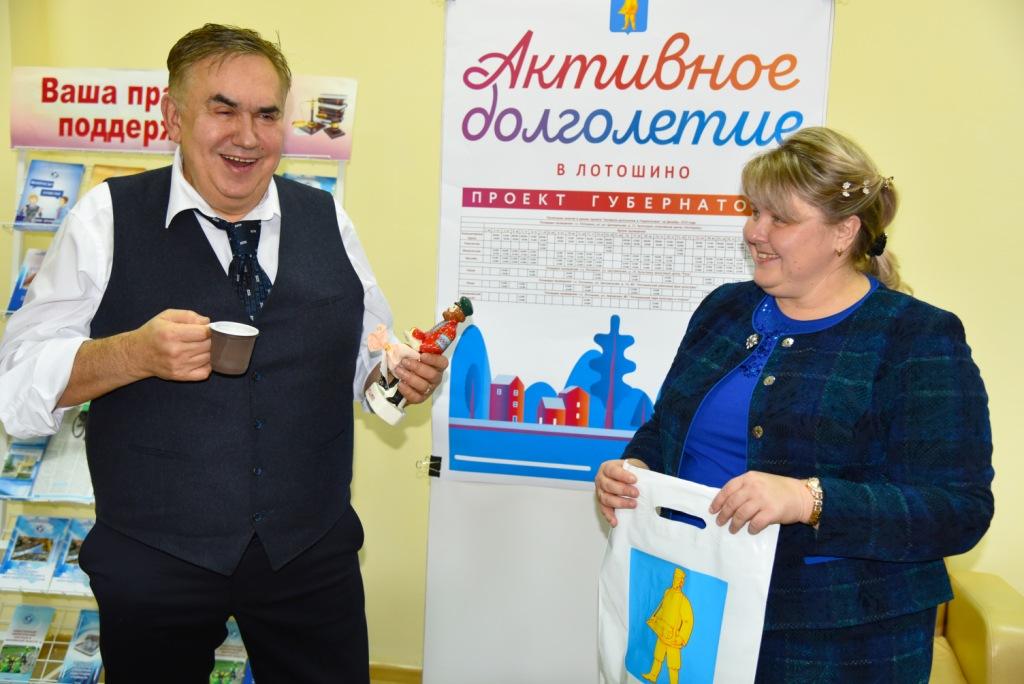 Участники клуба «Активное долголетие» смогут активно и с пользой провести время
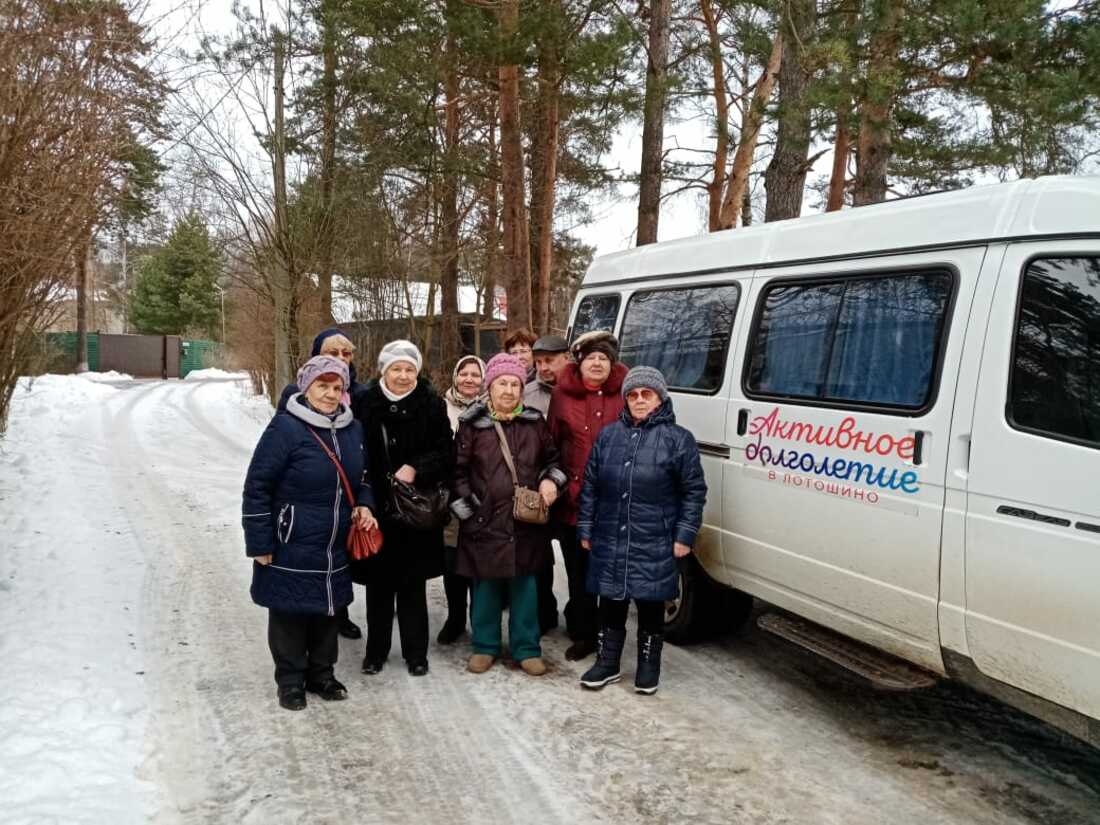 БЛАГОЧИНИЕ
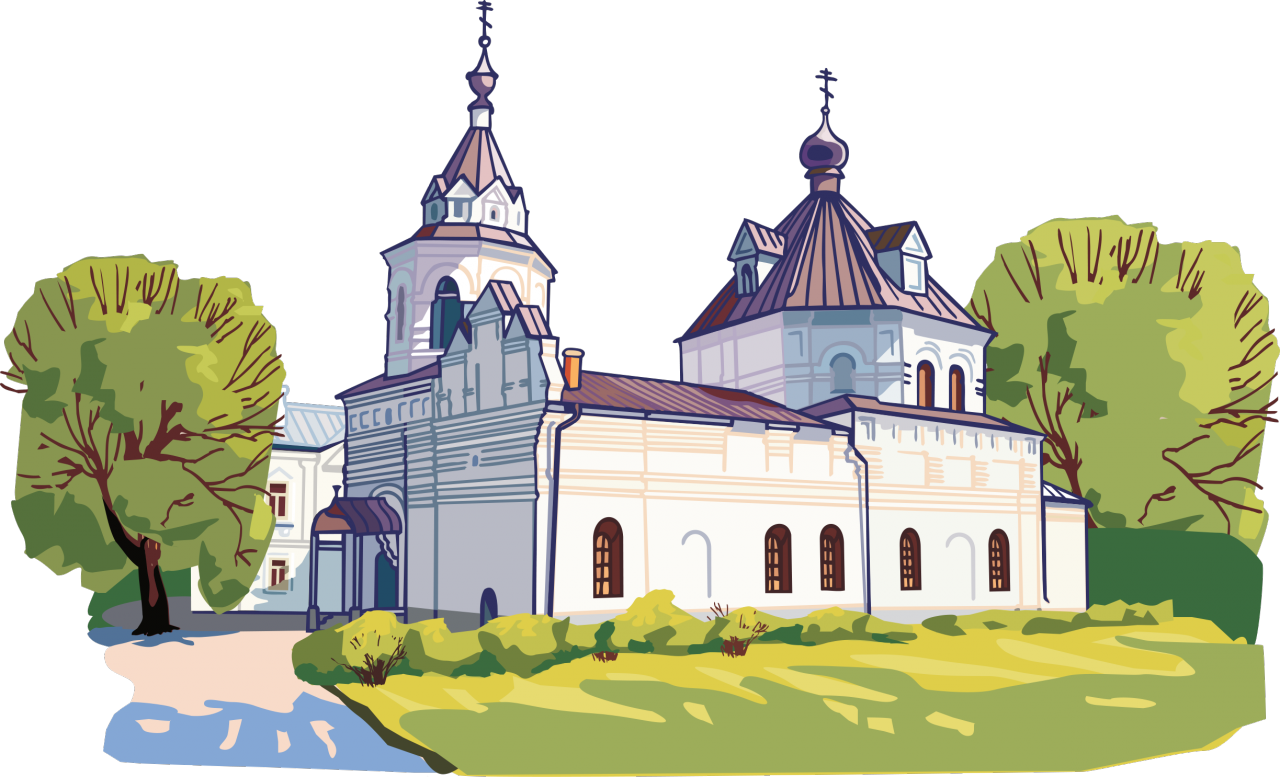 Освящение Церкви Покрова Пресвятой Богородицы в деревне Нововасильевское
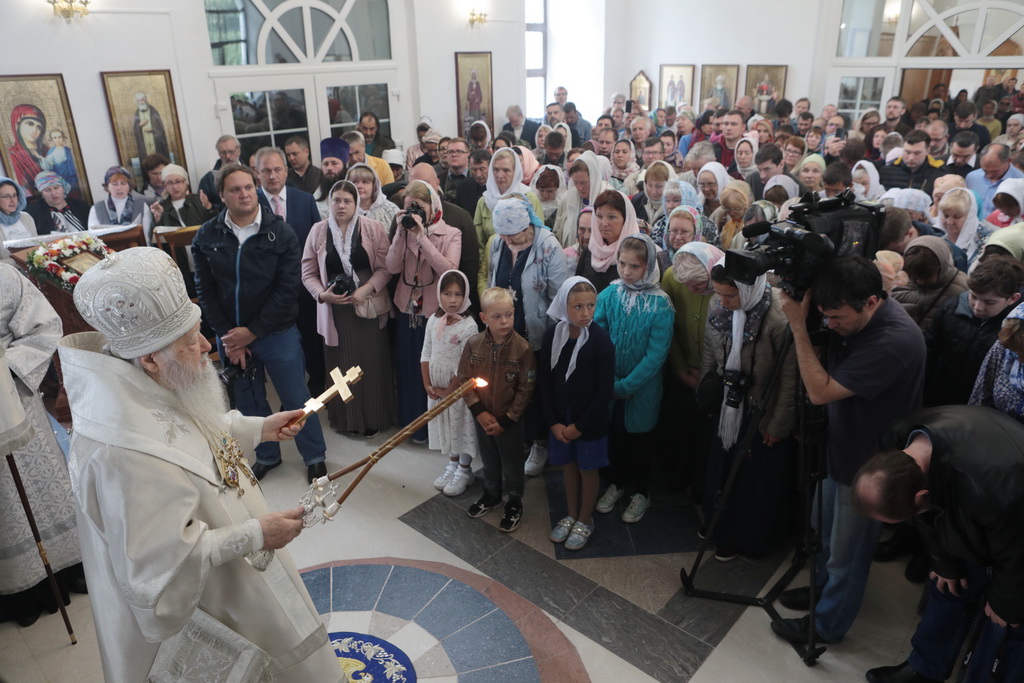 Освящение Церкви Покрова Пресвятой Богородицы в деревне Нововасильевское
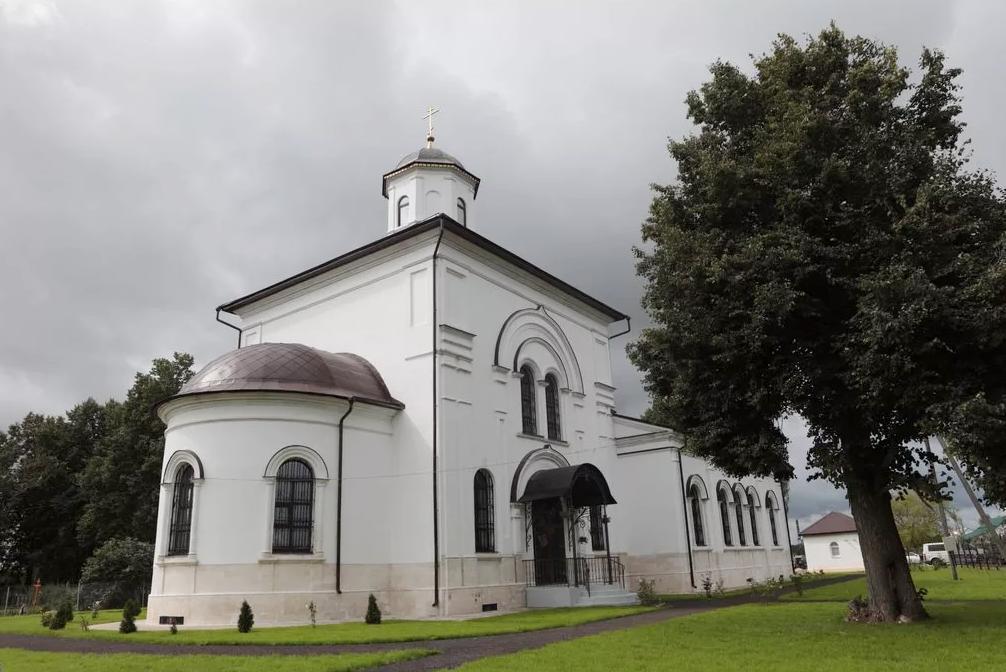 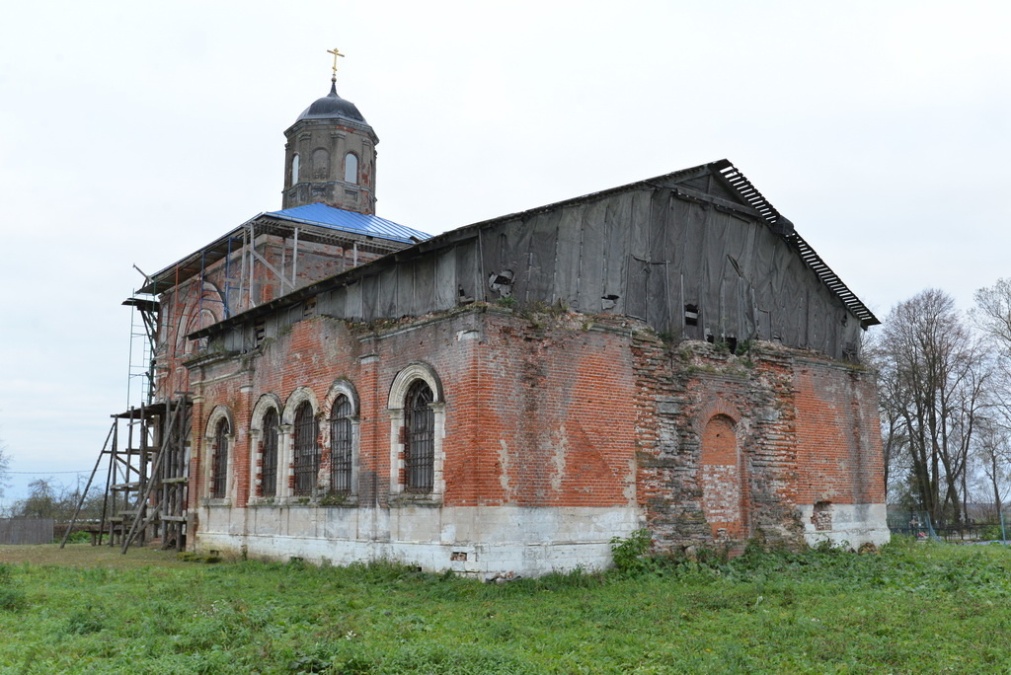 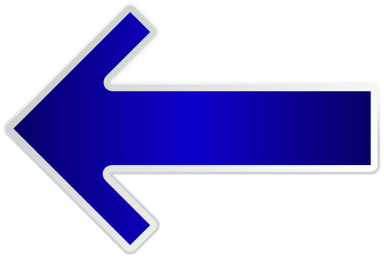 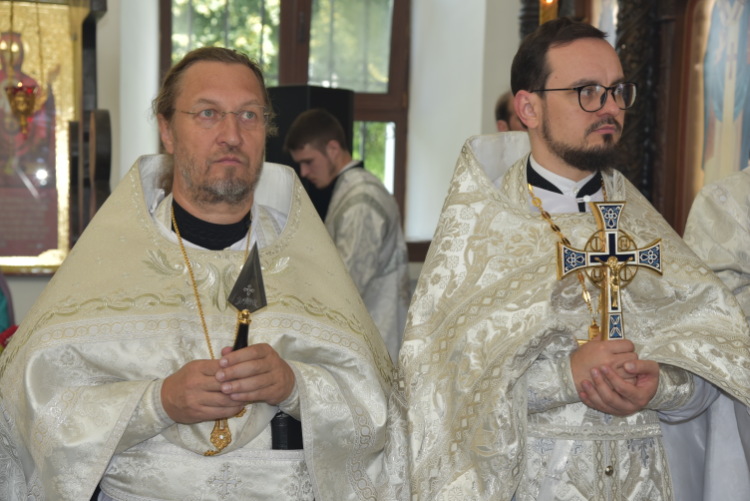 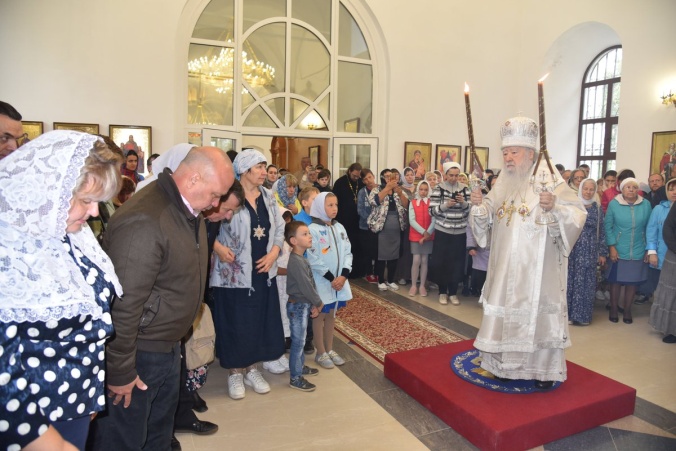 ПРАВОПОРЯДОК
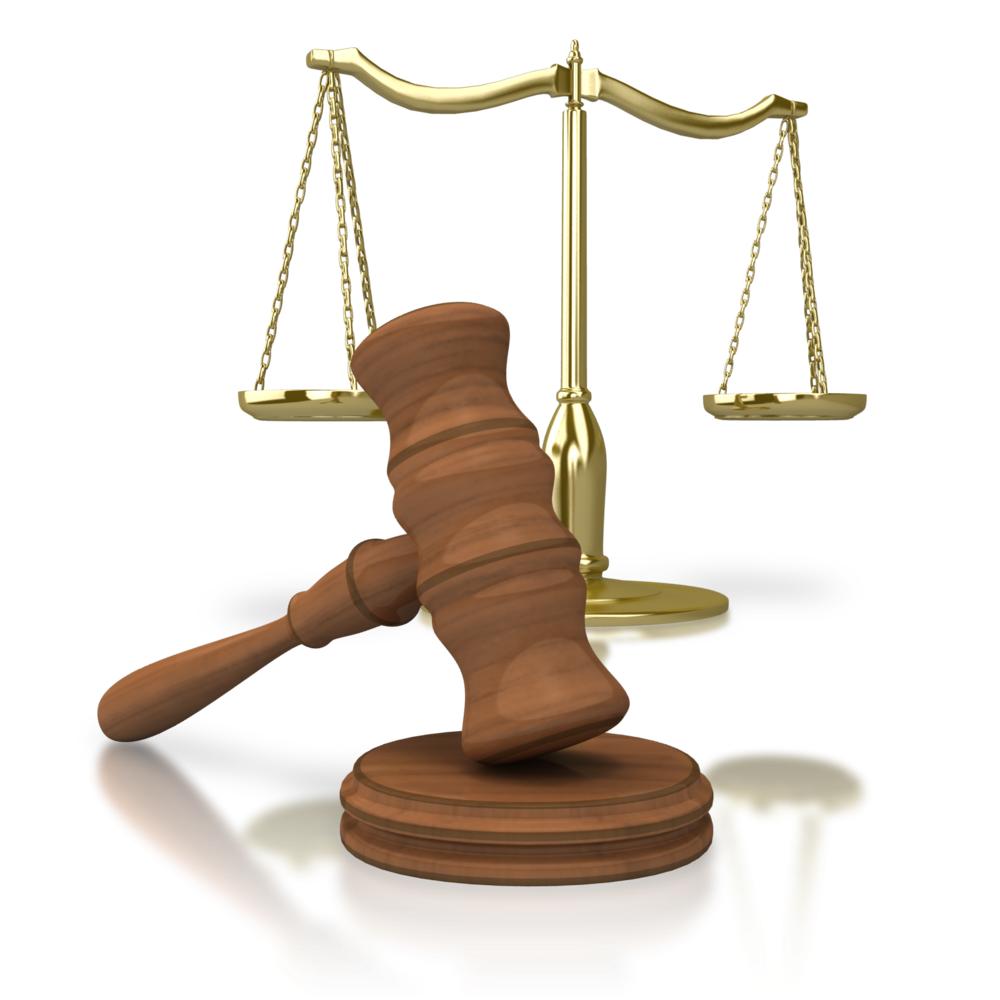 Раскрываемость преступлений
Дорожно-транспортные
 происшествия
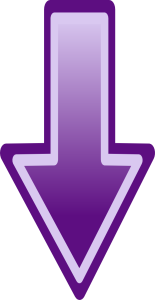 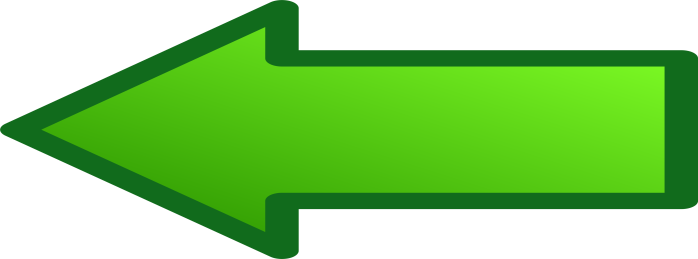 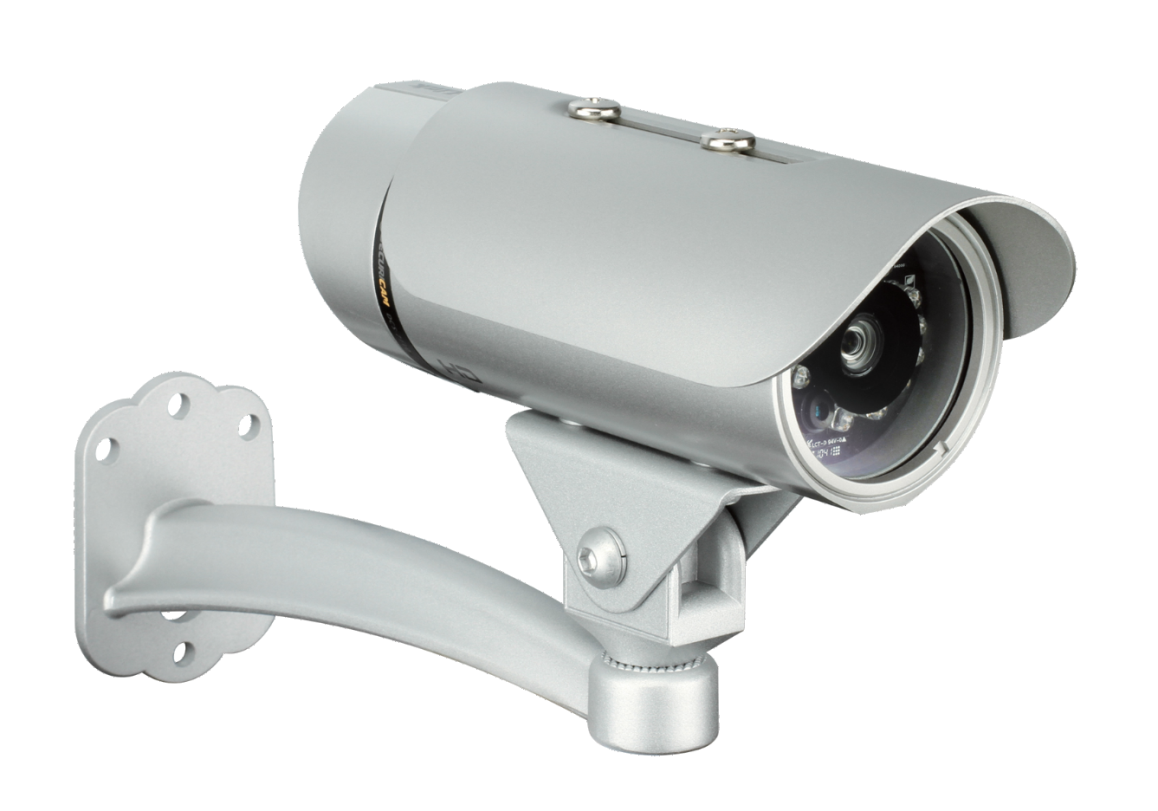 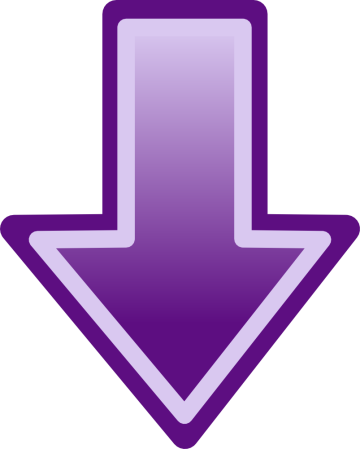 Обращения граждан
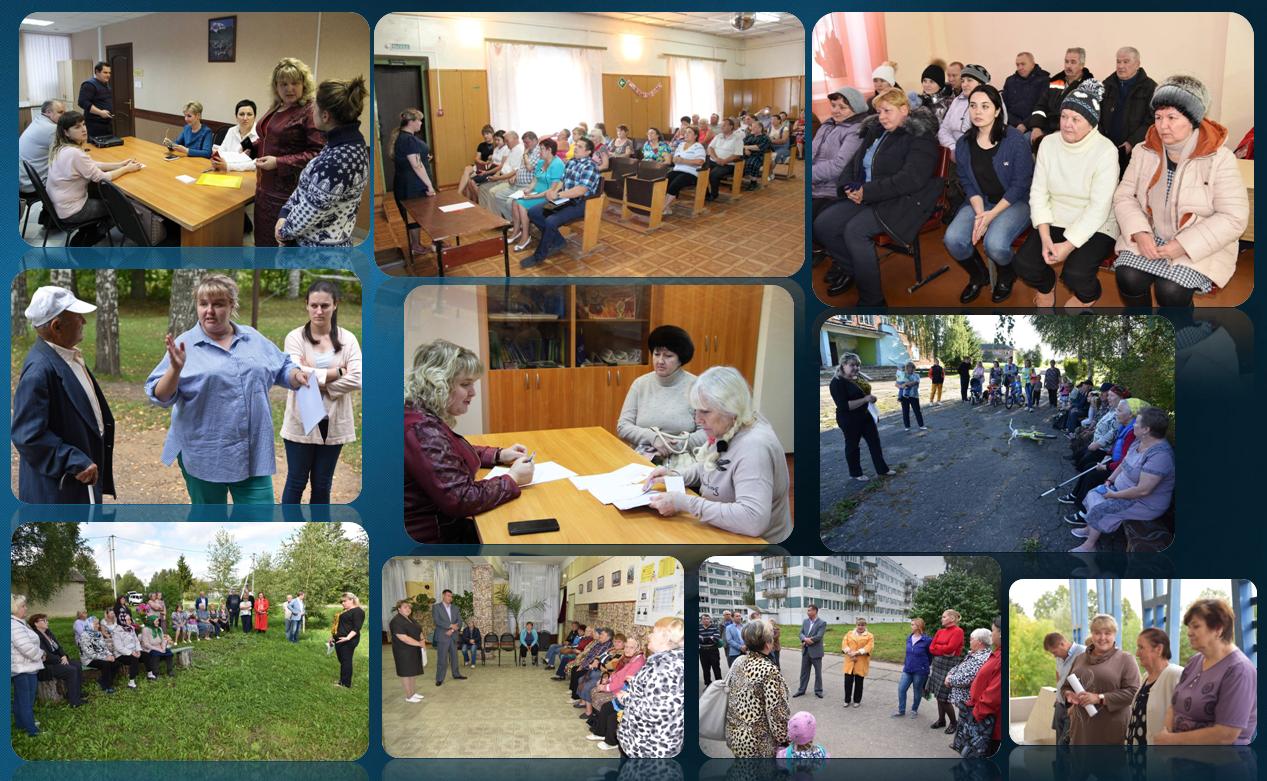 Поступившие обращения
На личном приеме принято 608 граждан, в 2018 году - 619
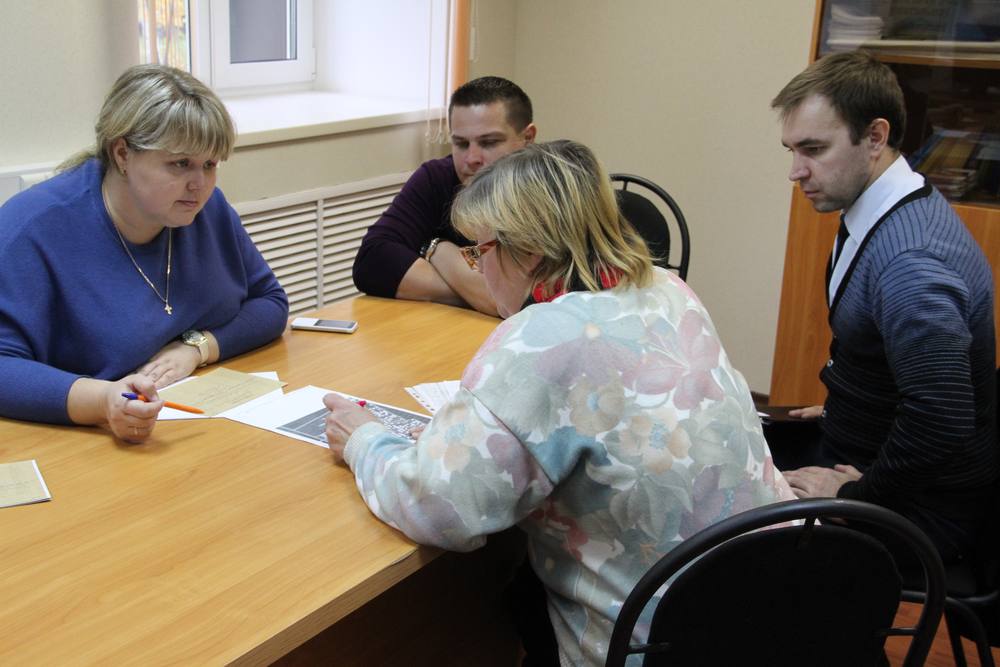 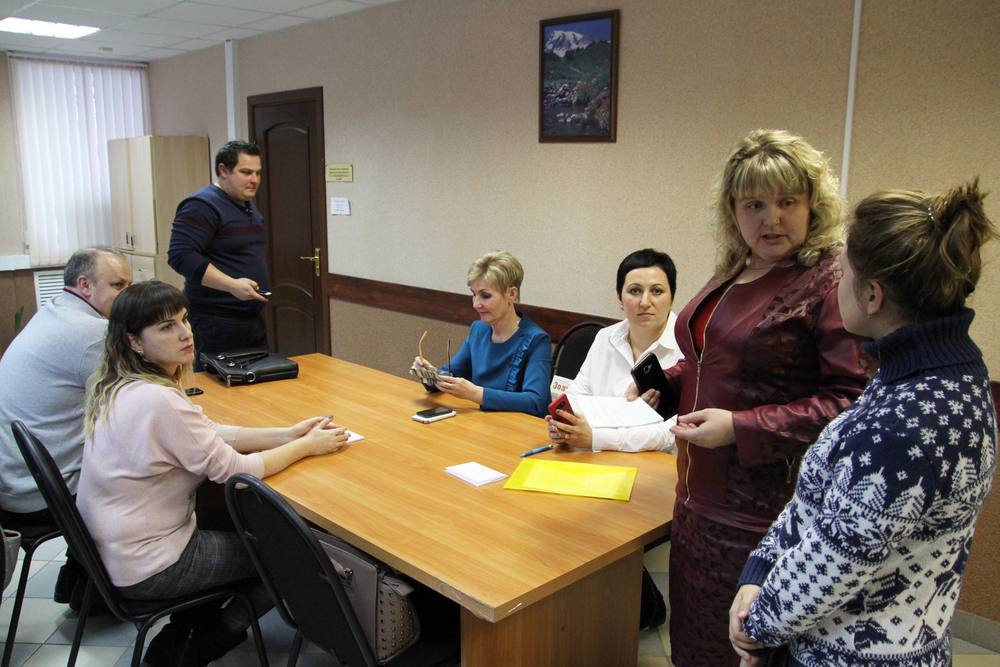 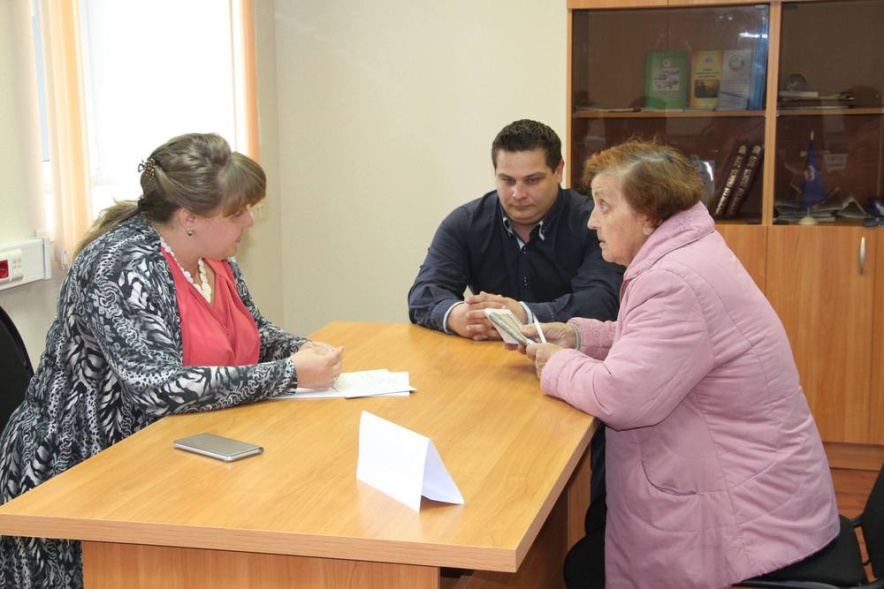 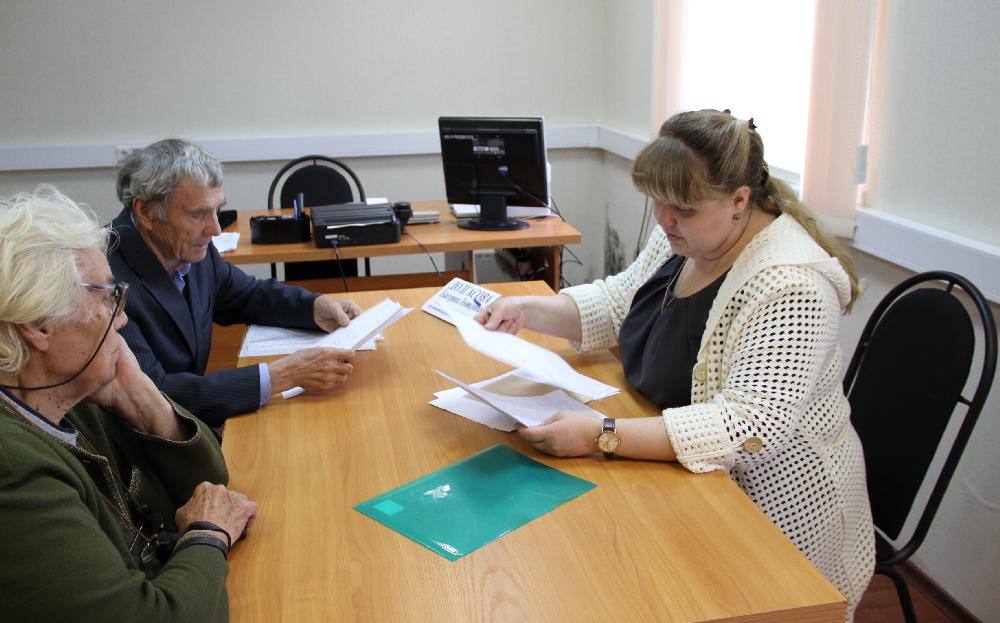 Совет депутатов городского округа Лотошино первого созыва
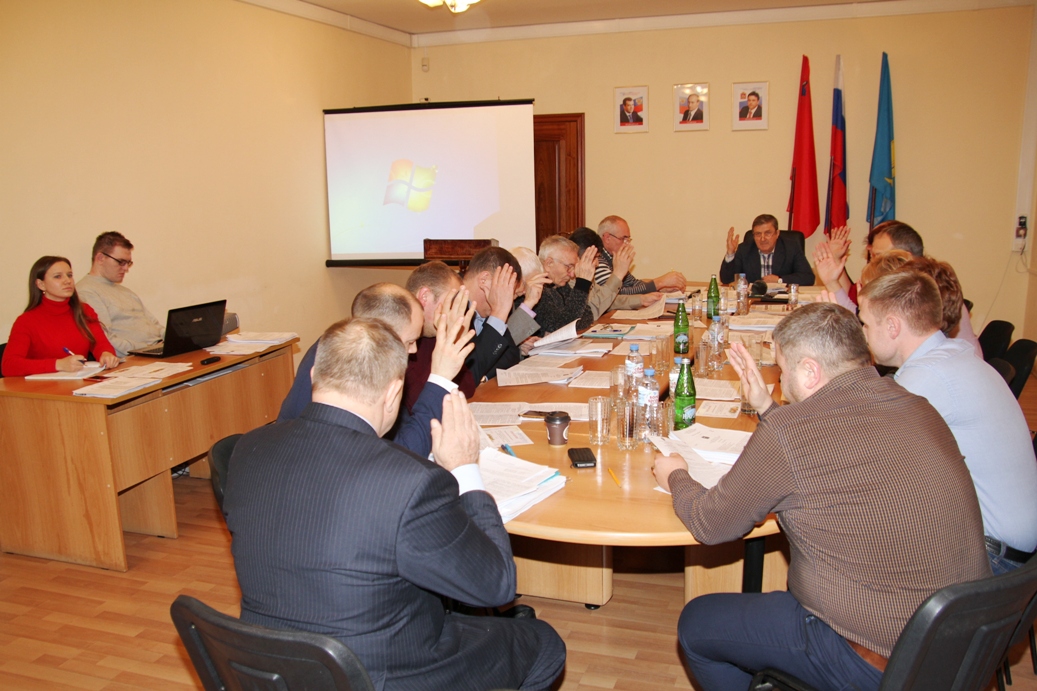 Член Совета Федерации, депутат ГД РФ А. Русских, заместитель Председателя Мособлдумы К. Черемисов, депутаты Мособлдумы С. Юдаков и М.Борушков в Лотошино
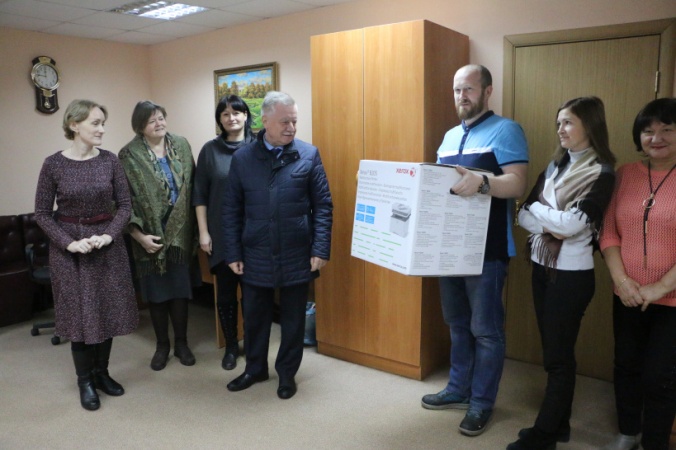 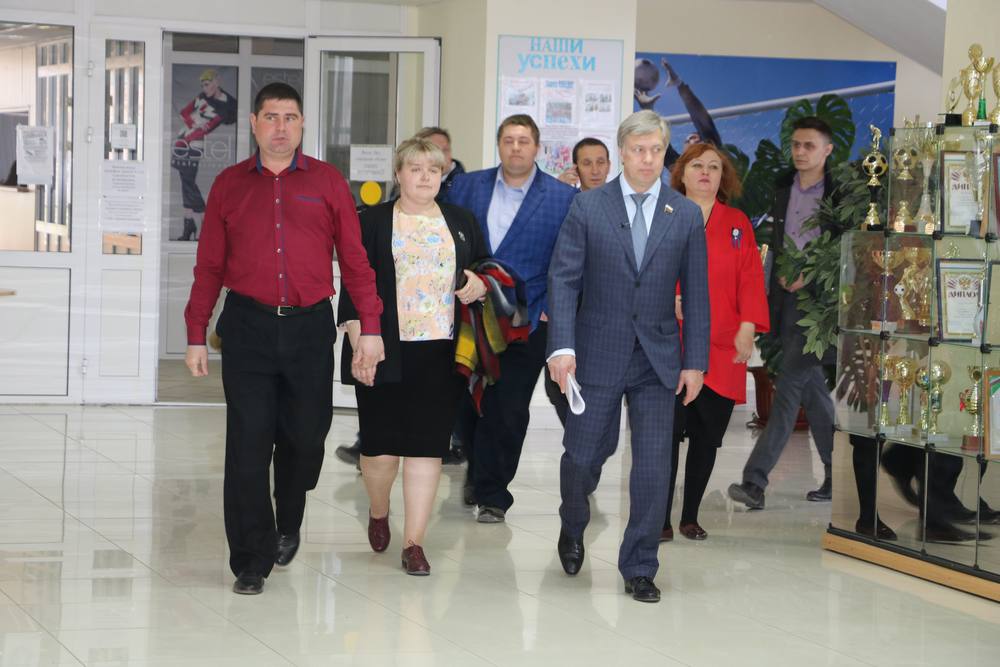 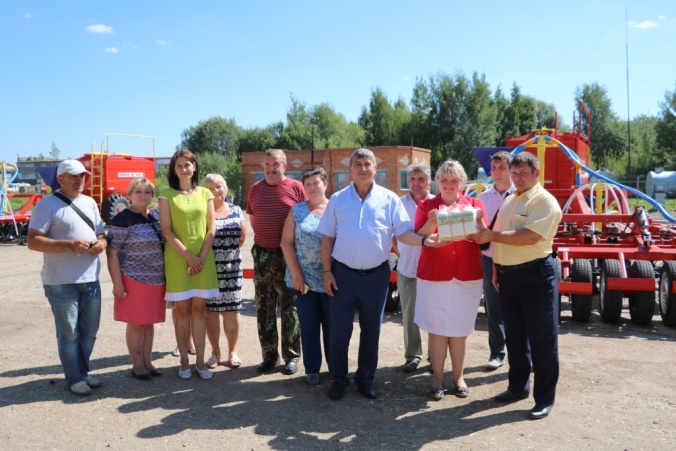 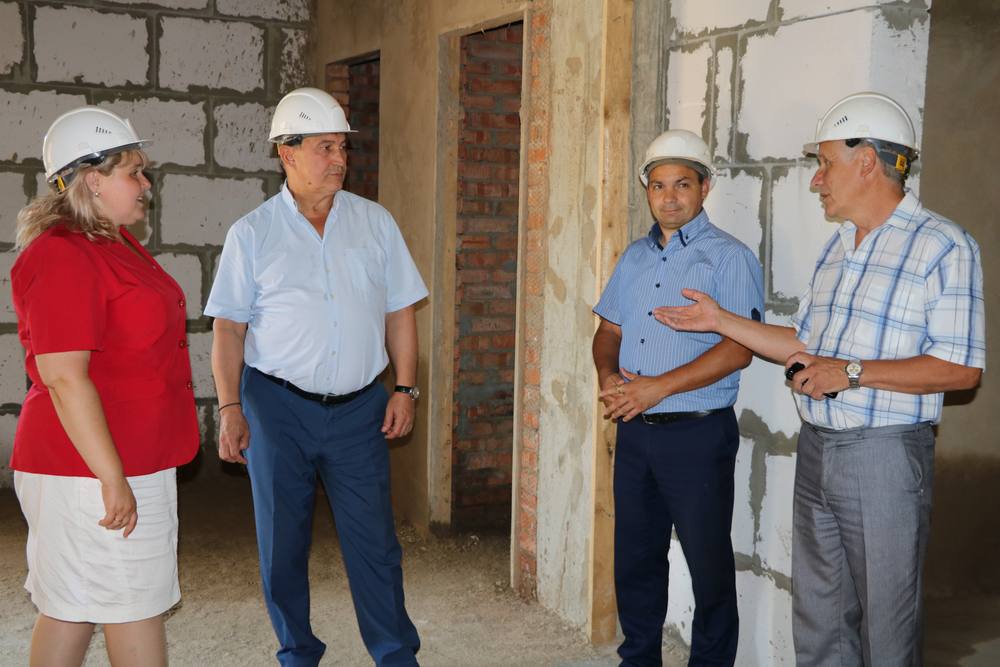 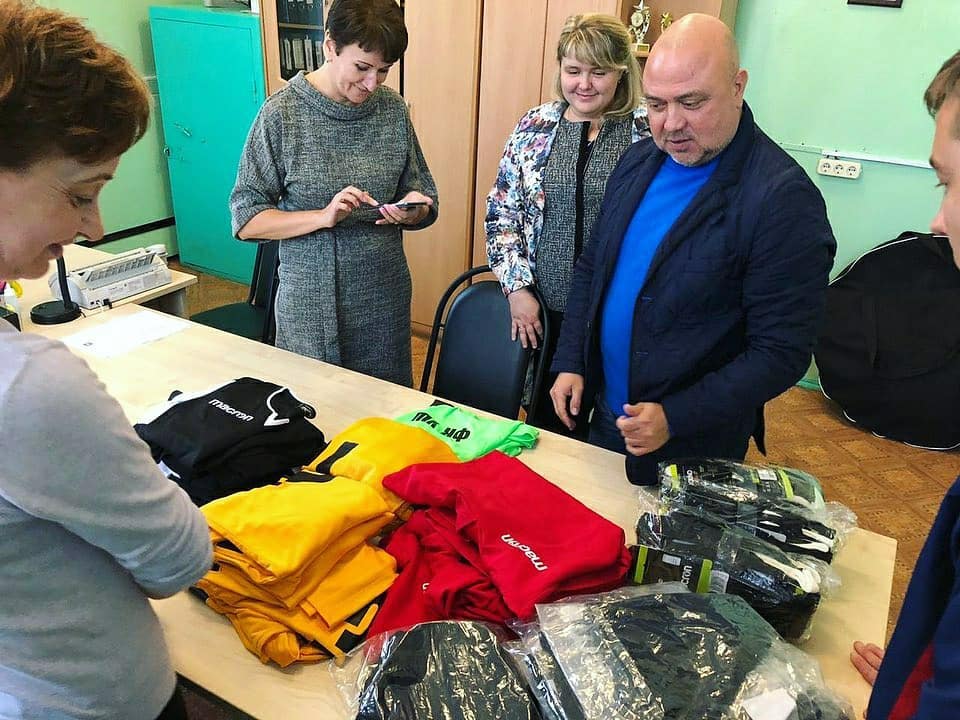 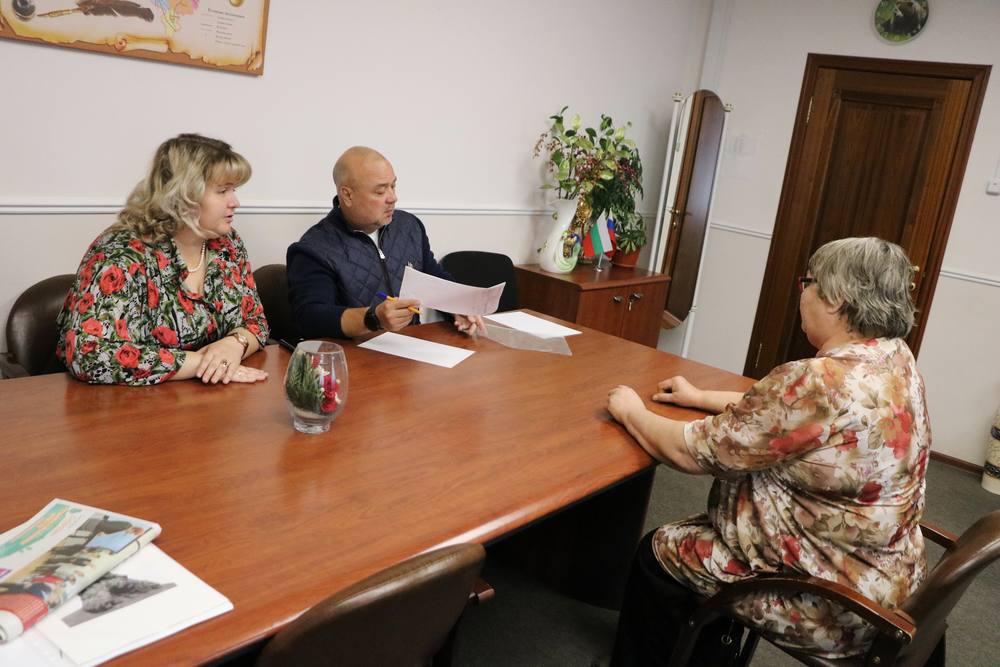 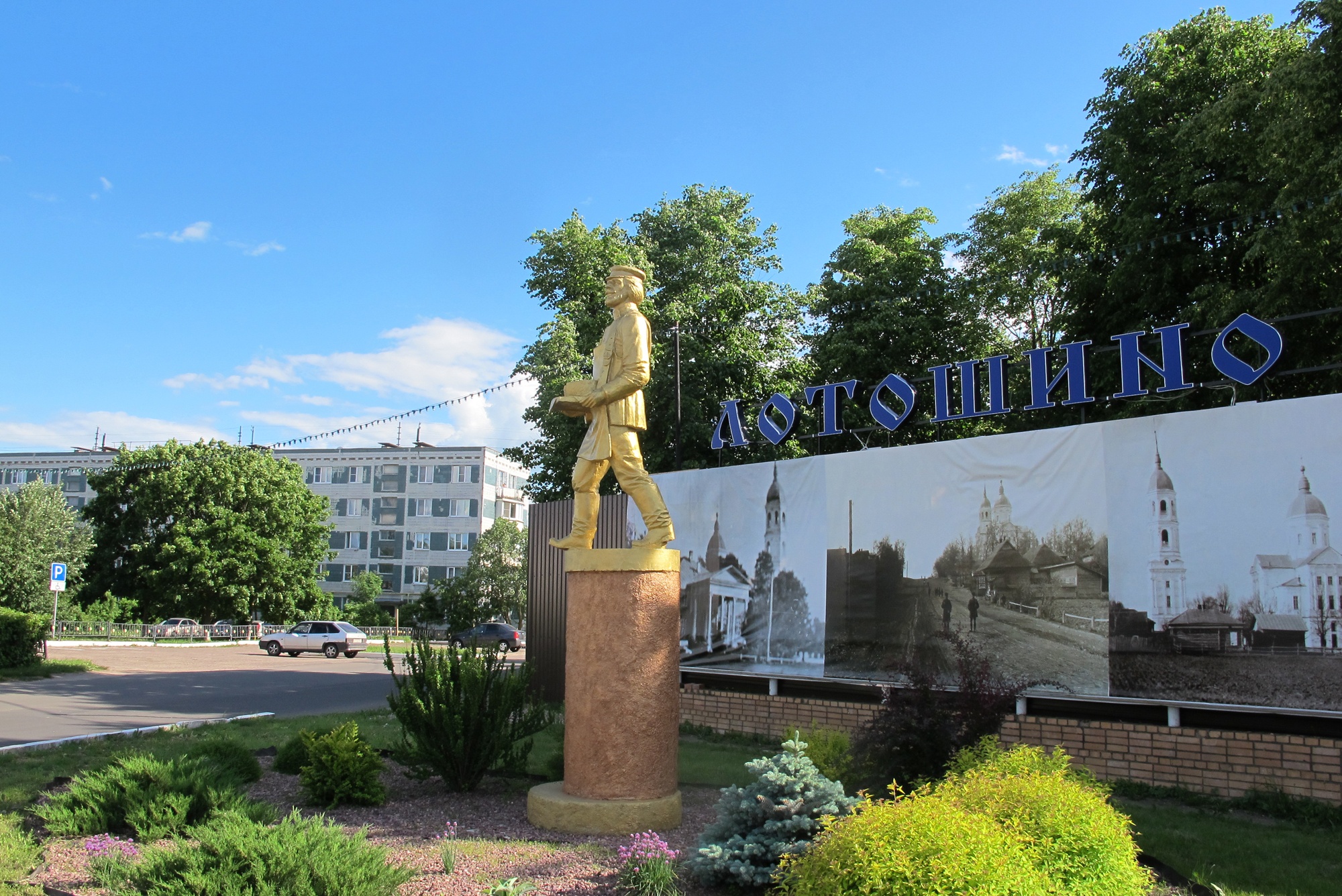